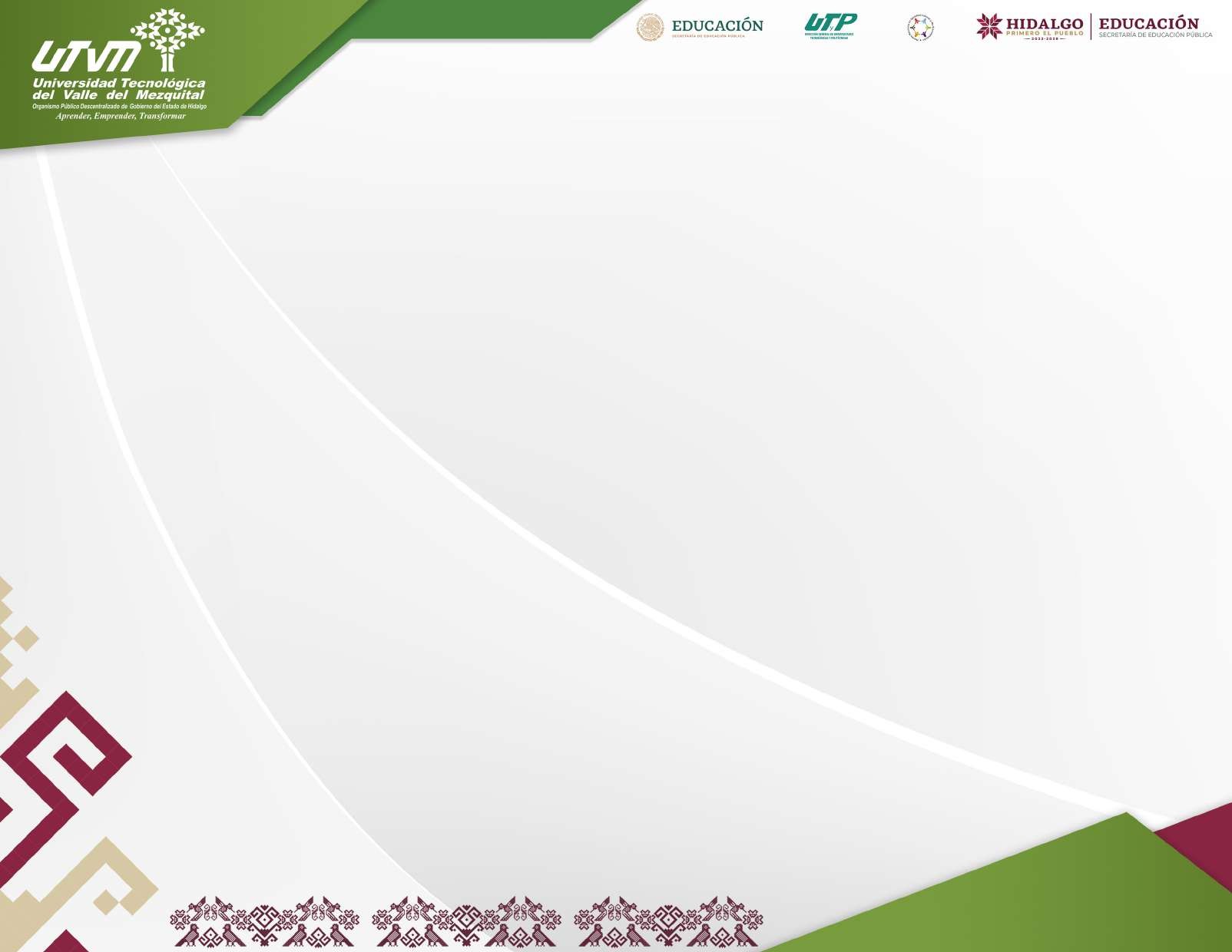 Reunión de Revisión por la Dirección
Sep – dic 2024
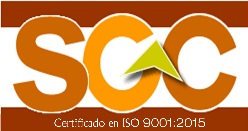 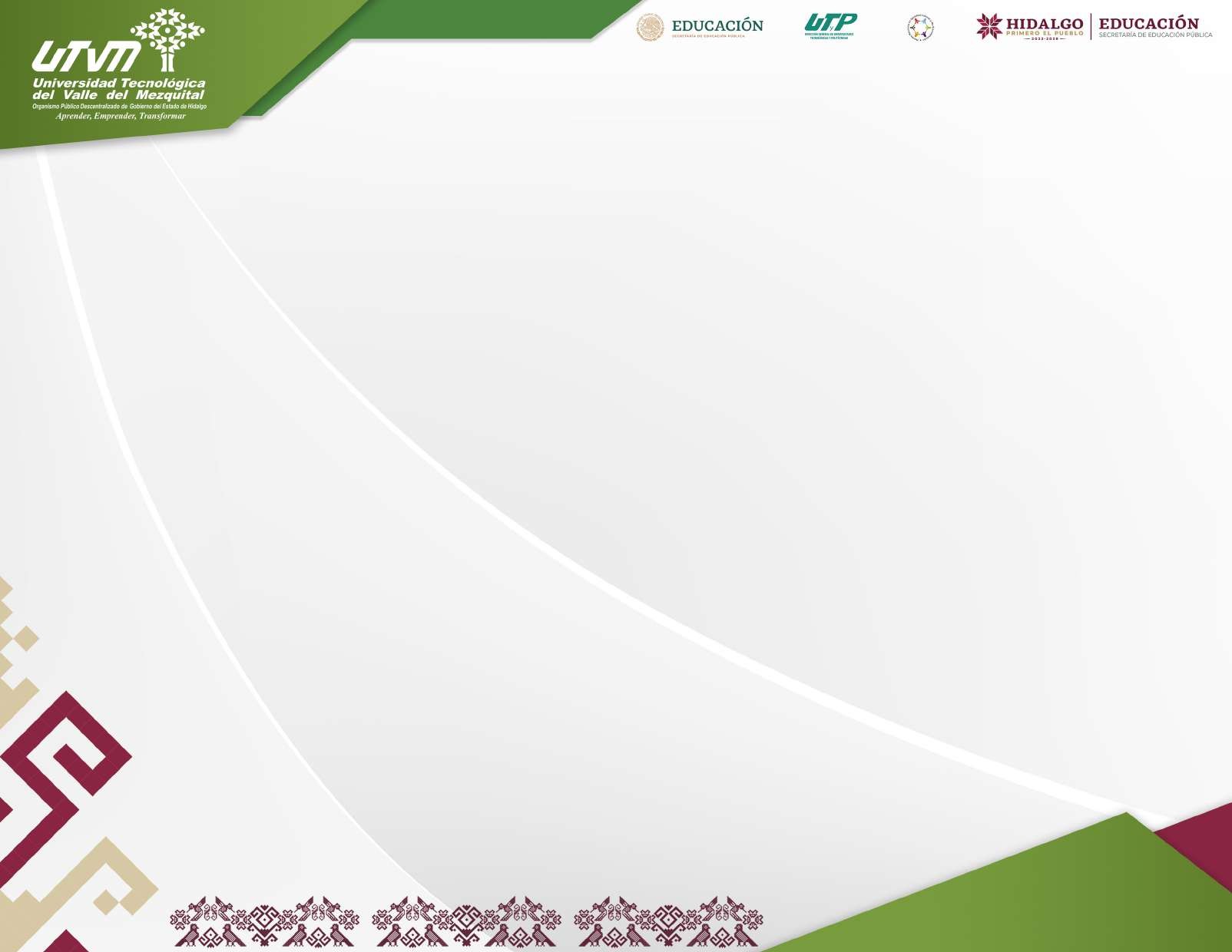 Objetivo: Revisión y seguimiento al cumplimiento de las metas de Indicadores Institucionales de calidad y de proceso del SGC durante el cuatrimestre mayo – agosto 2024
.
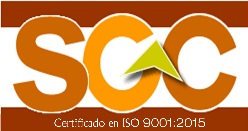 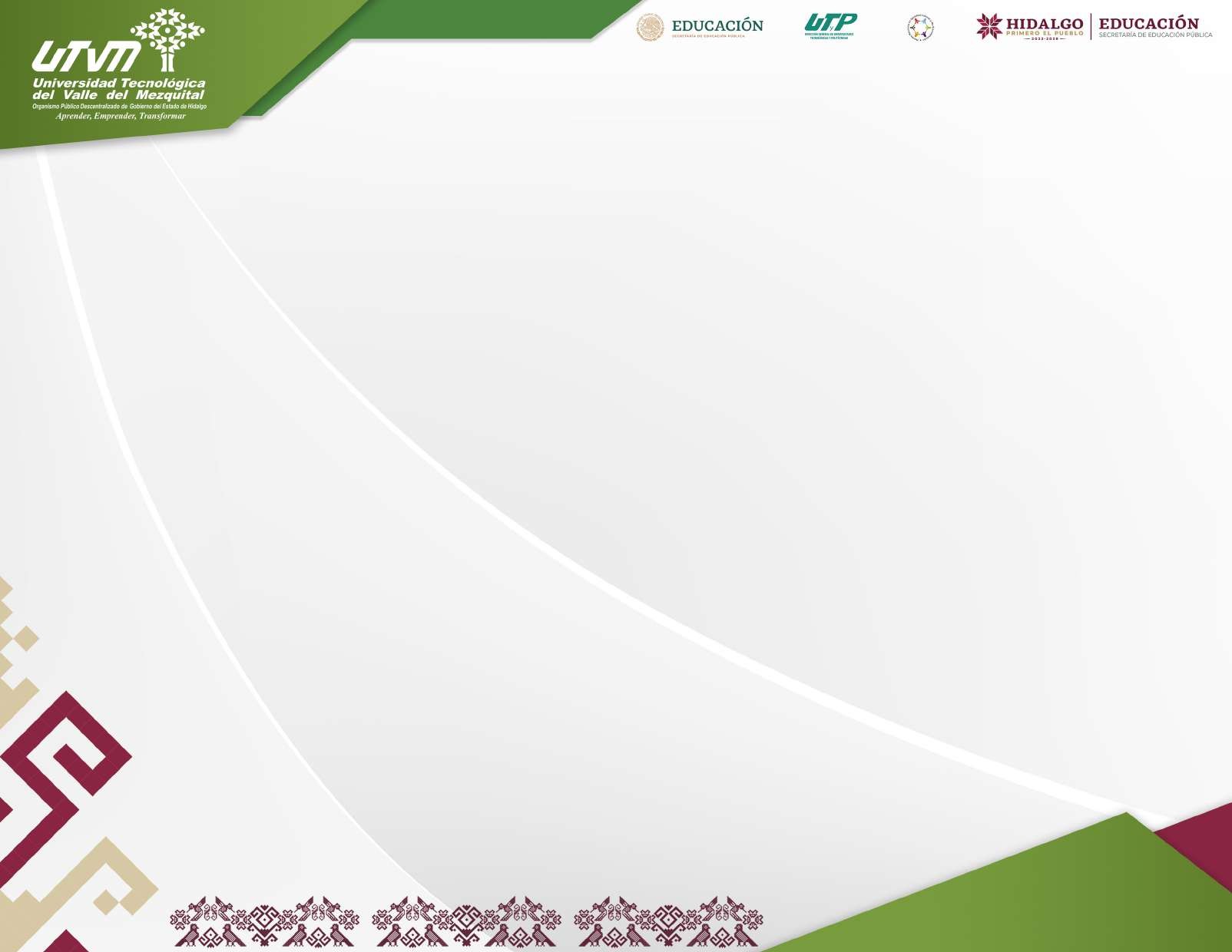 I. INDICADORES INSTITUCIONALES DE  CALIDAD
Ingreso.
Matrícula.
Porcentaje de alumnos acreditados.
Porcentaje de regularización.
Promedio Cuatrimestral de aprovechamiento general. 
% de Eficiencia Terminal con Cohorte Generacional. 
Promedio de egreso con cohorte generacional. 
% de testimonio de desempeño EGETSU
% de PTC con reconocimiento al Perfil deseable por PRODEP
% Planes de estudios actualizados.
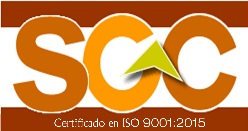 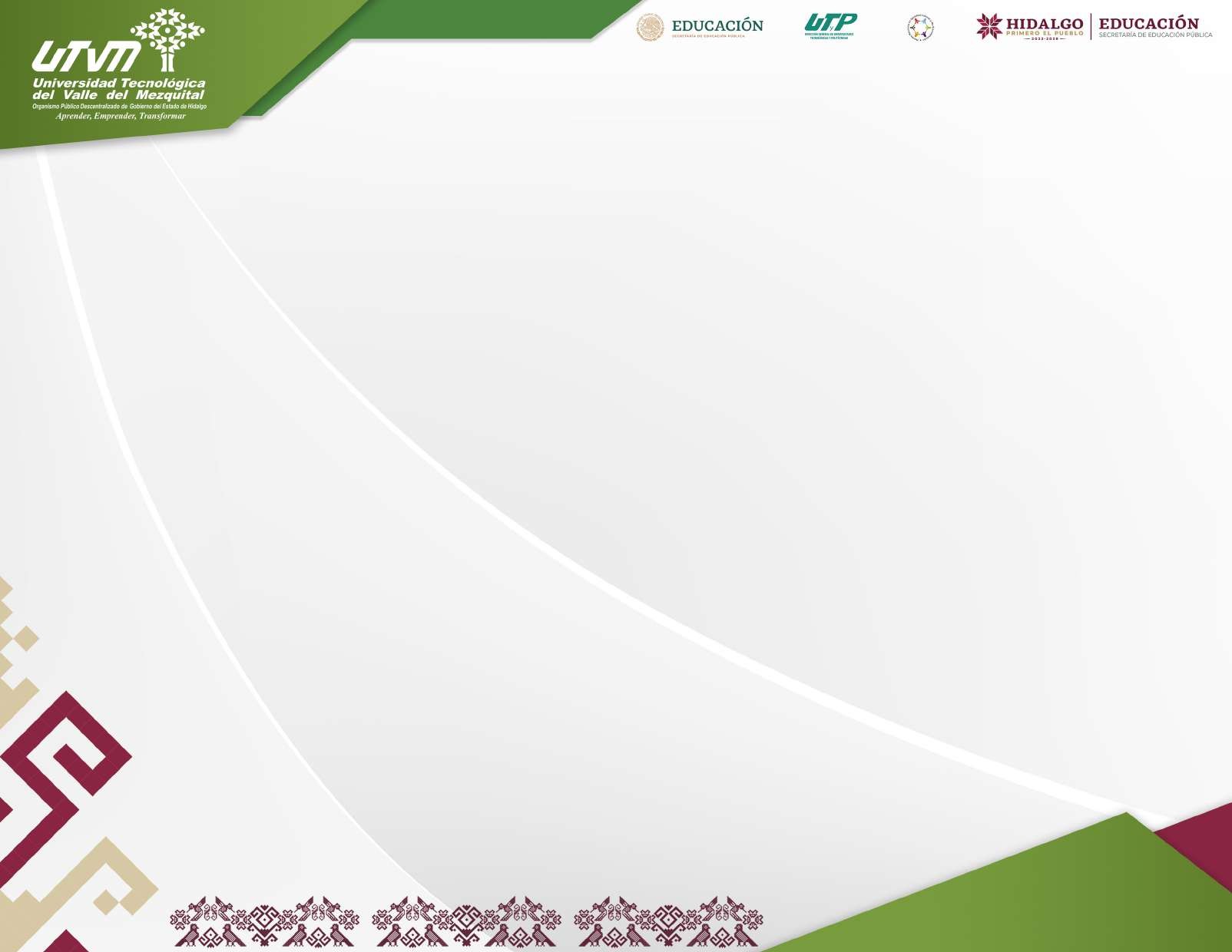 COMPARATIVO  INDICADOR  DE CALIDAD 
Ingreso, nivel TSU
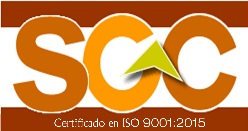 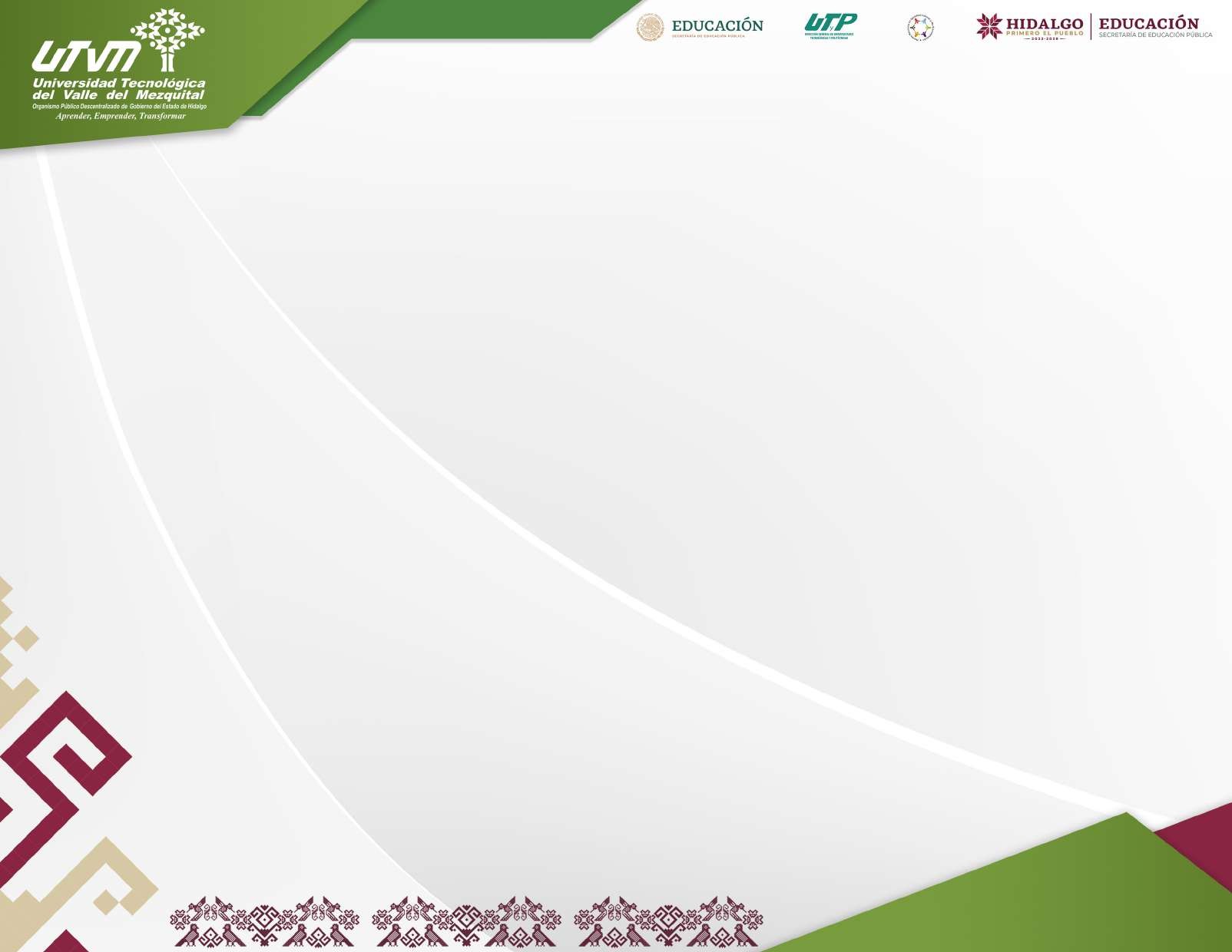 COMPARATIVO CUATRIMESTRAL INDICADOR  DE CALIDAD 
Ingreso, nivel TSU
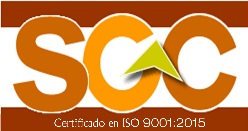 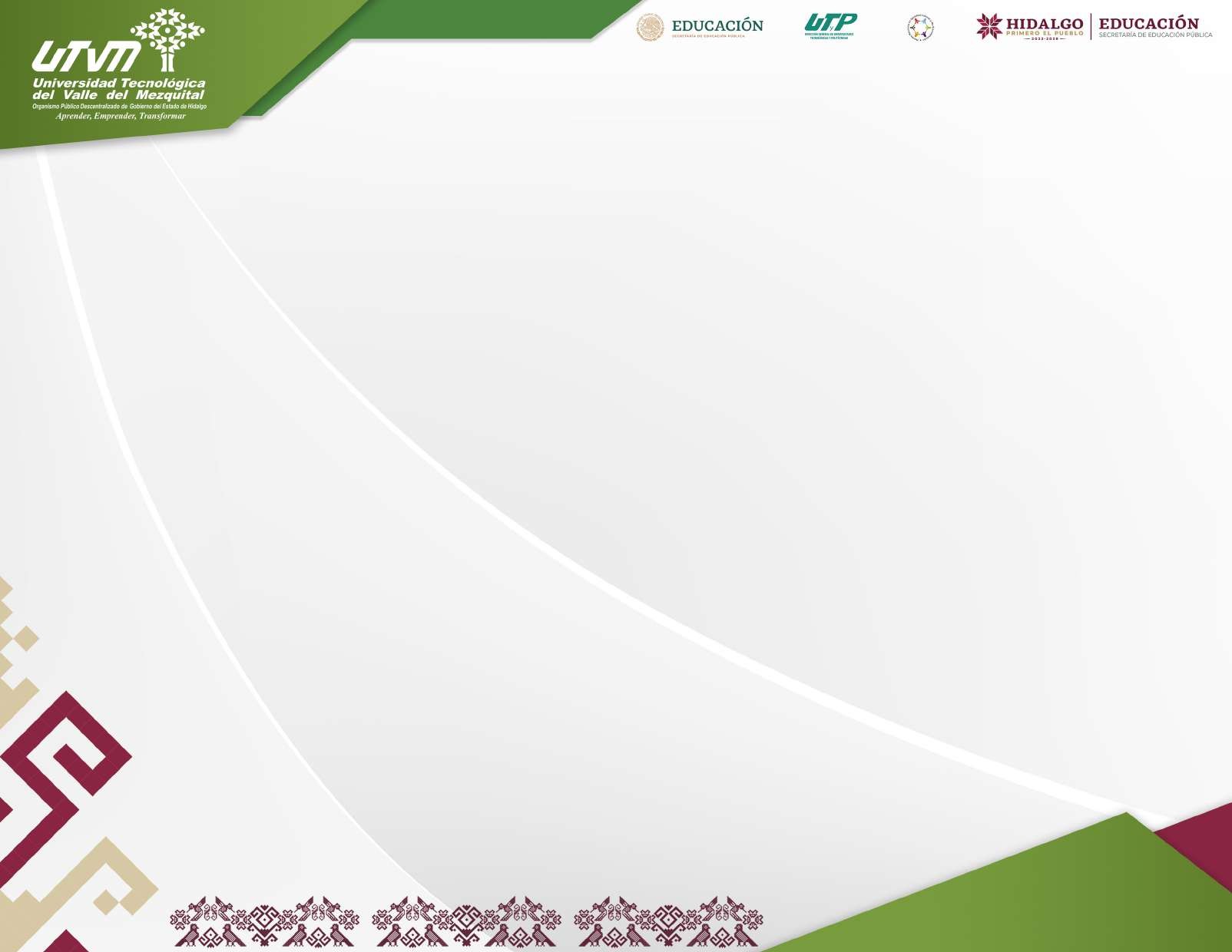 COMPARATIVO  INDICADOR  DE CALIDAD 
Ingreso, nivel Lic/Ing
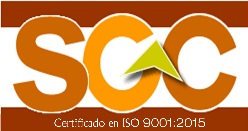 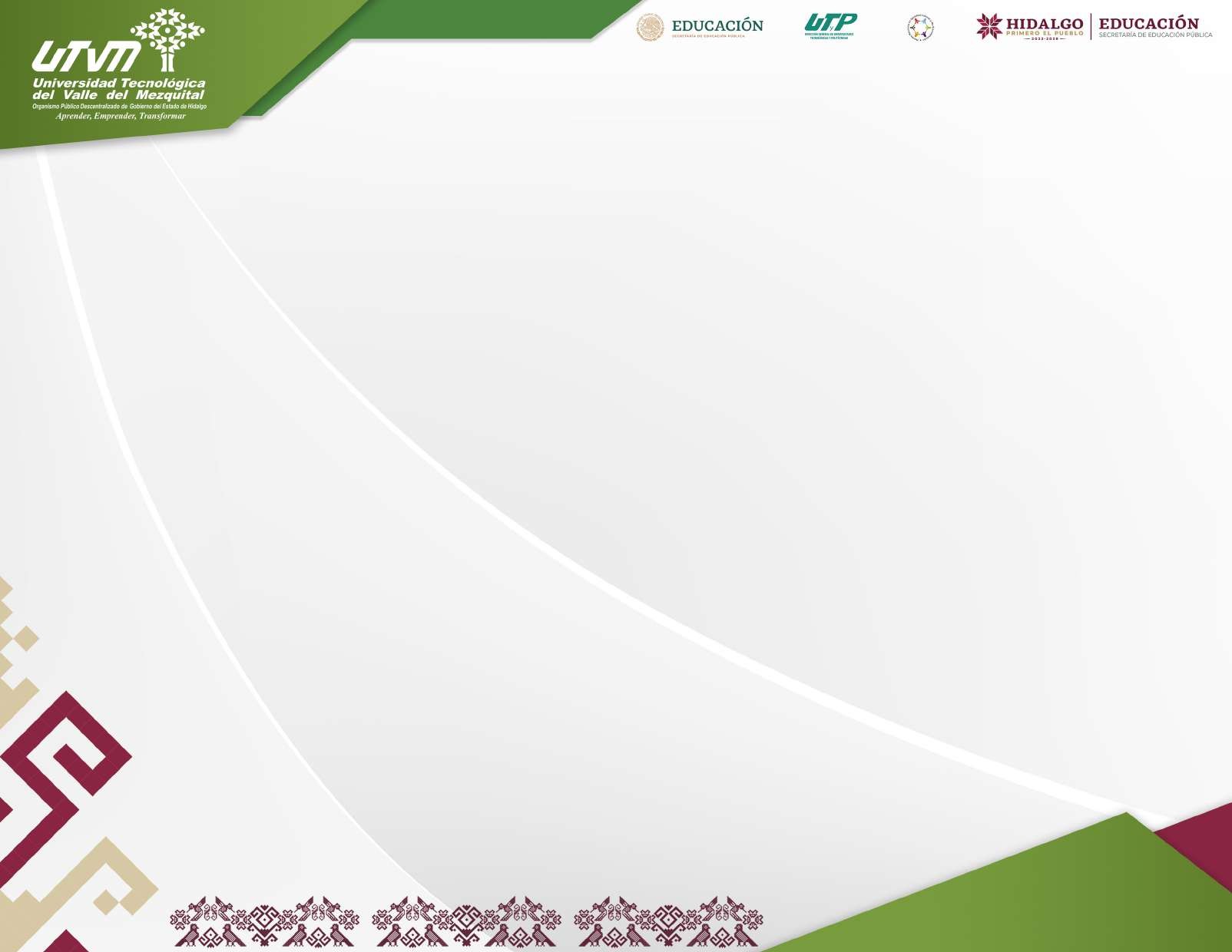 COMPARATIVO CUATRIMESTRAL INDICADOR  DE CALIDAD 
Ingreso, nivel Lic./Ing
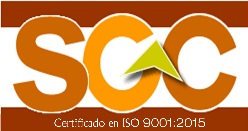 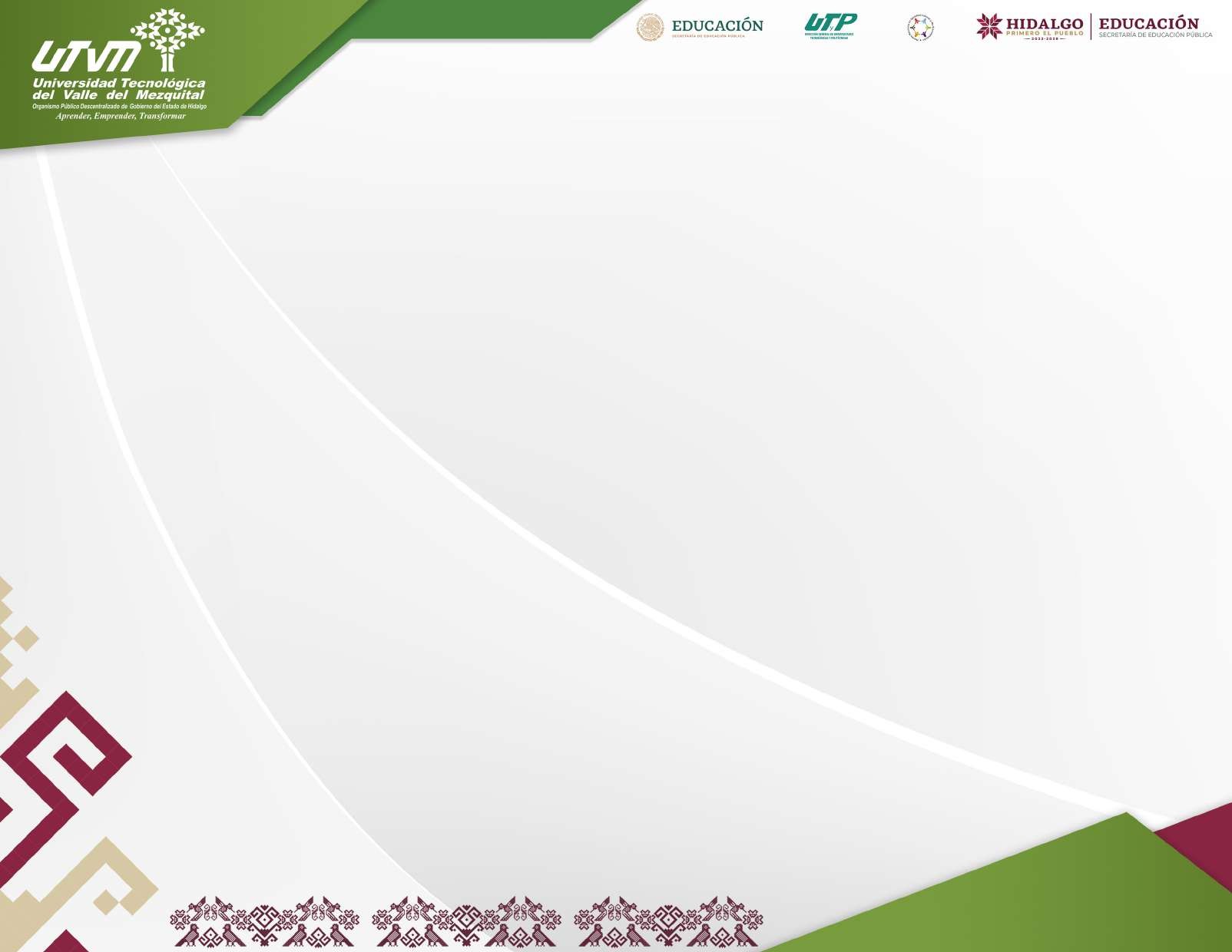 COMPARATIVO  INDICADOR  DE CALIDAD 
Matrícula, nivel TSU
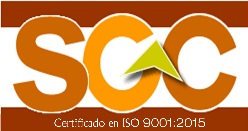 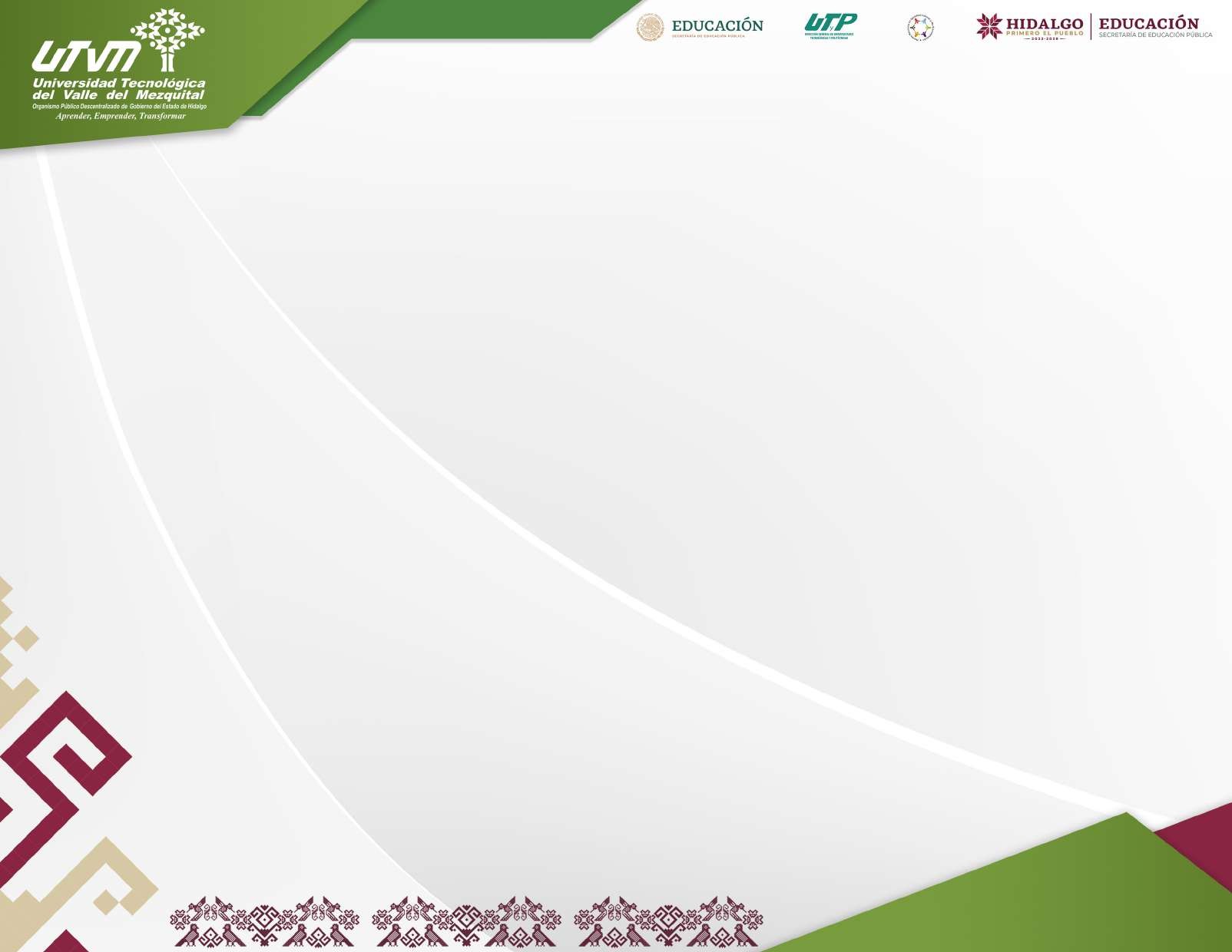 COMPARATIVO  INDICADOR  DE CALIDAD 
Matrícula, nivel TSU
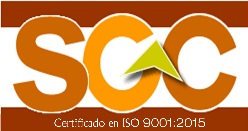 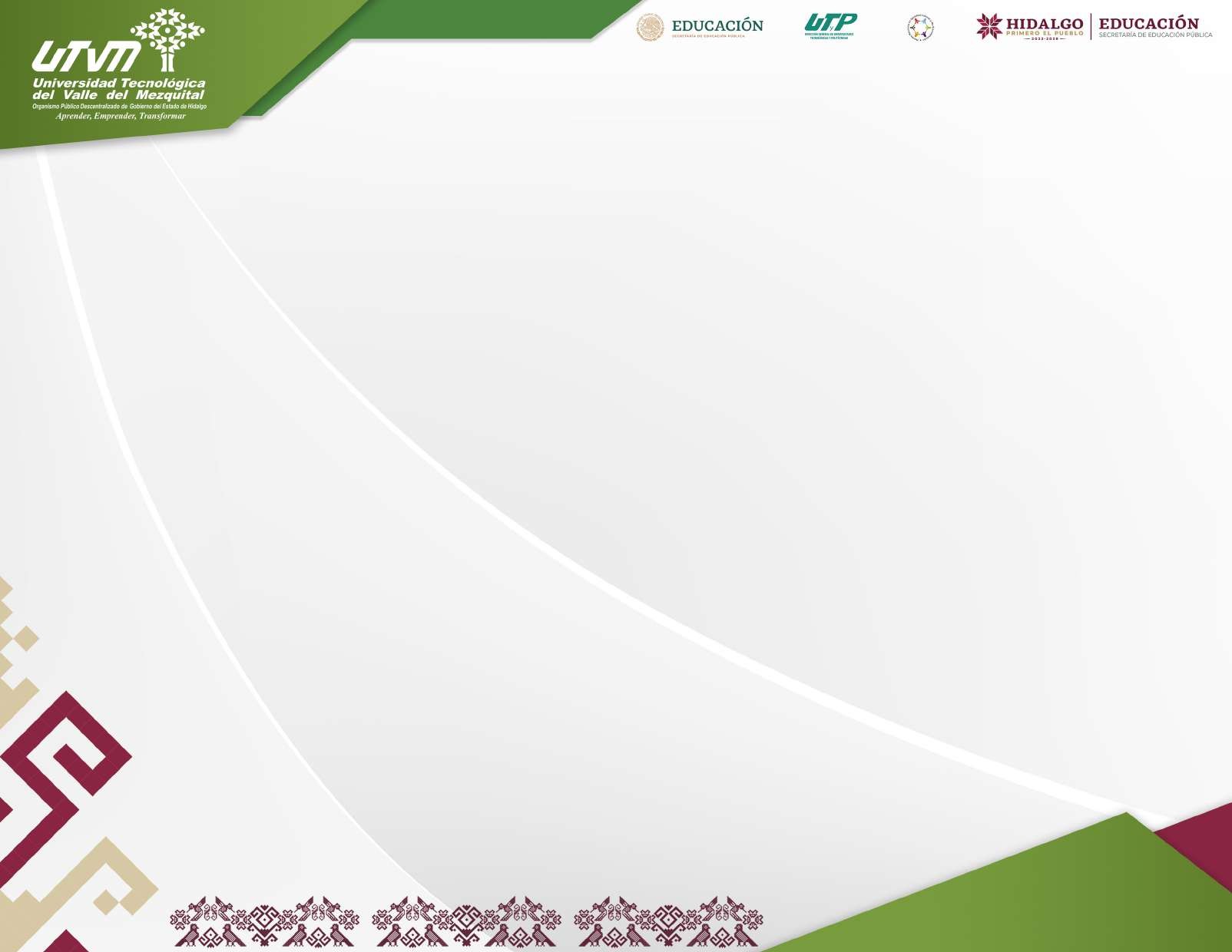 COMPARATIVO  INDICADOR  DE CALIDAD 
Matrícula, nivel TSU
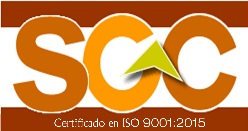 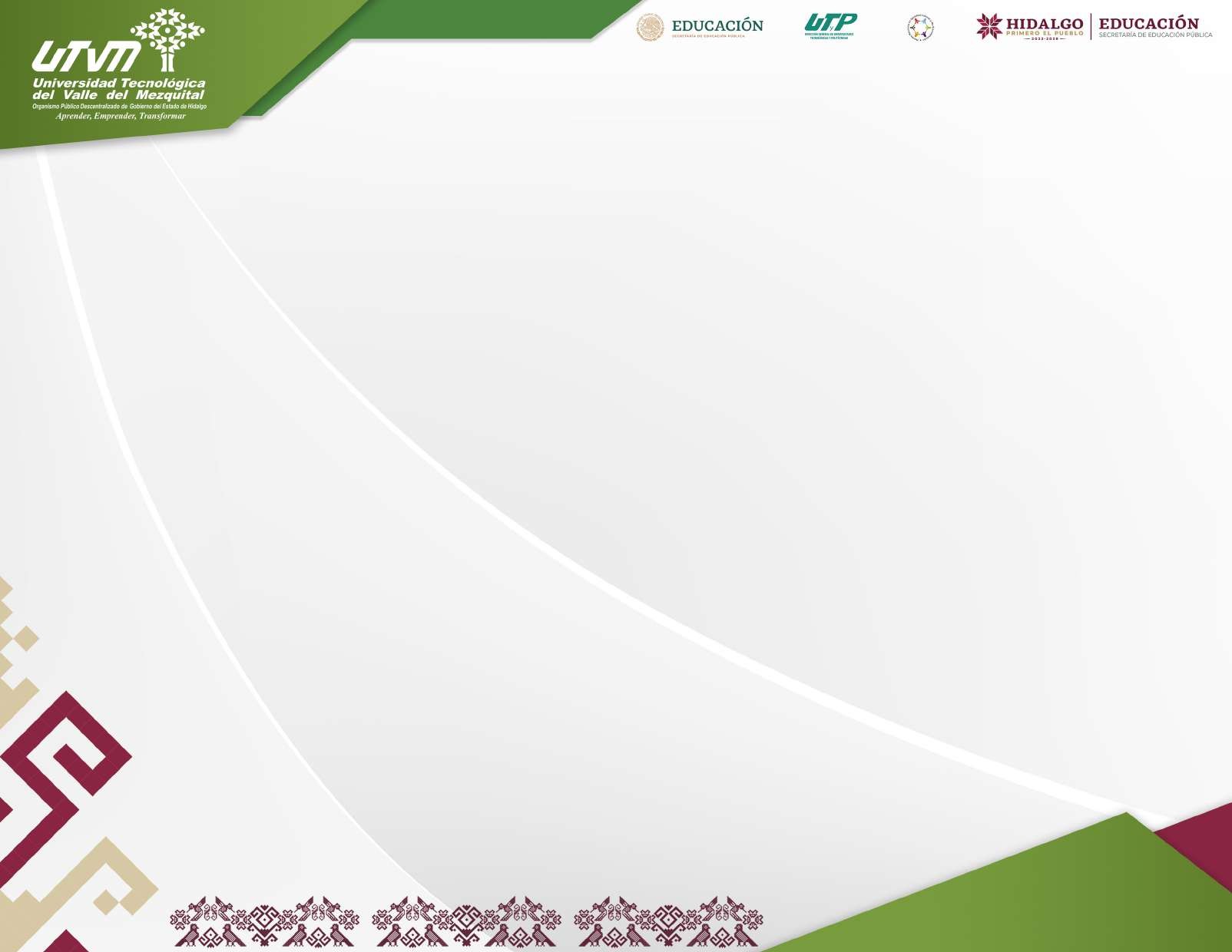 COMPARATIVO  INDICADOR  DE CALIDAD 
Matrícula, nivel Ing./Lic.
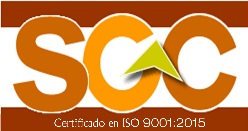 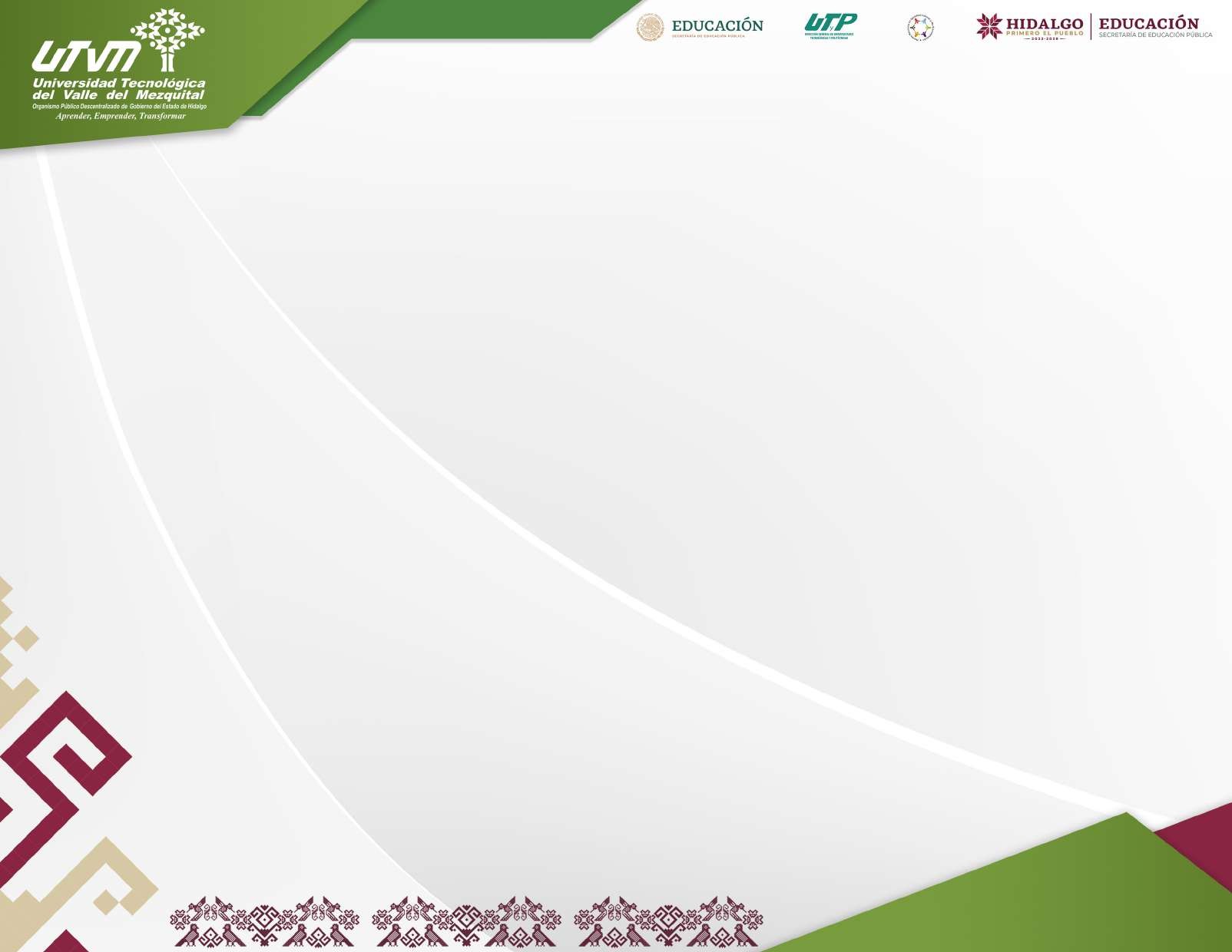 COMPARATIVO  INDICADOR  DE CALIDAD 
Matrícula, nivel Ing/Lic.
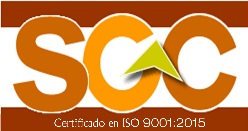 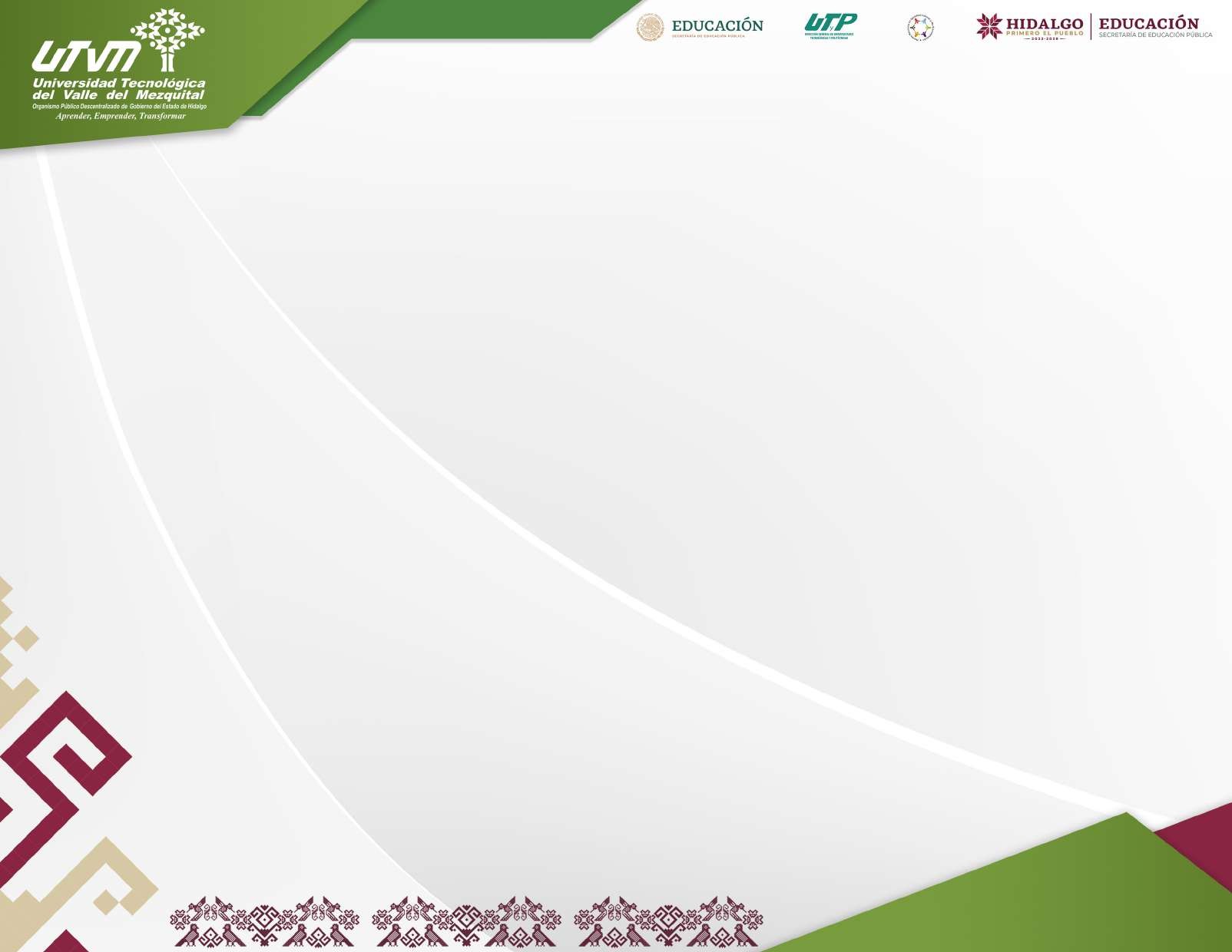 COMPARATIVO  INDICADOR  DE CALIDAD 
Matrícula, nivel Ing/Lic.
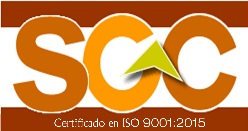 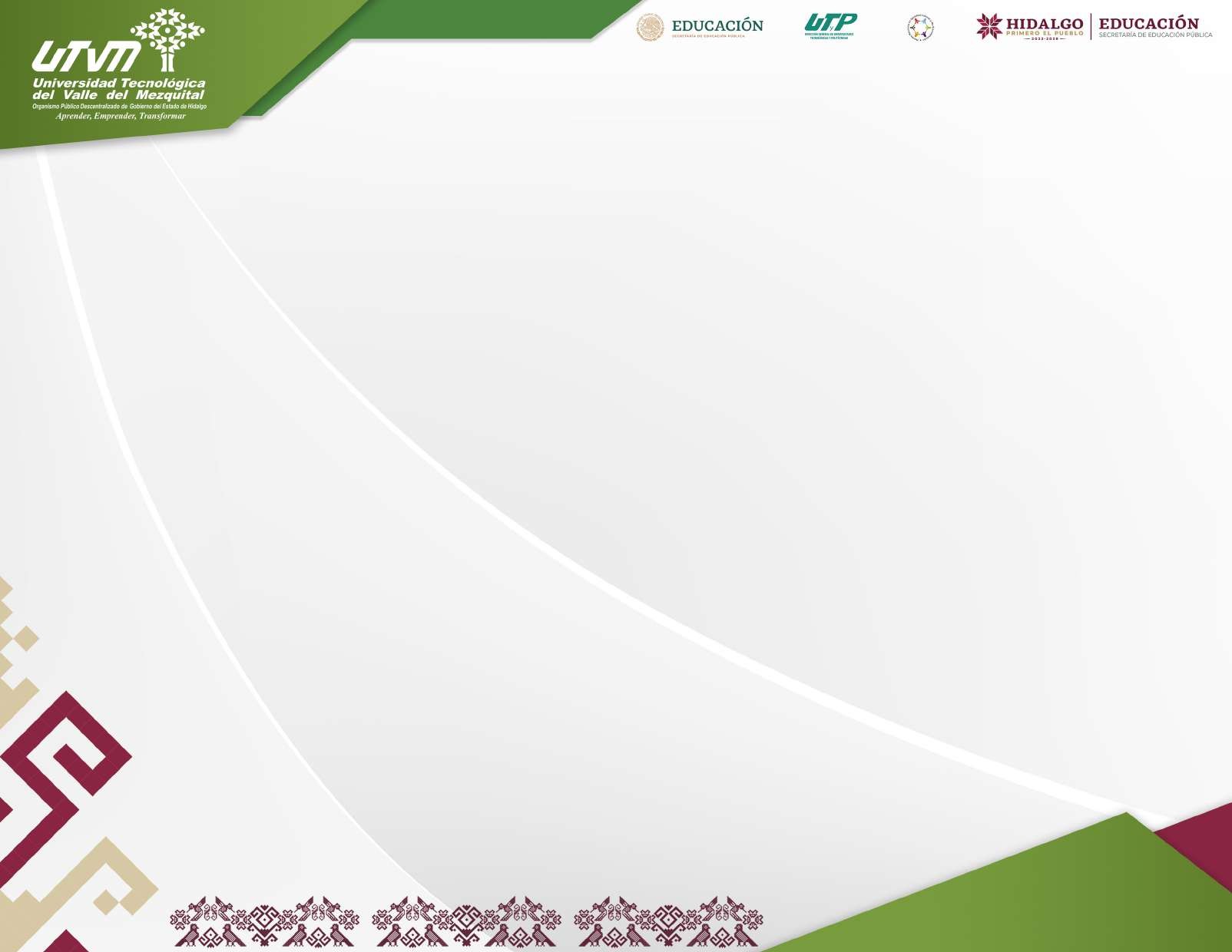 COMPARATIVO CUATRIMESTRAL INDICADOR  DE CALIDAD 
Porcentaje  de alumnos Acreditados nivel TSU , Meta: 70%
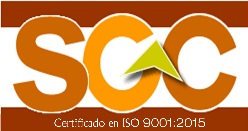 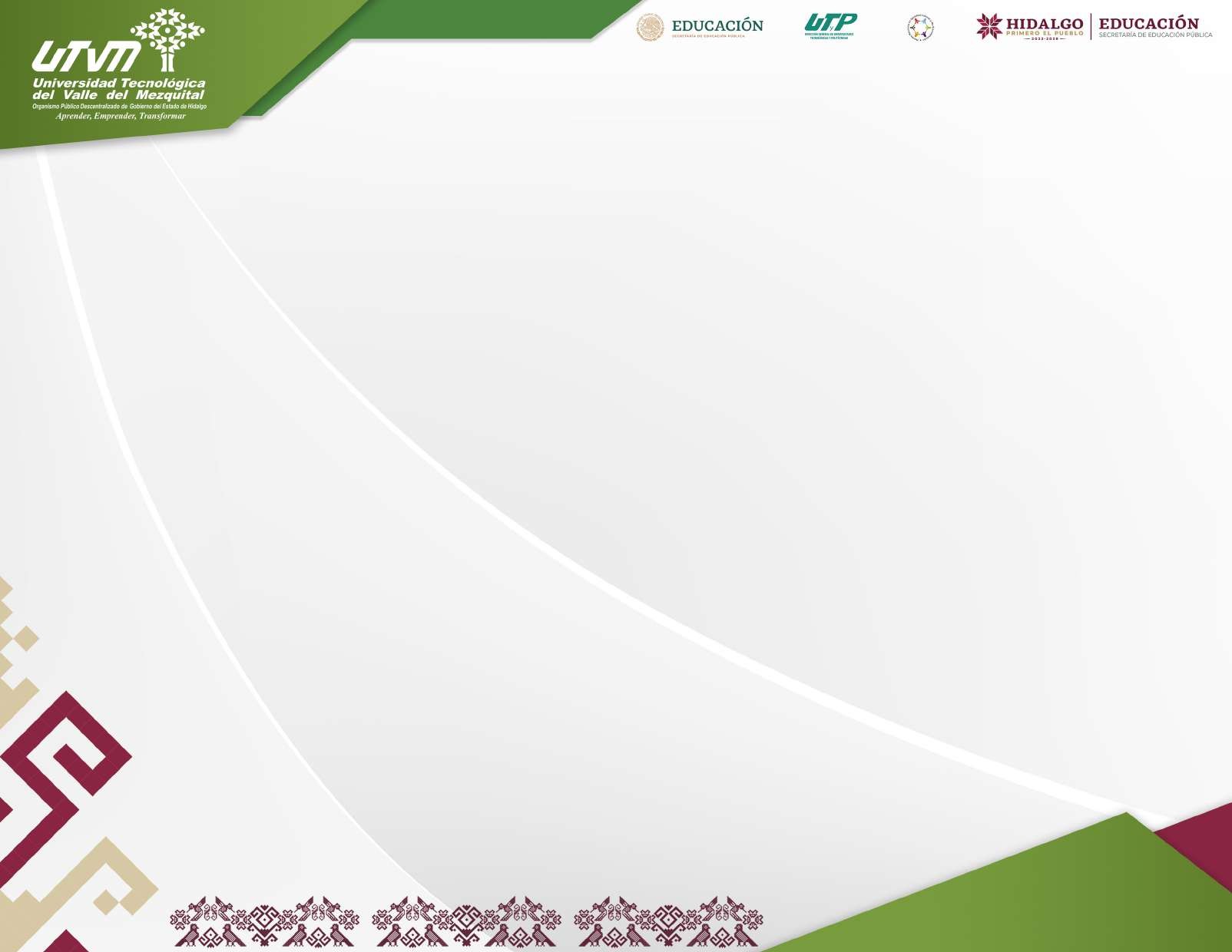 COMPARATIVO CUATRIMESTRAL INDICADOR  DE CALIDAD 
Porcentaje  de alumnos Acreditados nivel TSU , Meta: 70%
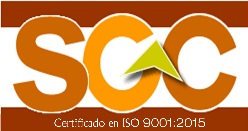 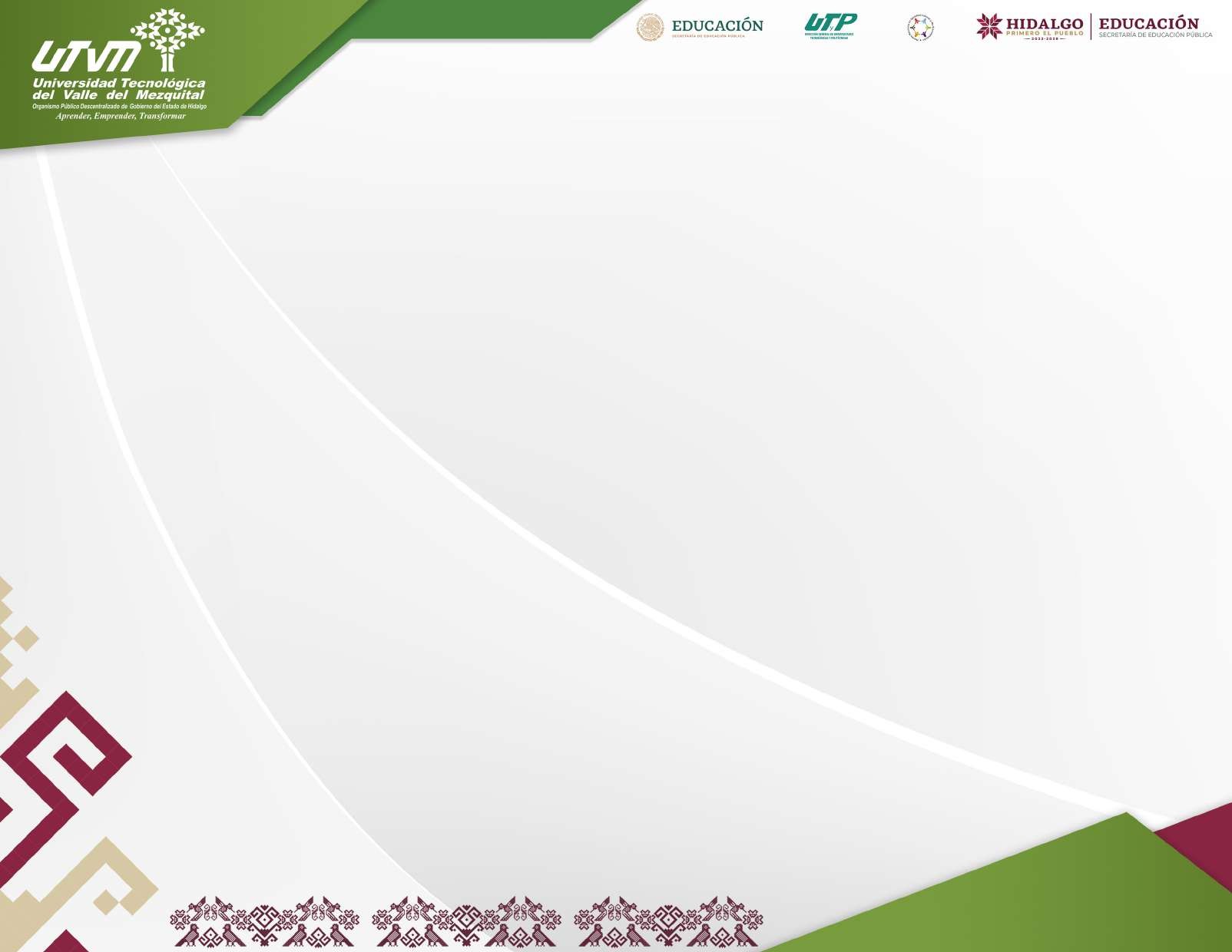 COMPARATIVO CUATRIMESTRAL INDICADOR  DE CALIDAD 
Porcentaje  de alumnos Acreditados nivel Ing./Lic. Meta: 70%
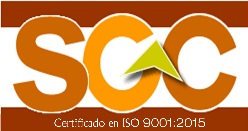 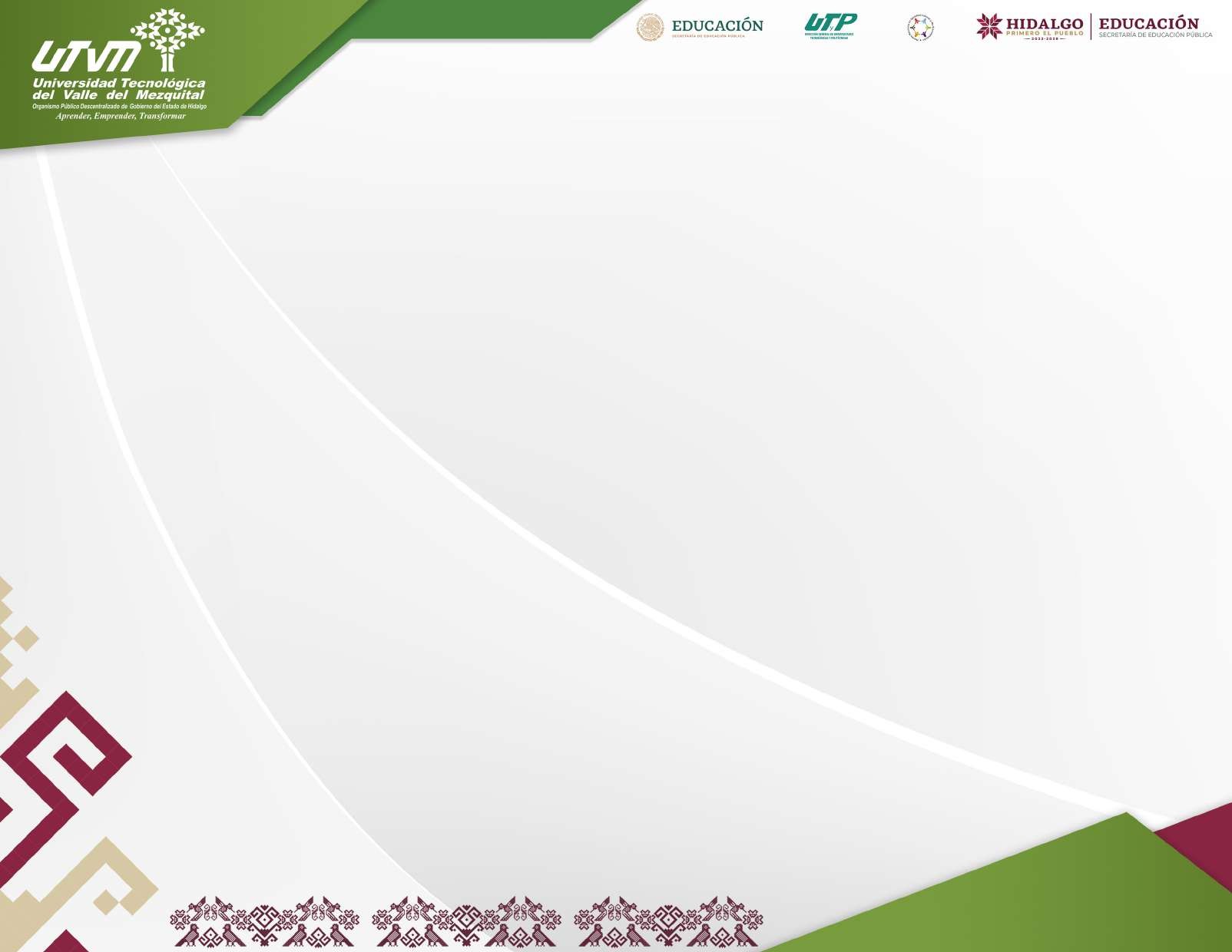 COMPARATIVO CUATRIMESTRAL INDICADOR  DE CALIDAD 
Porcentaje  de alumnos Acreditados nivel Ing./Lic. Meta: 70%
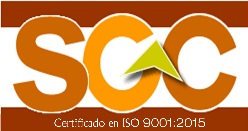 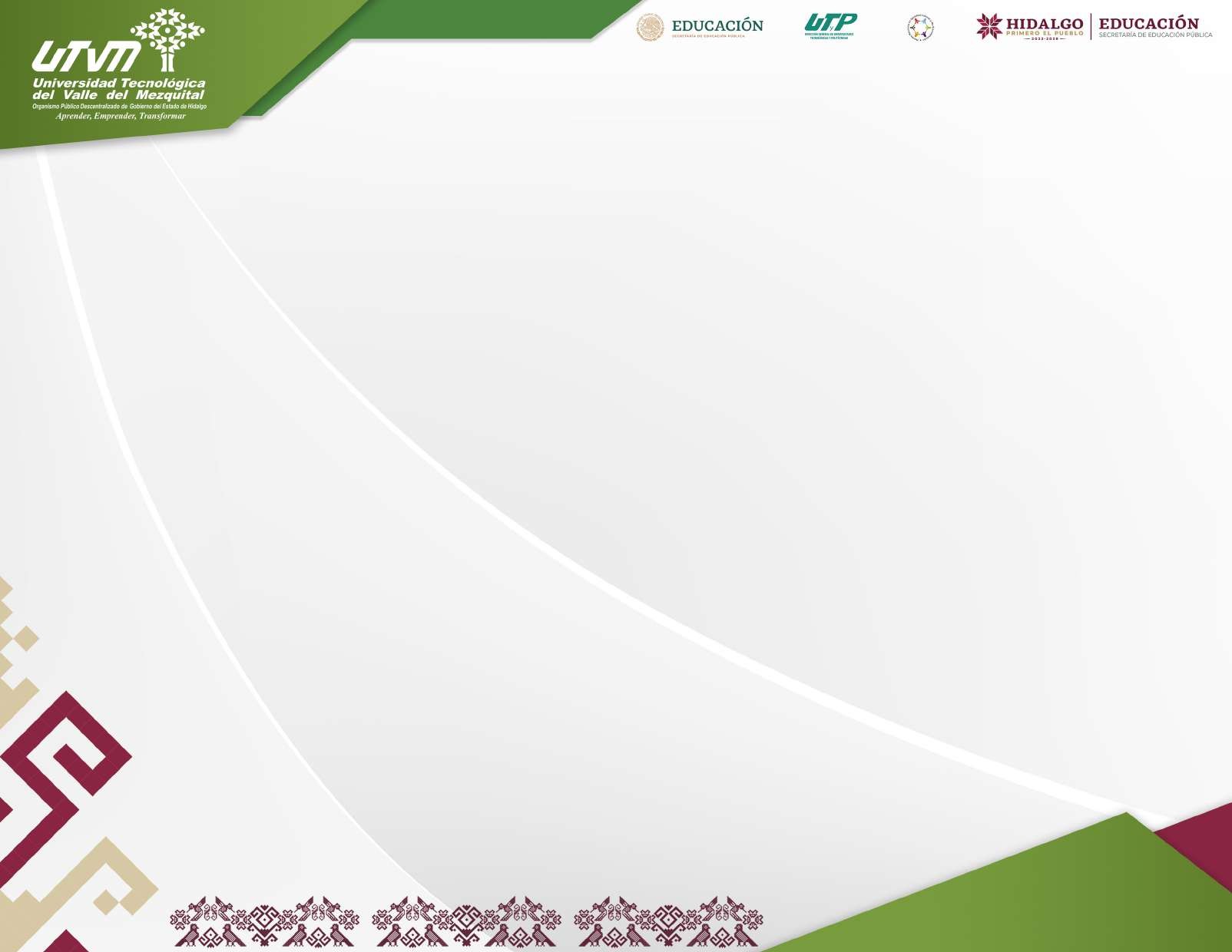 COMPARATIVO CUATRIMESTRAL INDICADOR  DE CALIDAD 
Porcentaje de Regularización en el nivel TSU, Meta: 90%
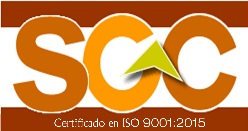 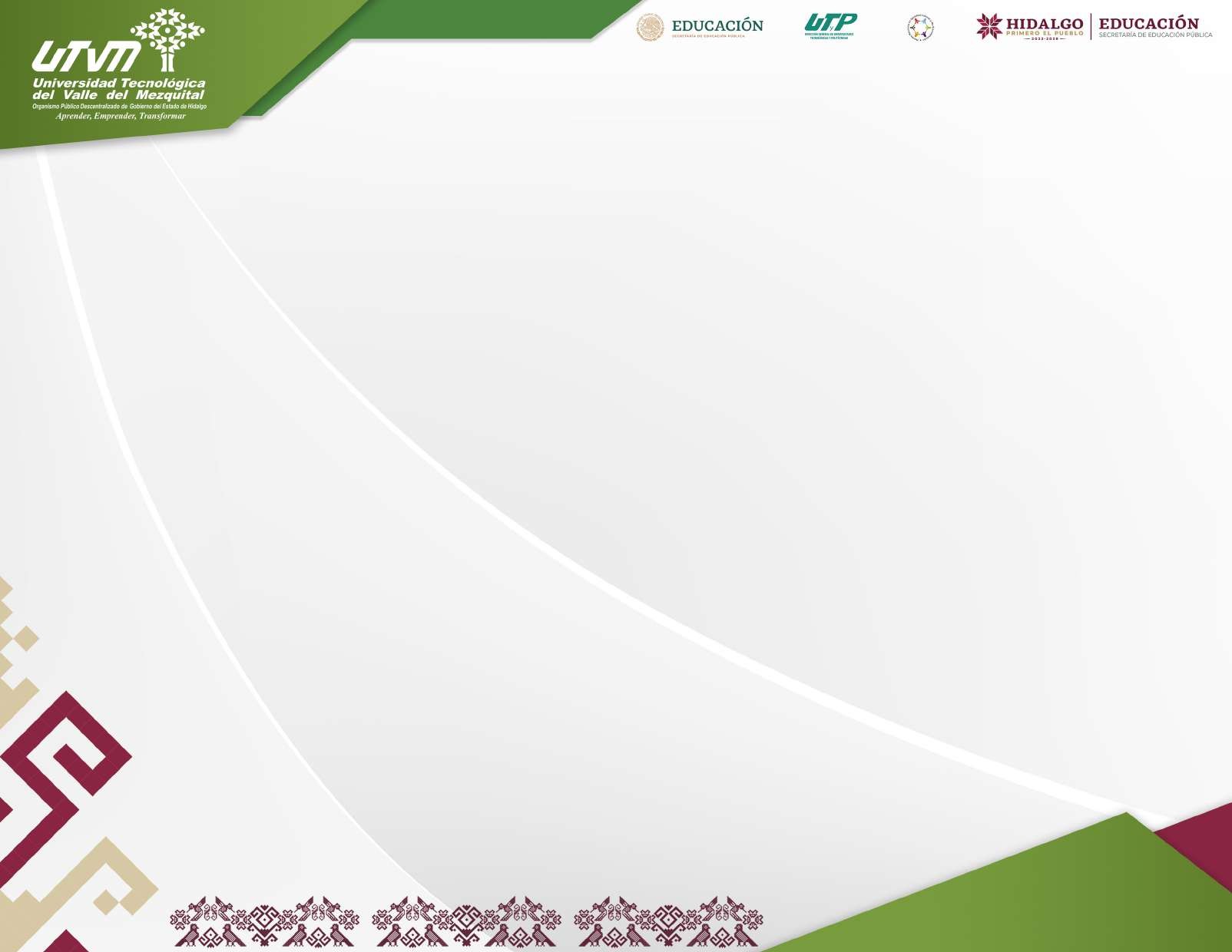 COMPARATIVO CUATRIMESTRAL INDICADOR  DE CALIDAD 
Porcentaje de Regularización en el nivel TSU, Meta: 90%
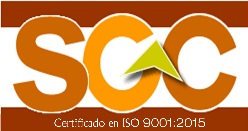 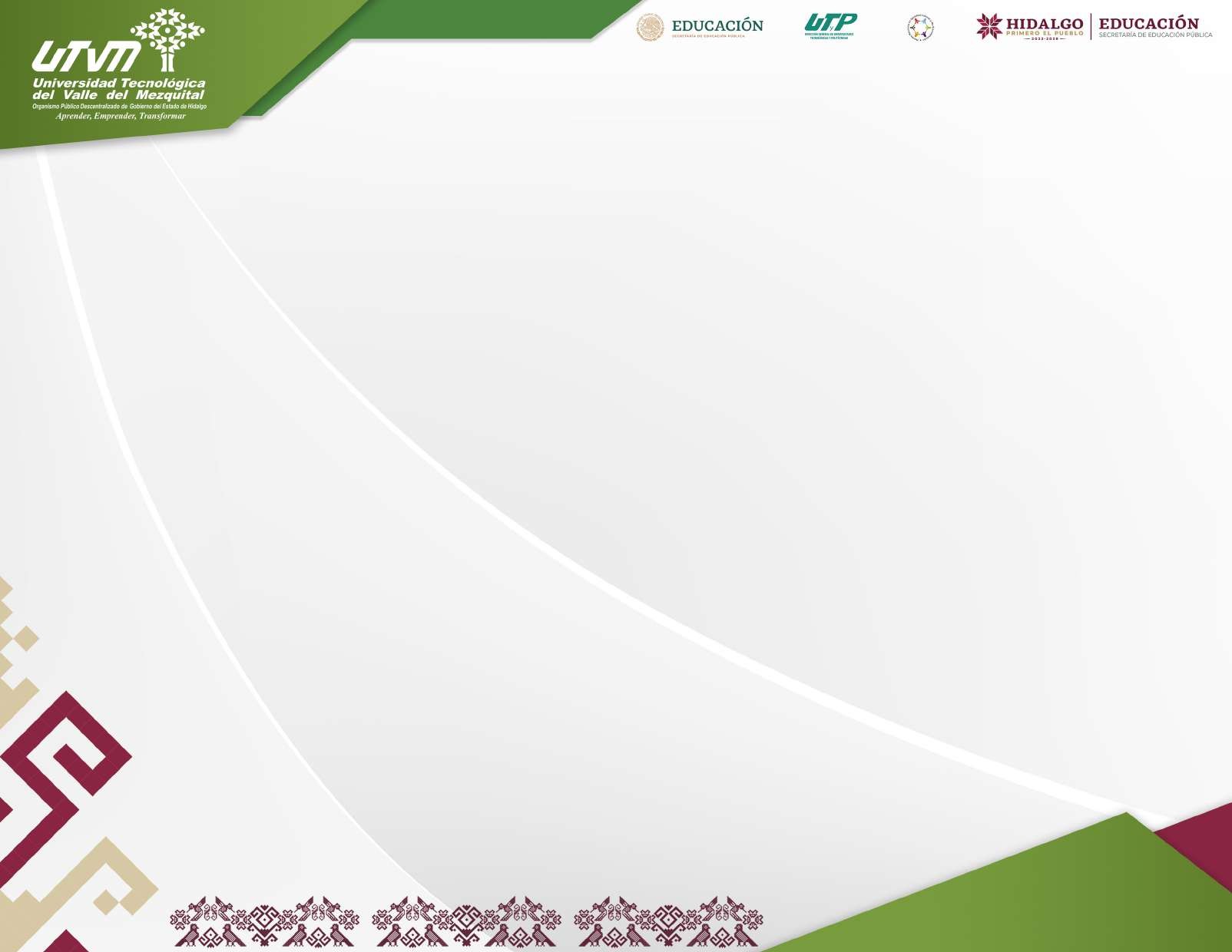 COMPARATIVO CUATRIMESTRAL INDICADOR  DE CALIDAD 
Porcentaje de Regularización en el nivel Ing./Lic Meta: 90%
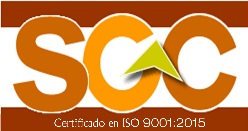 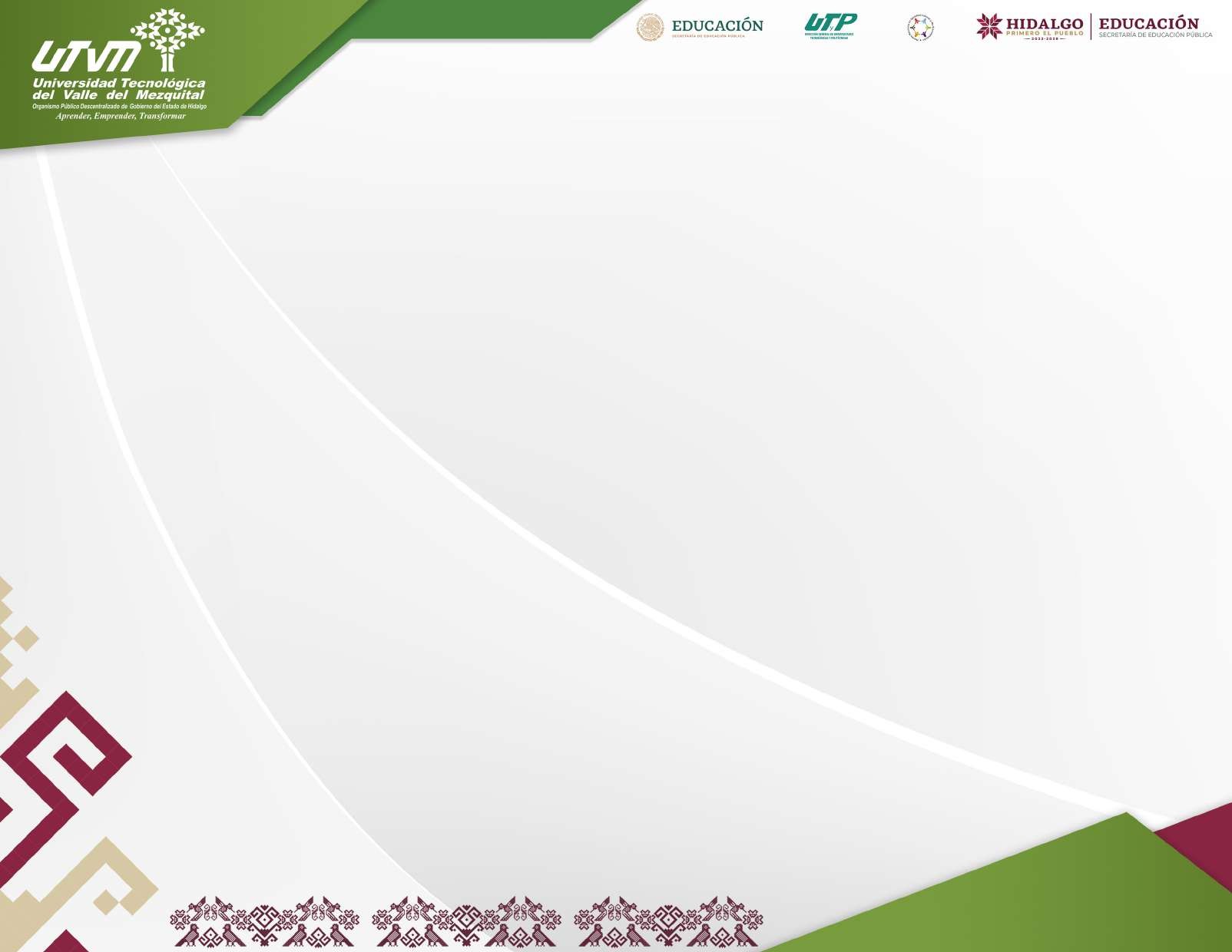 COMPARATIVO CUATRIMESTRAL INDICADOR  DE CALIDAD 
Porcentaje de Regularización en el nivel Ing./Lic Meta: 90%
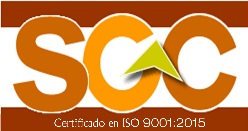 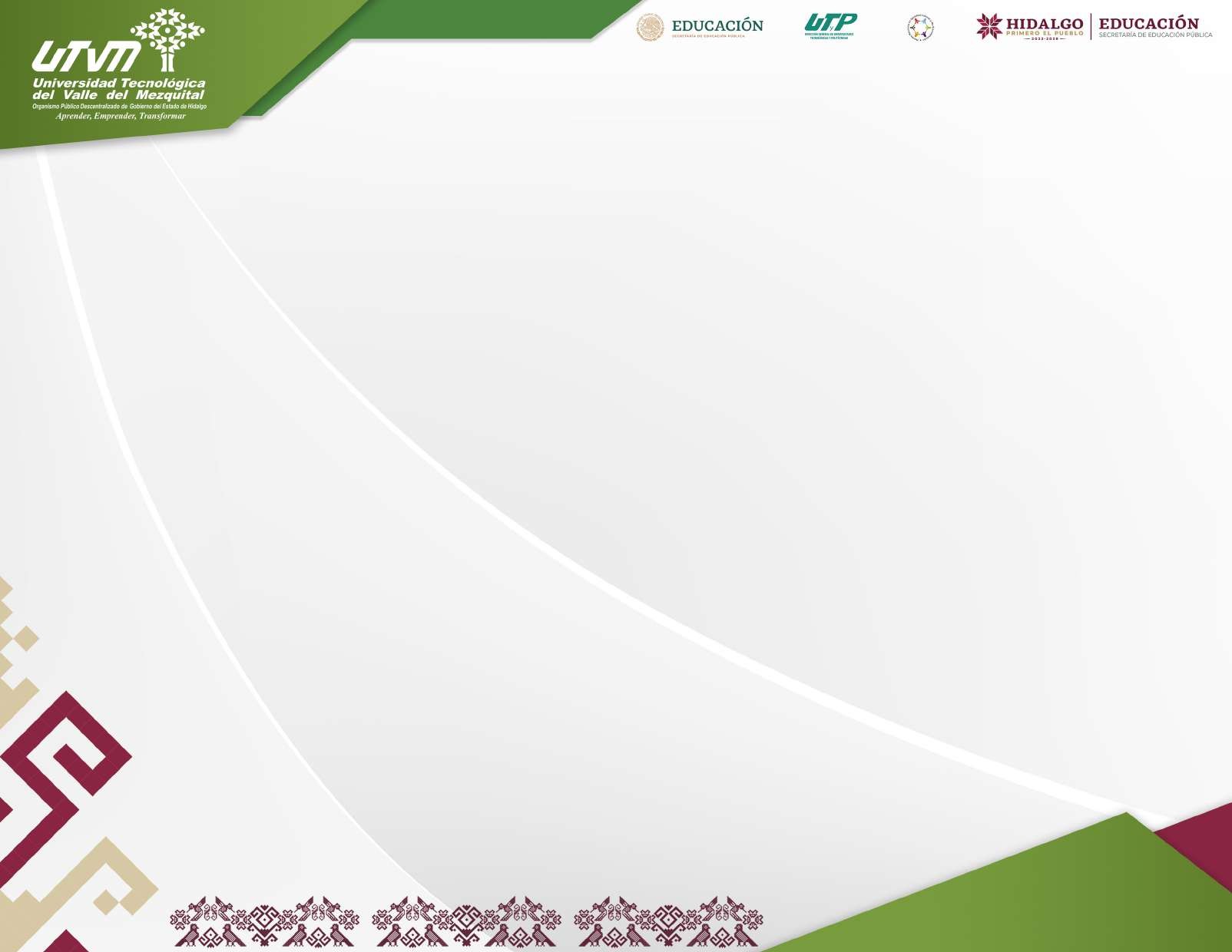 COMPARATIVO CUATRIMESTRAL INDICADOR  DE CALIDAD 
Promedio cuatrimestral de Aprovechamiento General en el nivel TSU, Meta: 8.0
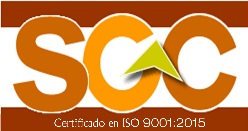 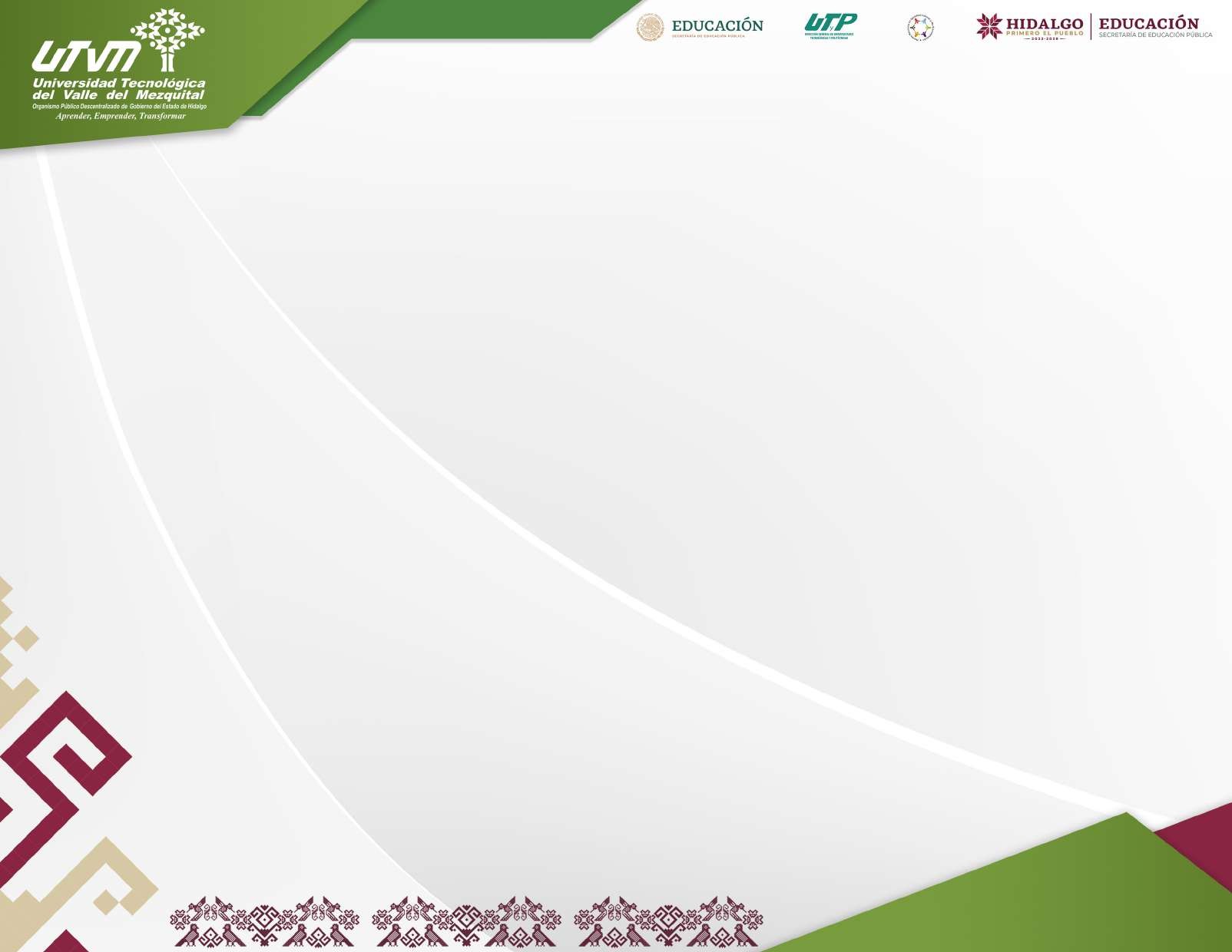 COMPARATIVO CUATRIMESTRAL INDICADOR  DE CALIDAD 
Promedio cuatrimestral de Aprovechamiento General en el nivel TSU, Meta: 8.0
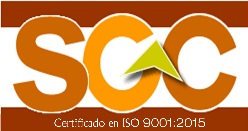 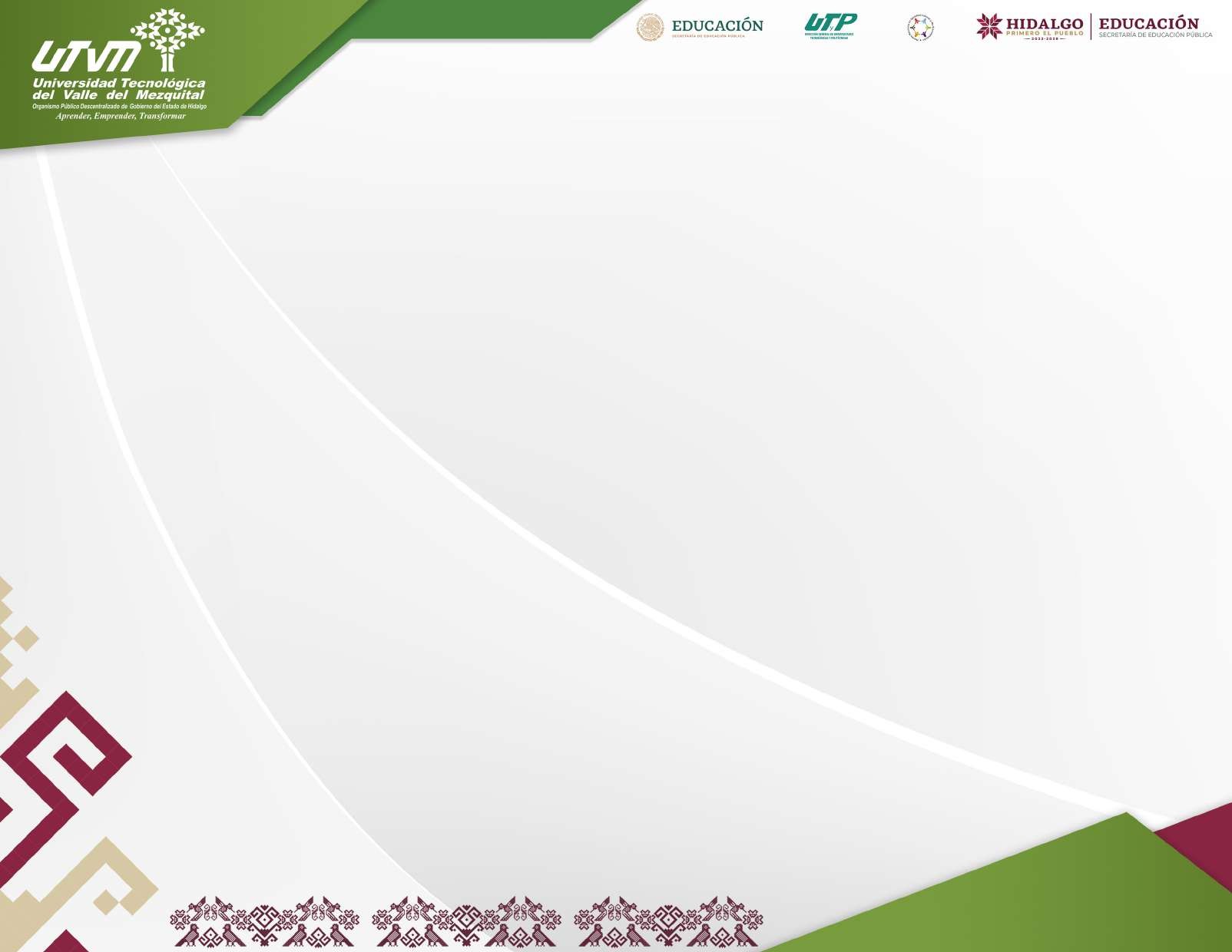 COMPARATIVO CUATRIMESTRAL INDICADOR  DE CALIDAD 
Promedio cuatrimestral de Aprovechamiento General en el nivel Ing./Lic Meta: 8.0
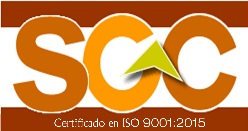 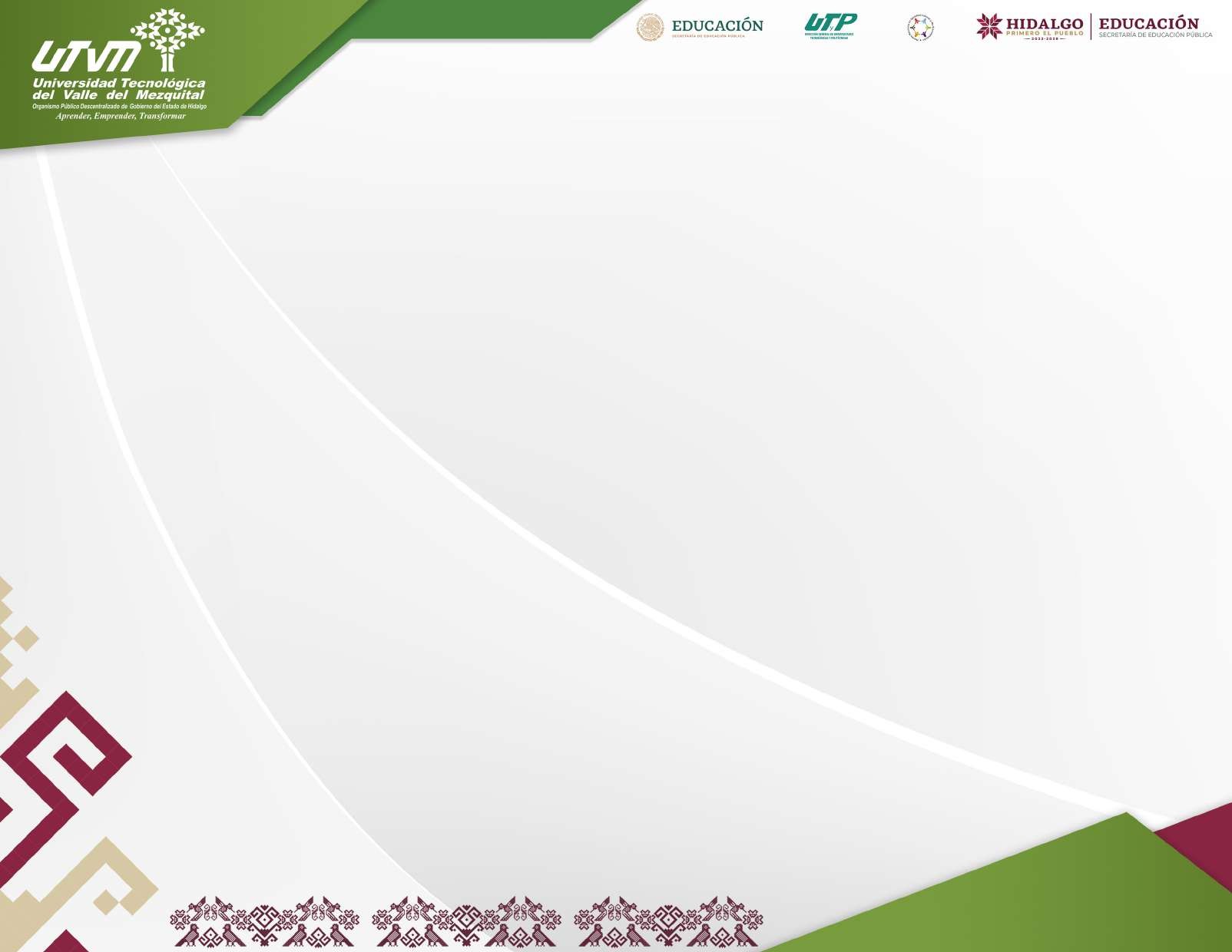 COMPARATIVO CUATRIMESTRAL INDICADOR  DE CALIDAD 
Promedio cuatrimestral de Aprovechamiento General en el nivel Ing./Lic Meta: 8.0
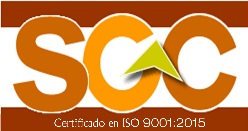 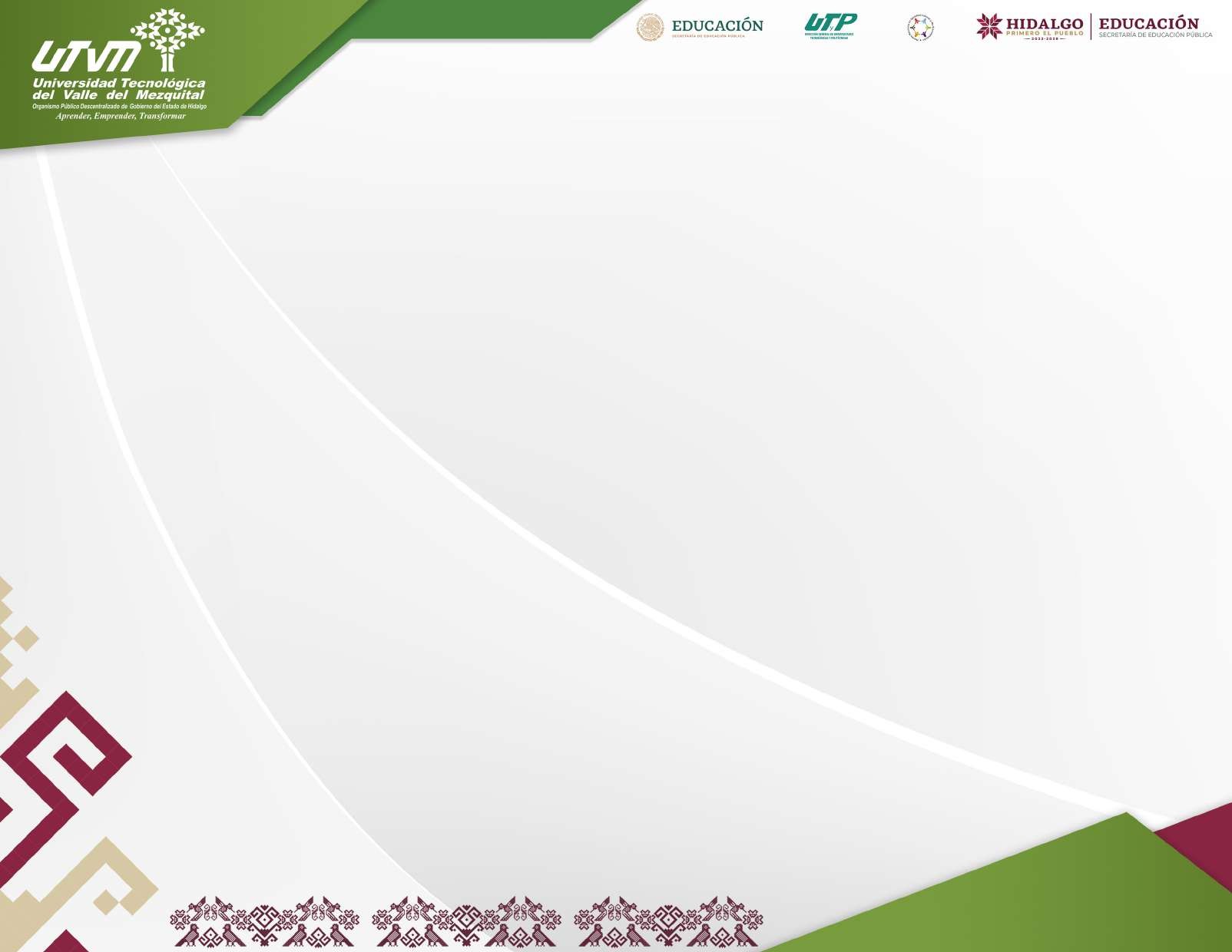 COMPARATIVO CUATRIMESTRAL INDICADOR  DE CALIDAD 
Eficiencia Terminal con Cohorte Generacional  nivel TSU 
Meta:50%
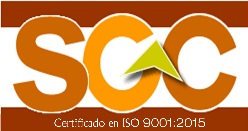 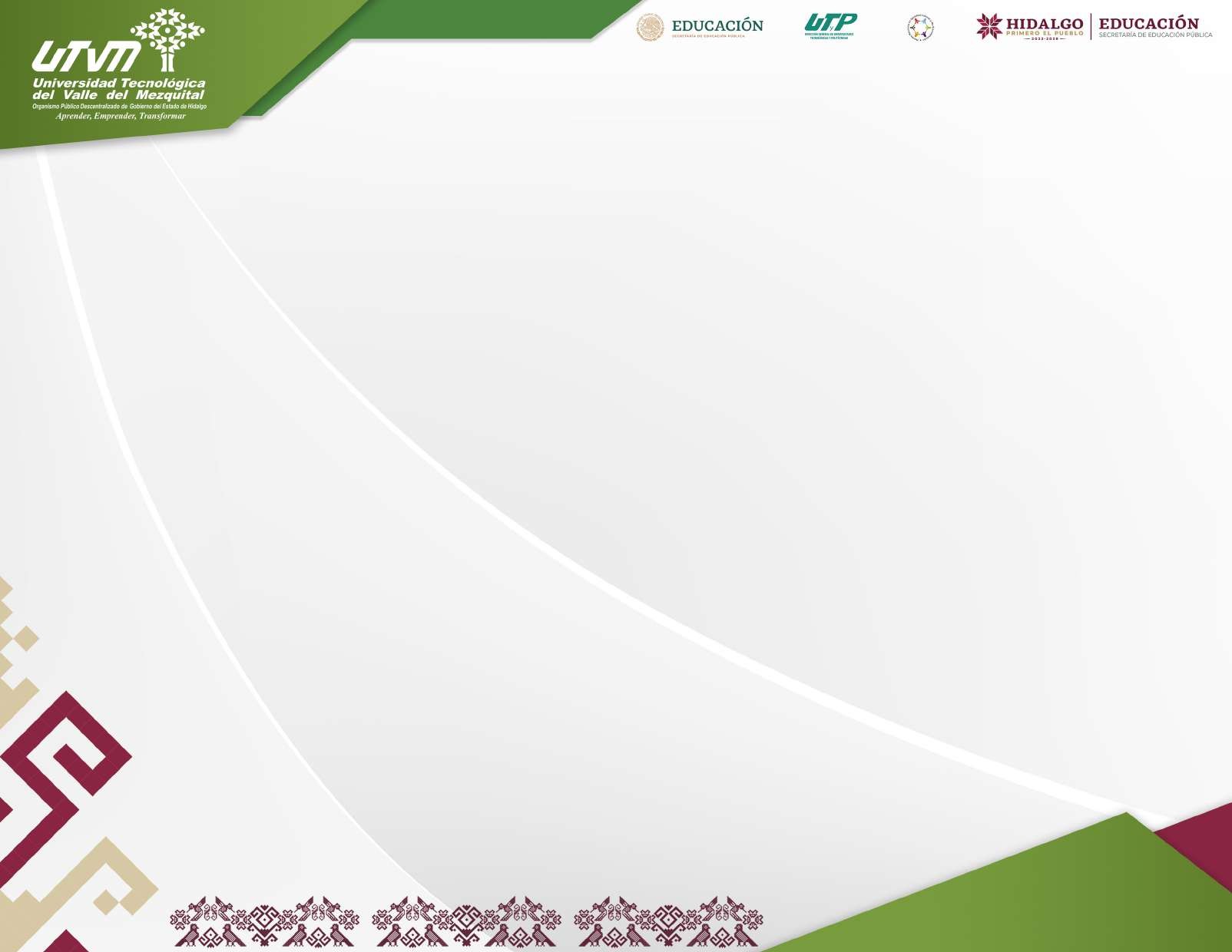 COMPARATIVO CUATRIMESTRAL INDICADOR  DE CALIDAD 
Eficiencia Terminal con Cohorte Generacional  nivel TSU 
Meta:50%
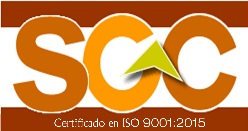 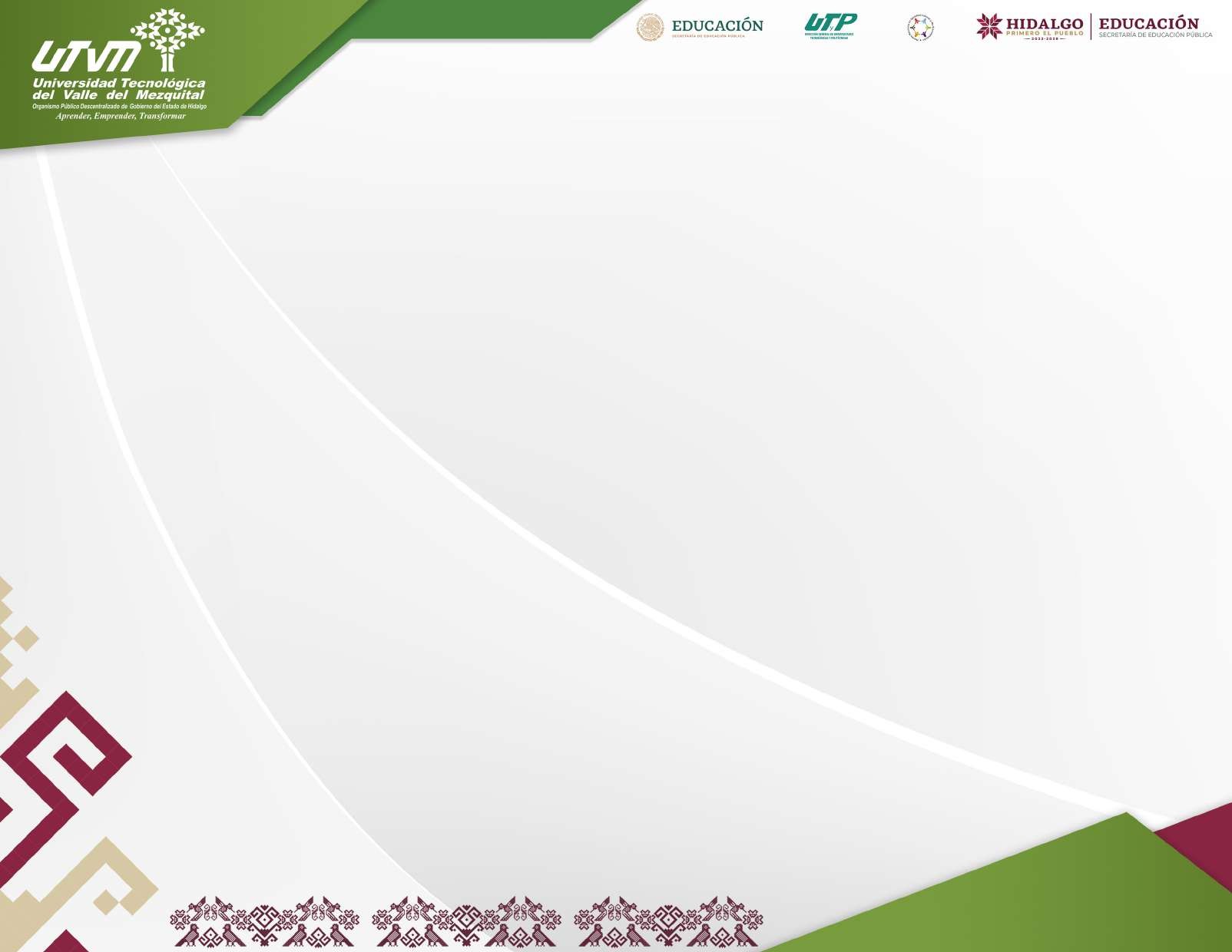 COMPARATIVO CUATRIMESTRAL INDICADOR  DE CALIDAD 
Eficiencia Terminal con Cohorte Generacional  nivel Ing./Lic.
Meta:50%
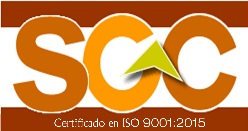 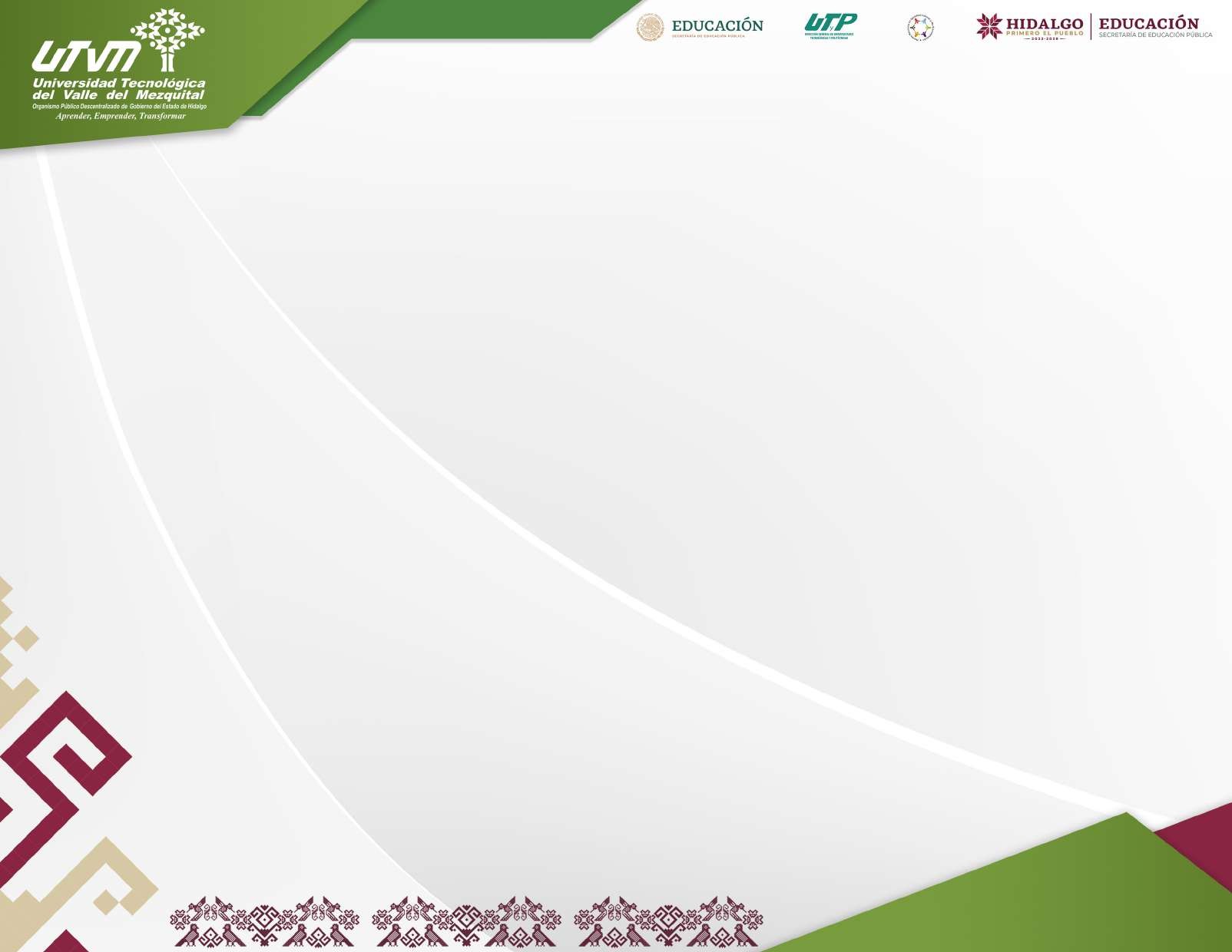 COMPARATIVO CUATRIMESTRAL INDICADOR  DE CALIDAD 
Eficiencia Terminal con Cohorte Generacional  nivel Ing./Lic.
Meta:50%
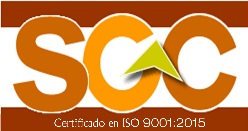 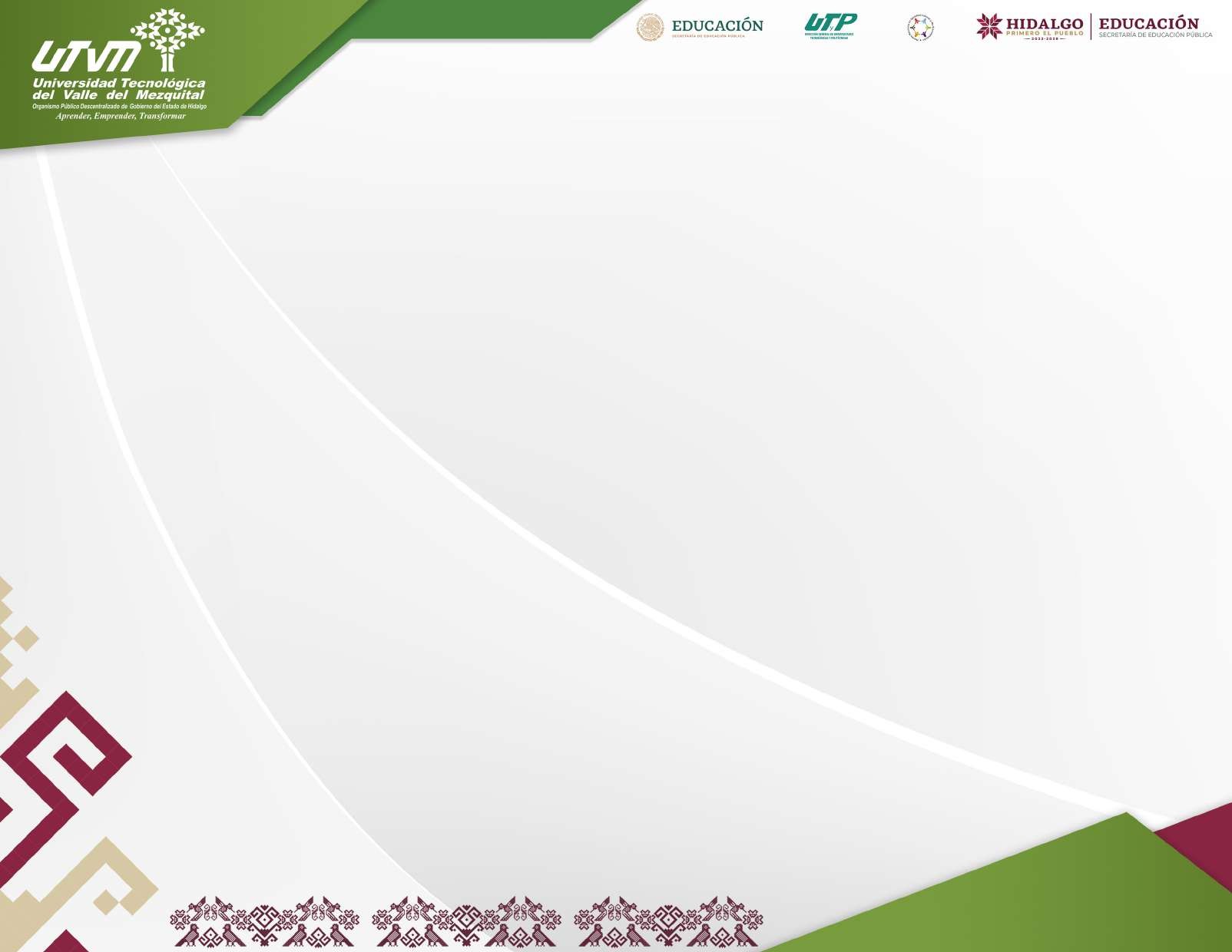 COMPARATIVO CUATRIMESTRAL INDICADOR  DE CALIDAD 
Promedio de Egreso con Cohorte Generacional nivel TSU 
Meta: 8.0
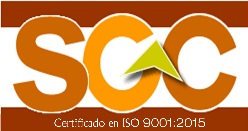 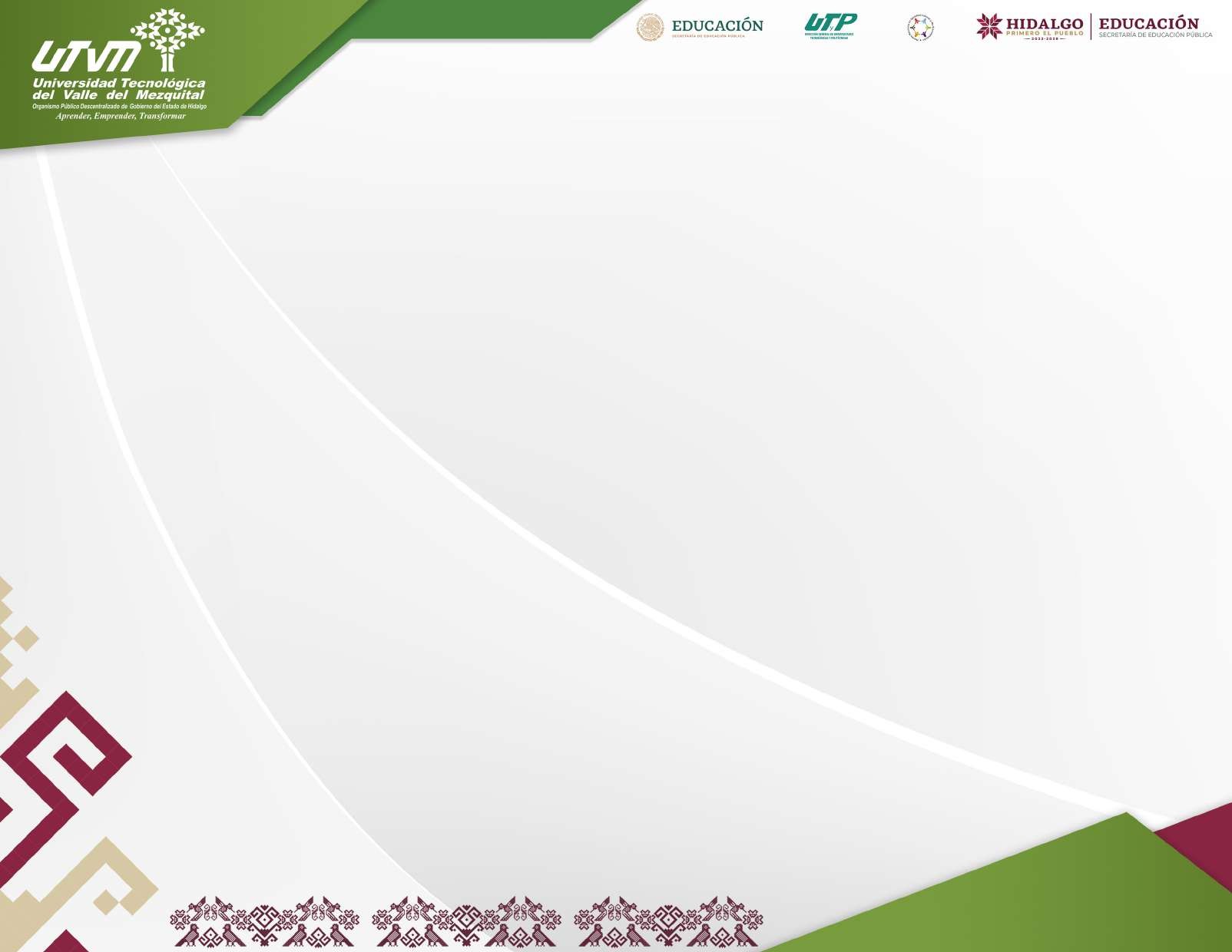 COMPARATIVO CUATRIMESTRAL INDICADOR  DE CALIDAD 
Promedio de Egreso con Cohorte Generacional nivel TSU 
Meta: 8.0
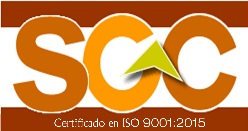 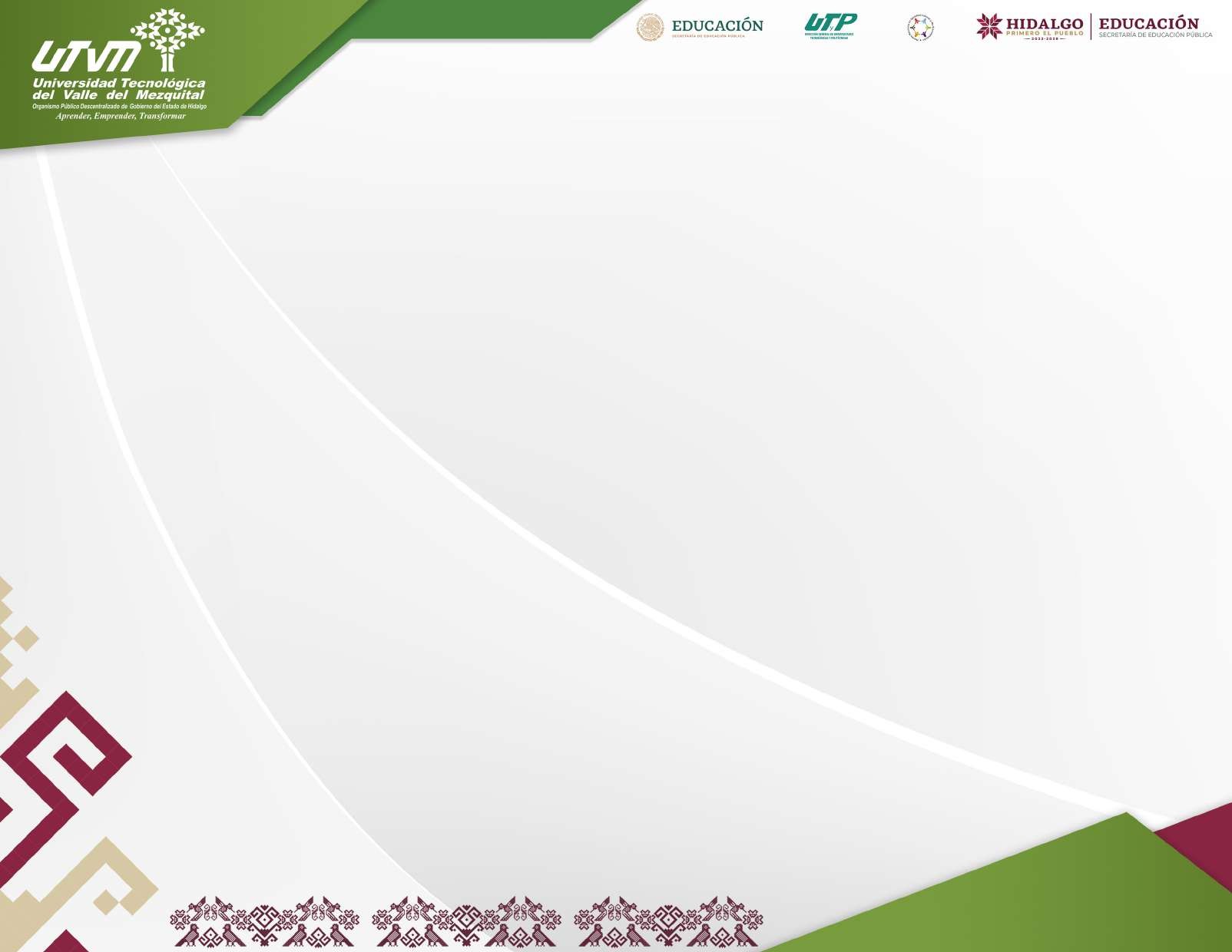 COMPARATIVO CUATRIMESTRAL INDICADOR  DE CALIDAD 
Promedio de Egreso con Cohorte Generacional nivel Ing./Lic. 
Meta: 8.0
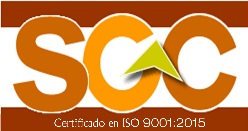 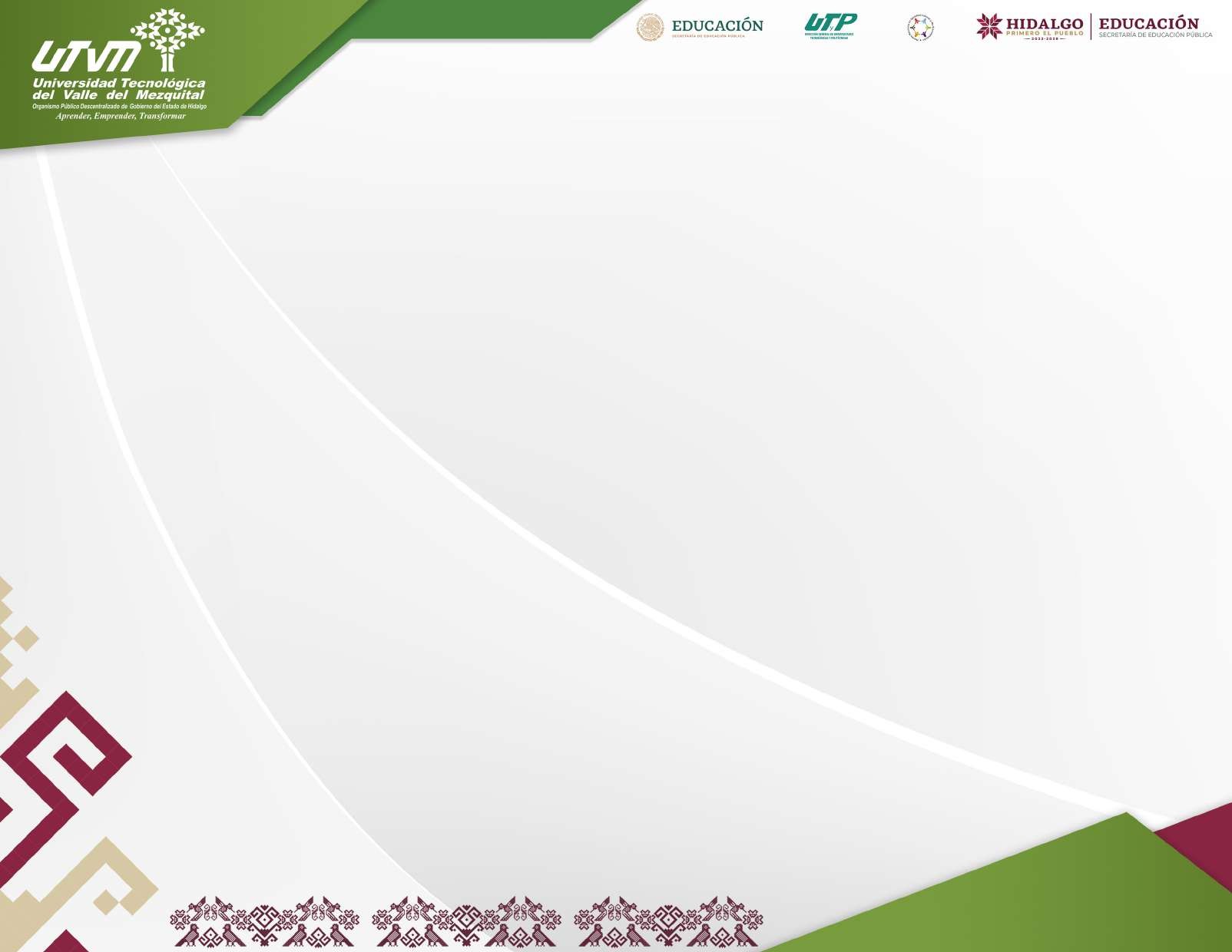 COMPARATIVO CUATRIMESTRAL INDICADOR  DE CALIDAD 
Promedio de Egreso con Cohorte Generacional nivel Ing./Lic. 
Meta: 8.0
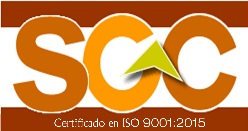 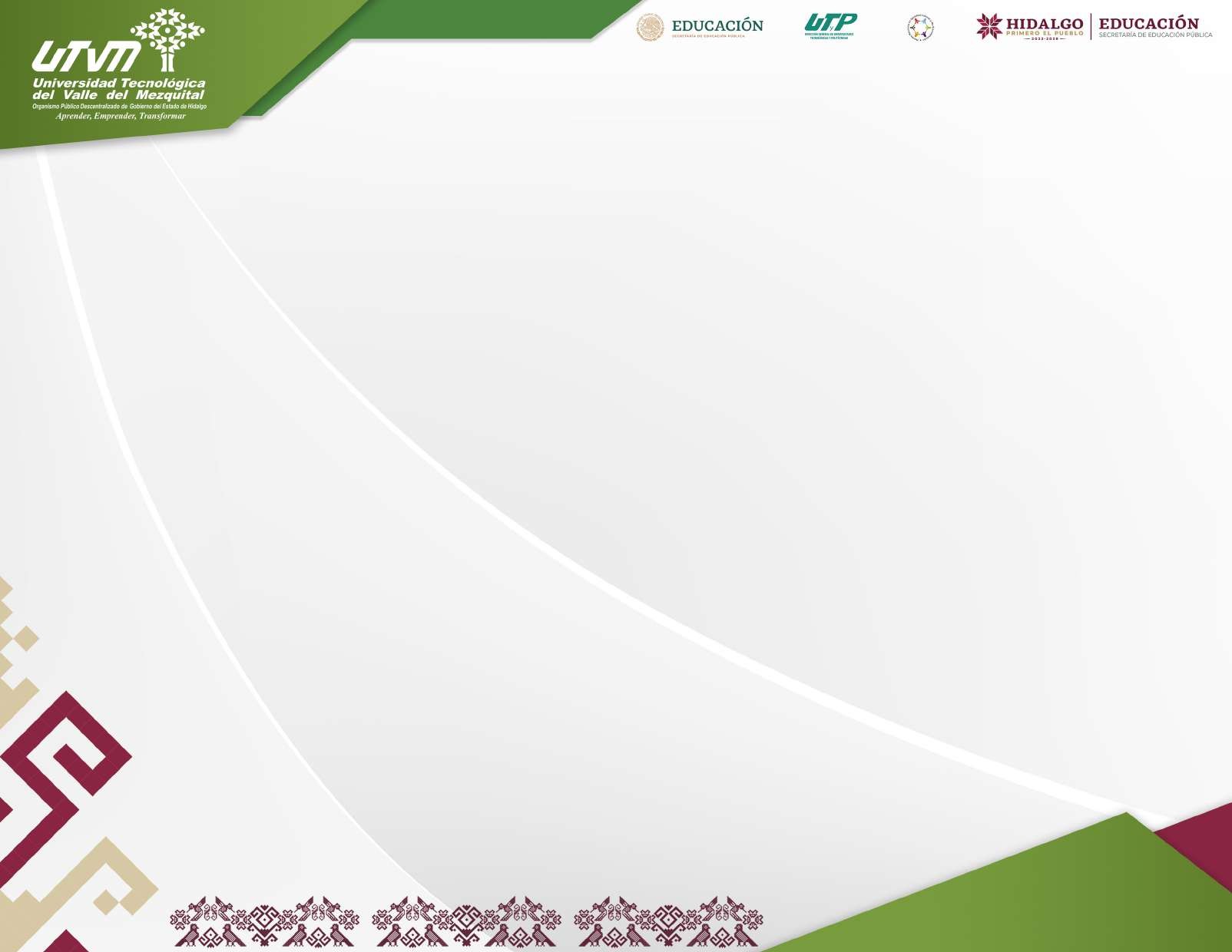 Resultados de EGETSU
Para no realizar la aplicación del EGETSU se pidió autorización al H. Consejo Directivo, teniendo la aprobación a través del Acuerdo SO/52/28
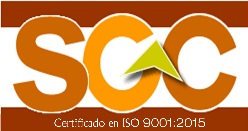 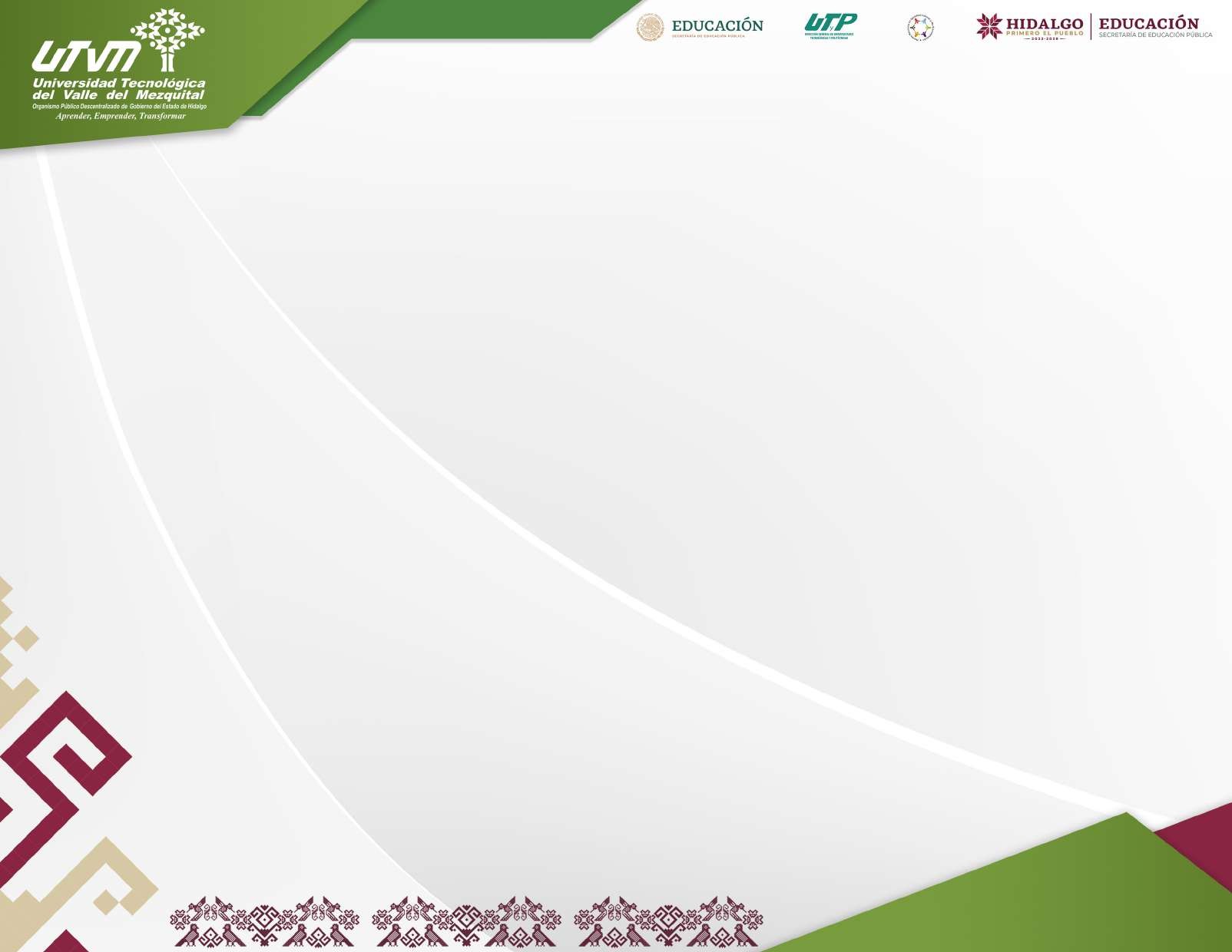 COMPARATIVO CUATRIMESTRAL INDICADOR  DE CALIDAD 
% de PTC con reconocimiento al Perfil Deseable por PRODEP 
Meta: 50%
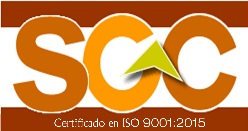 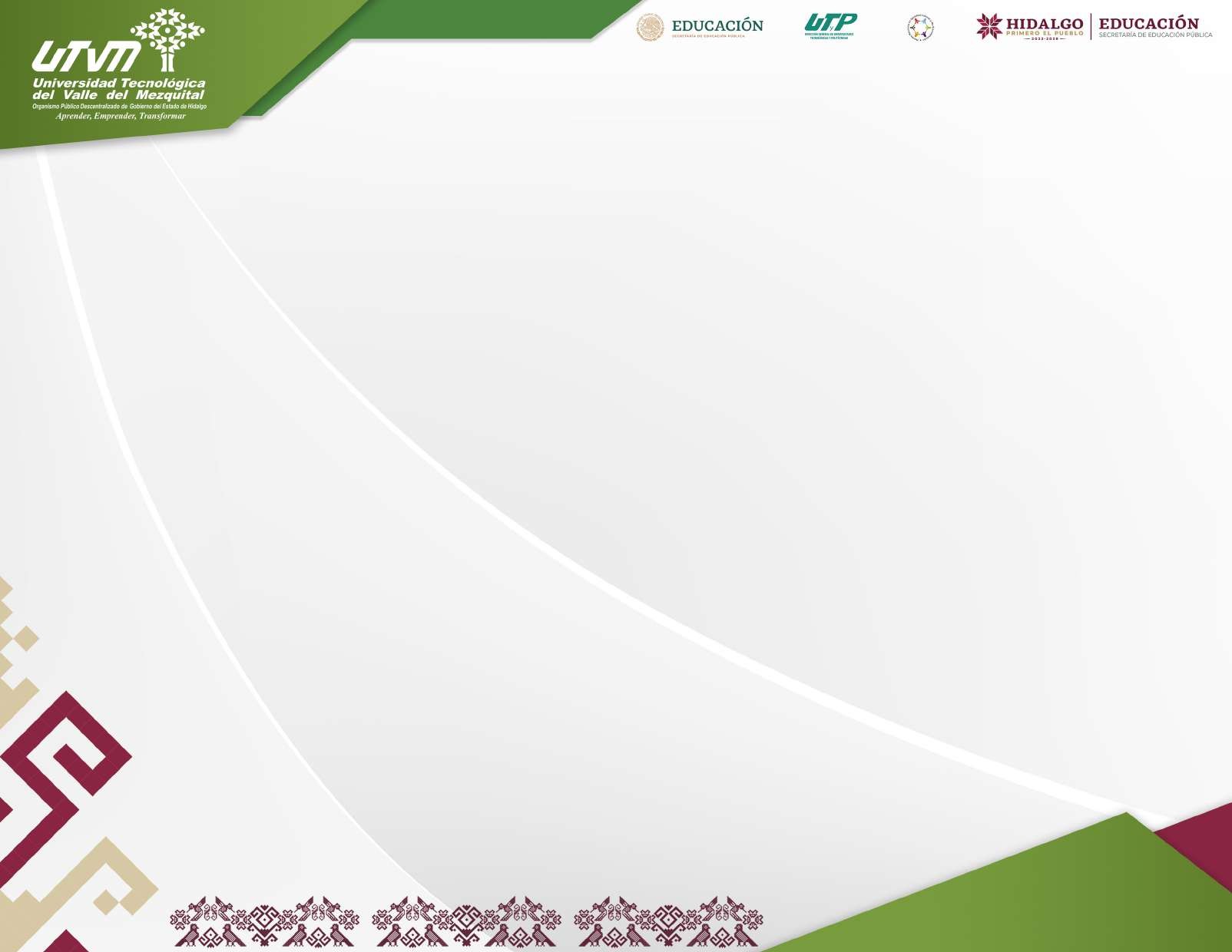 COMPARATIVO CUATRIMESTRAL INDICADOR  DE CALIDAD 
% de PTC con reconocimiento al Perfil Deseable por PRODEP 
Meta: 50%
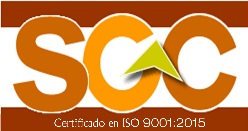 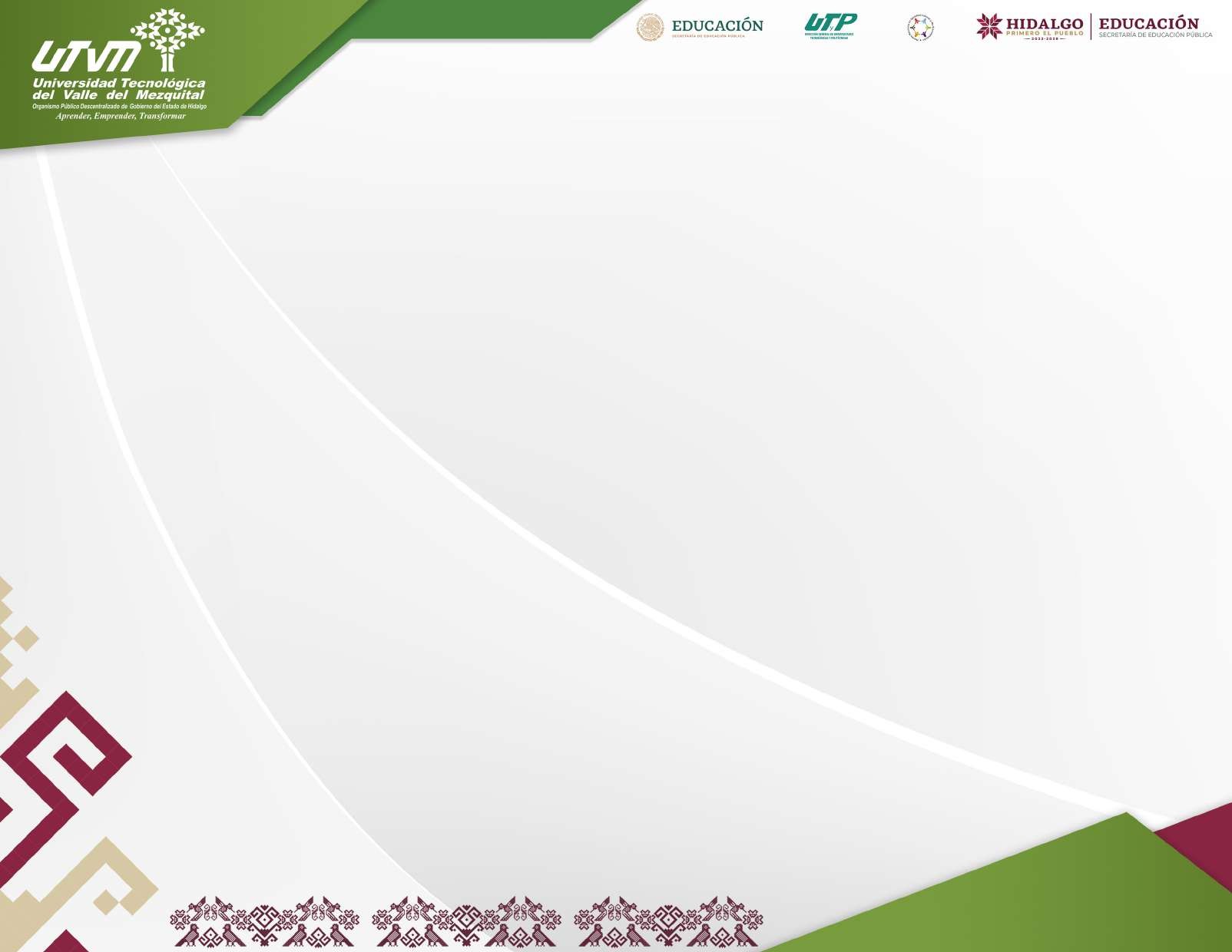 COMPARATIVO CUATRIMESTRAL INDICADOR  DE CALIDAD 
% de Planes de estudios actualizados Nivel TSU
Meta: 100%
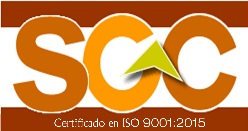 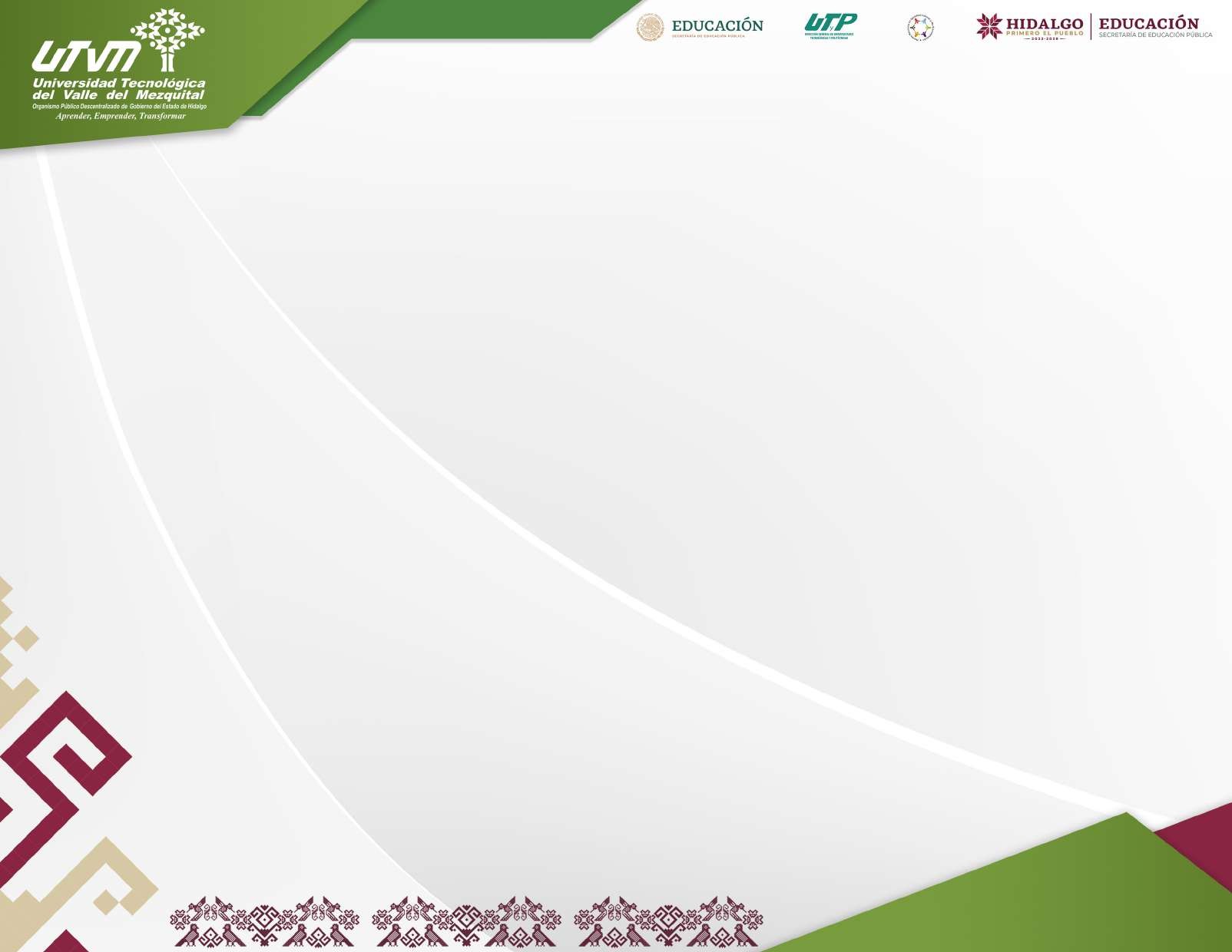 COMPARATIVO CUATRIMESTRAL INDICADOR  DE CALIDAD 
% de Planes de estudios actualizados Nivel Ing./Lic.
Meta: 100%
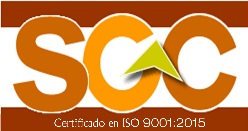 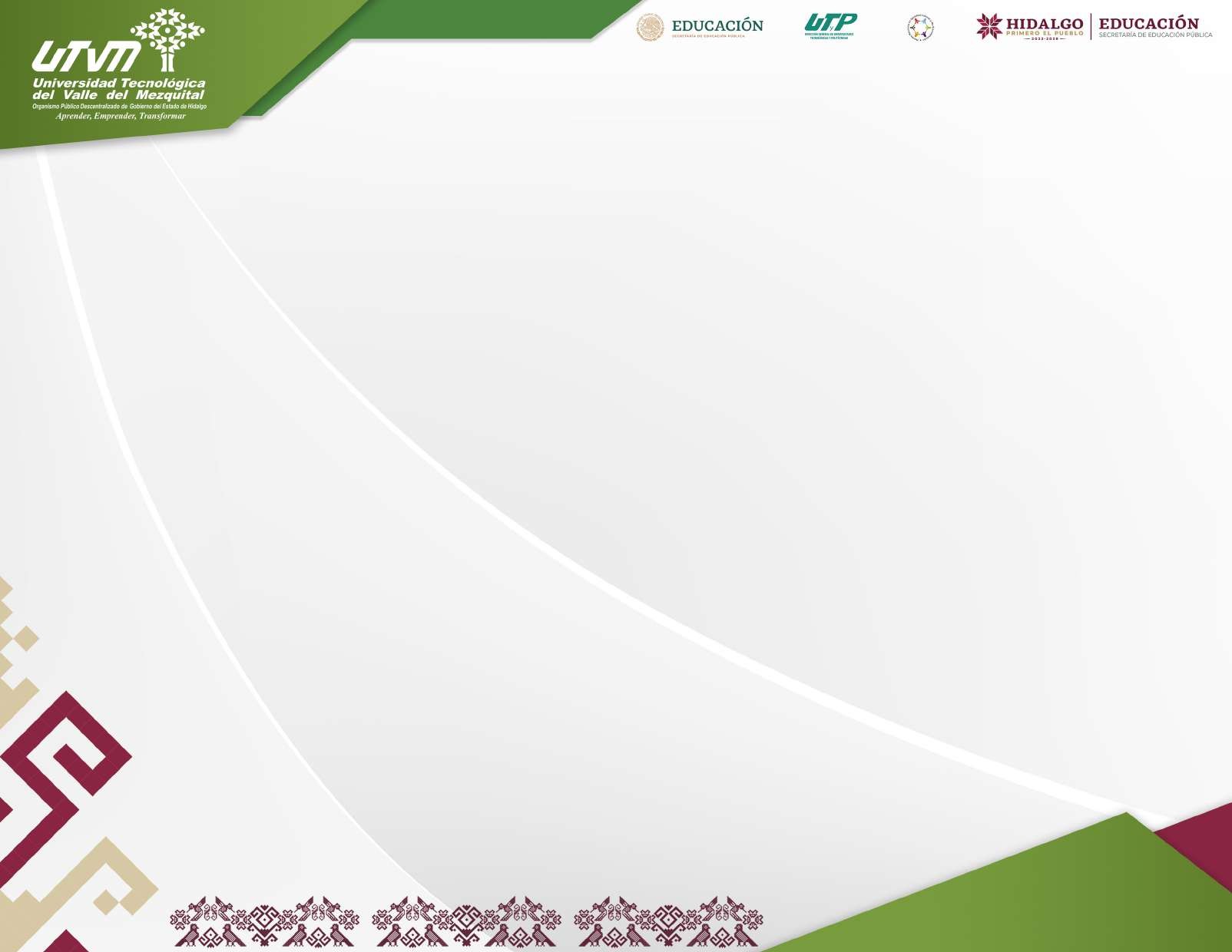 B. INDICADORES DE PROCESO
Porcentaje de PTC con adecuada distribución académica
Porcentaje de PA con 25 horas o menos totales académicas
Promedios cuatrimestrales por grupo
Cumplimiento cuatrimestral de Programas de Estudio
% de terminación de Estadías.
% de empresas evaluadas.
% de docentes evaluados por estudiantes con calificación mayor o igual a 4.
% de personal académico con desempeño en gestión académico administrativo satisfactorio.
% de nuevo ingreso evaluados
Educación Continua
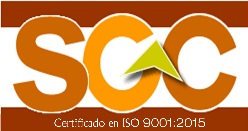 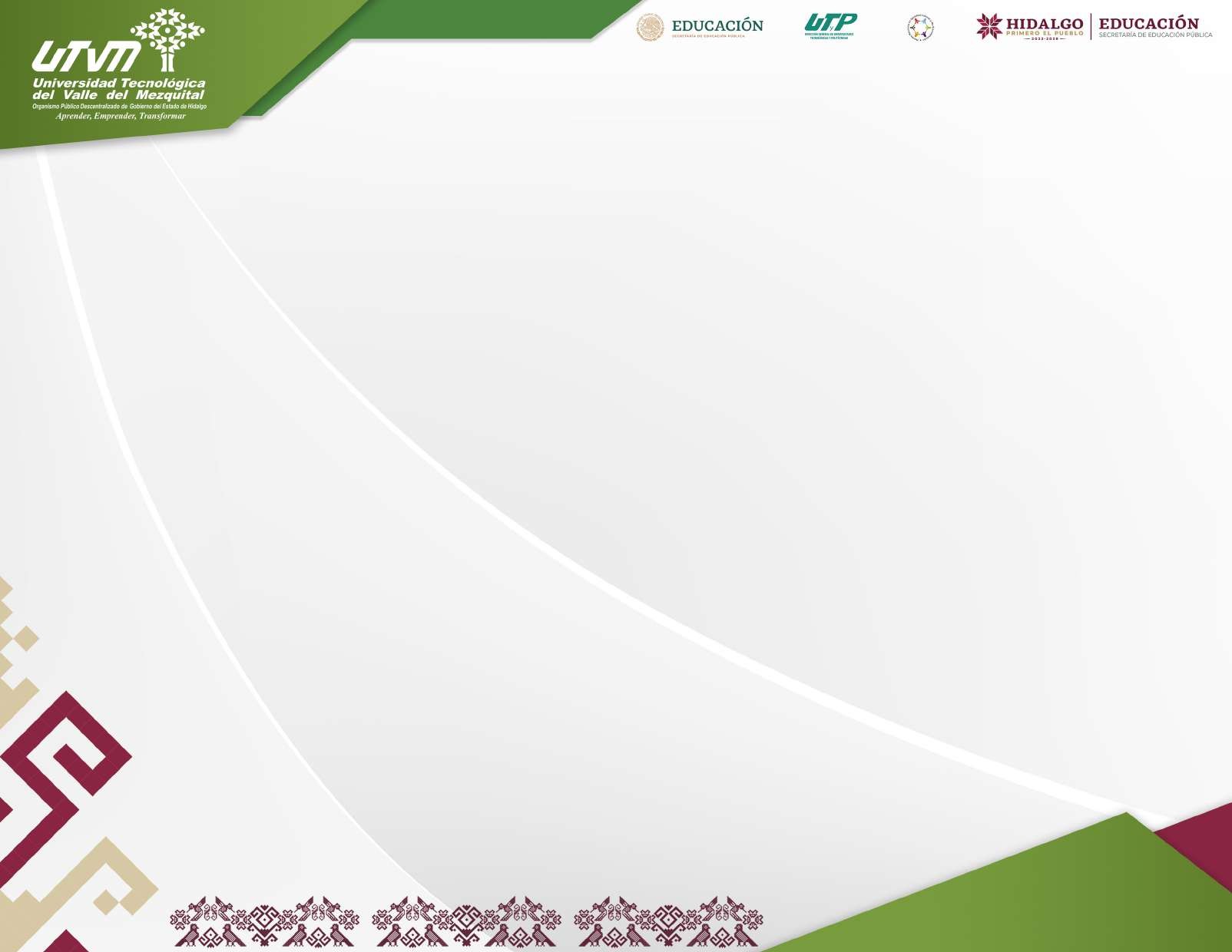 COMPARATIVO CUATRIMESTRAL INDICADOR  DE PROCESO                   % de PTC con adecuada distribución académica  
Meta: 100%
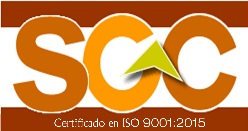 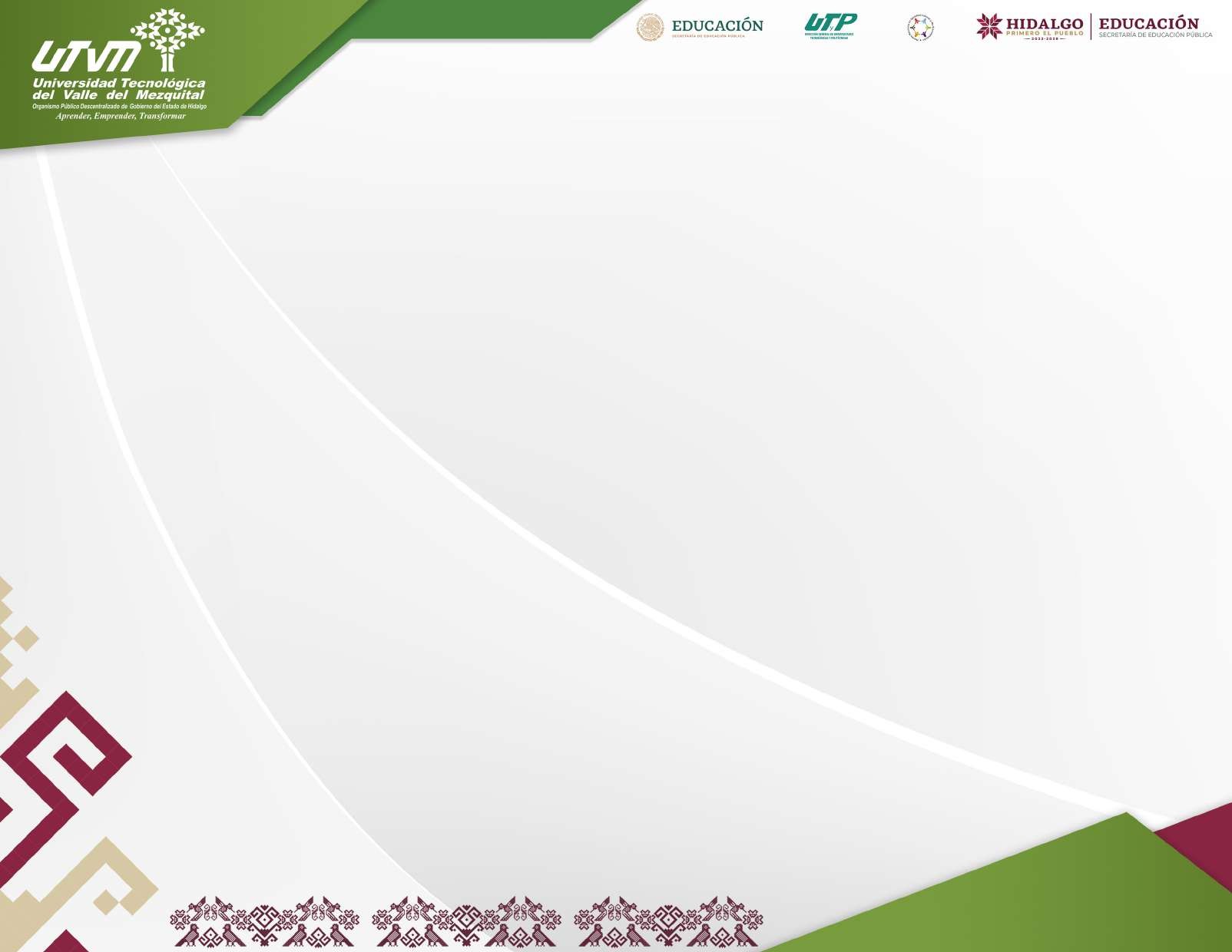 COMPARATIVO CUATRIMESTRAL INDICADOR  DE PROCESO                   % de PA con adecuada distribución académica  
Meta: 100%
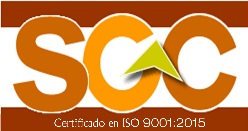 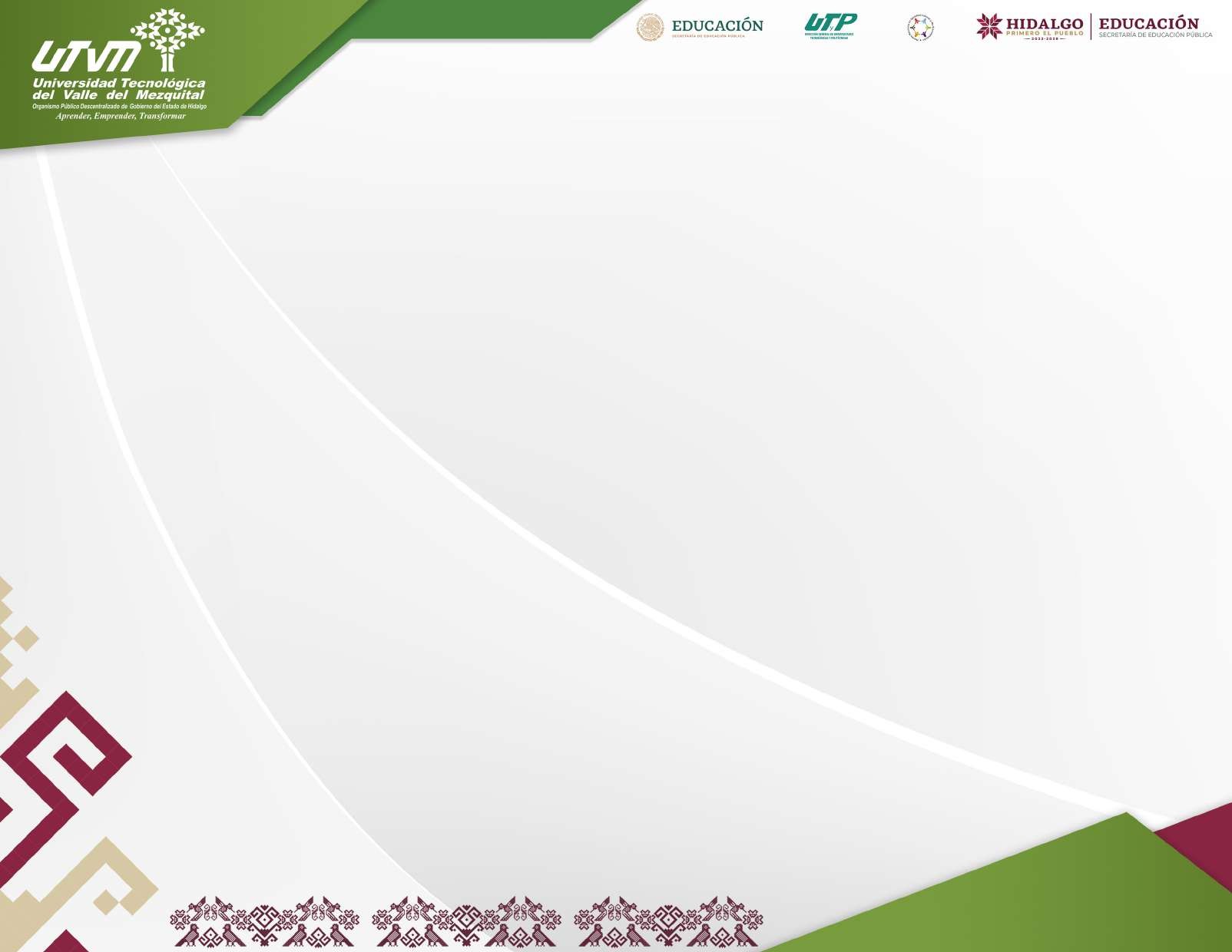 COMPARATIVO CUATRIMESTRAL INDICADOR  DE PROCESO                   Promedios cuatrimestrales por grupo nivel TSU 
Meta: 8.0
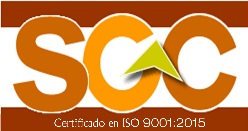 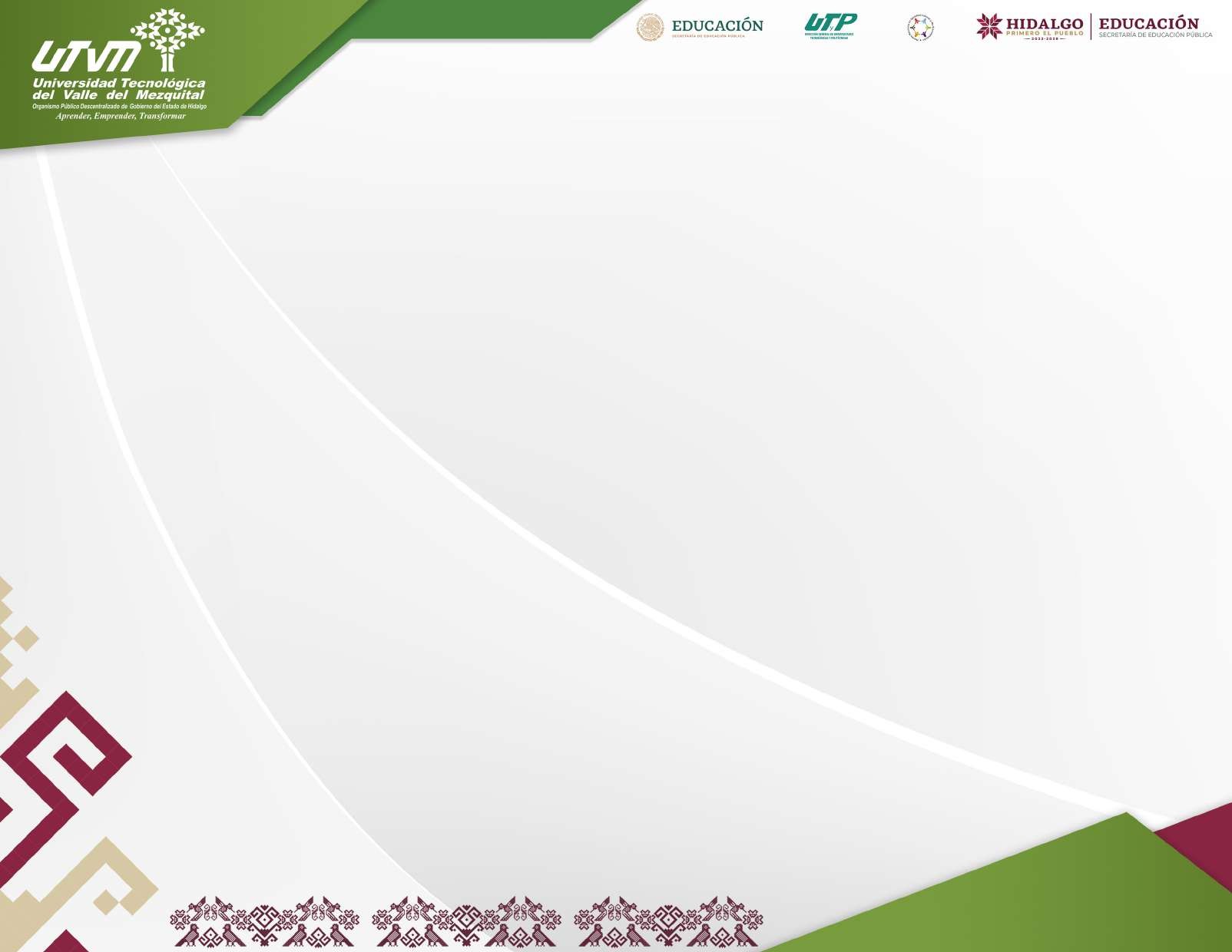 COMPARATIVO CUATRIMESTRAL INDICADOR  DE PROCESO                   Promedios cuatrimestrales por grupo nivel TSU 
Meta: 8.0
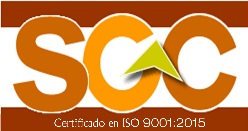 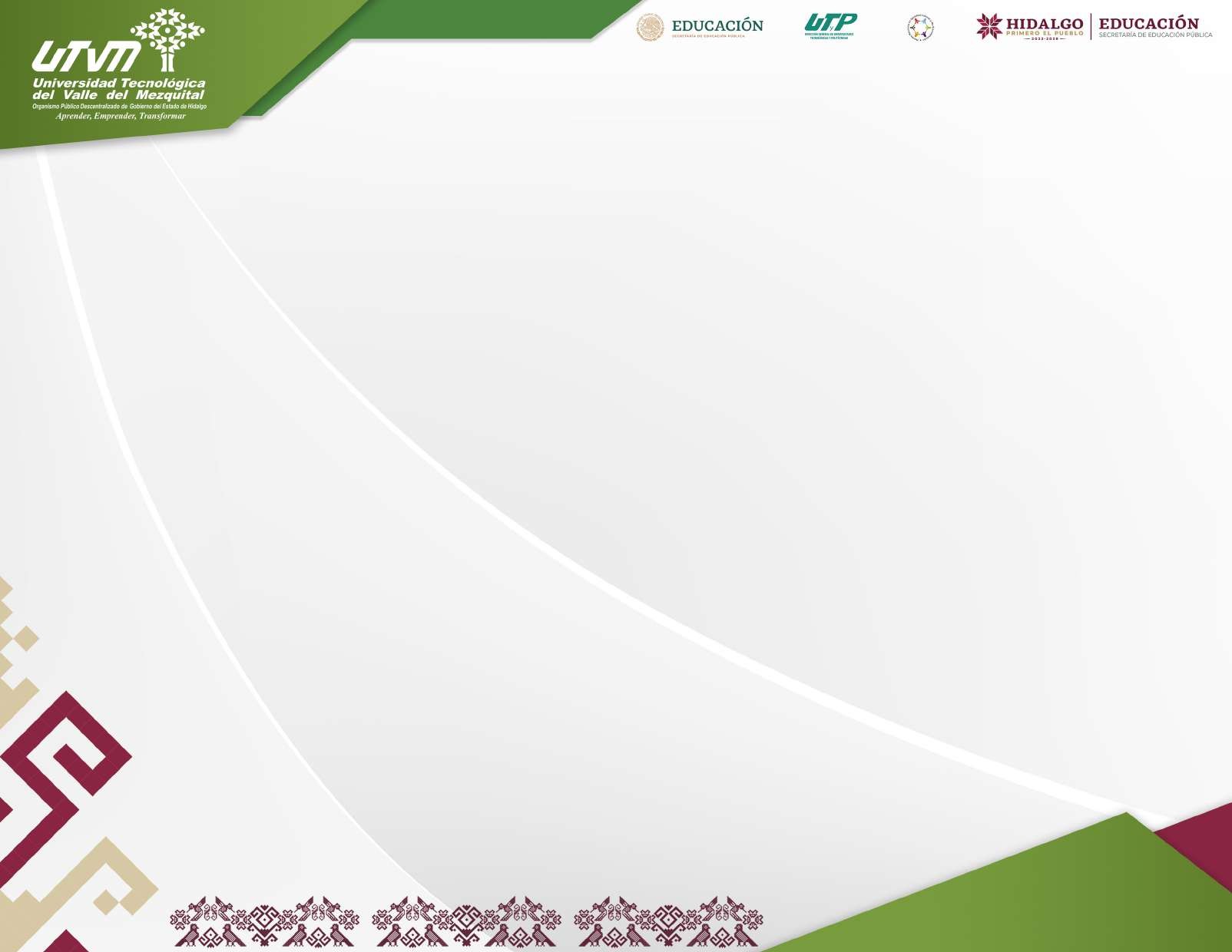 COMPARATIVO CUATRIMESTRAL INDICADOR  DE PROCESO                   Promedios cuatrimestrales por grupo nivel Ing./Lic. 
Meta: 8.0
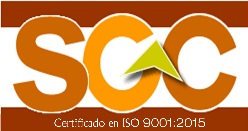 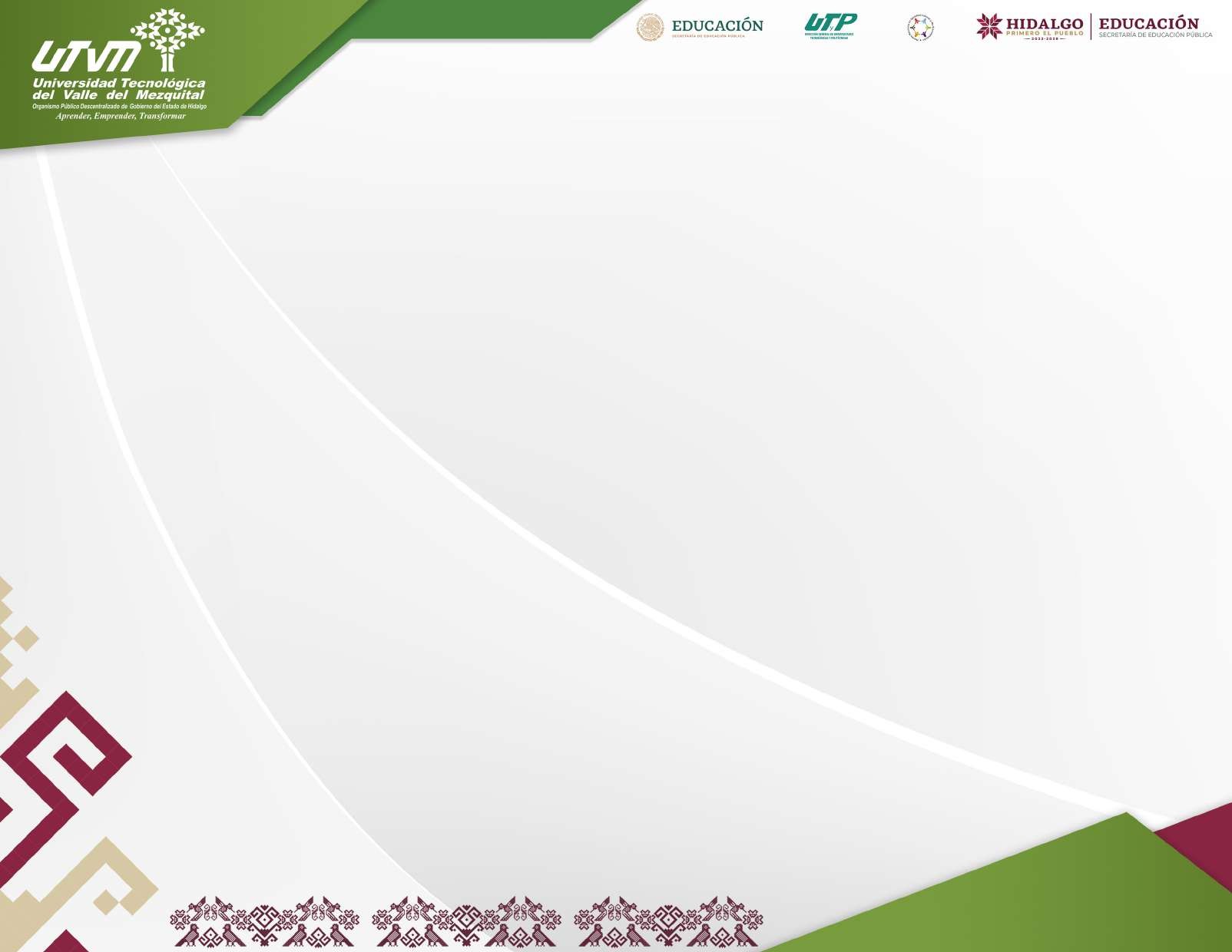 COMPARATIVO CUATRIMESTRAL INDICADOR  DE PROCESO                   Promedios cuatrimestrales por grupo nivel Ing./Lic. 
Meta: 8.0
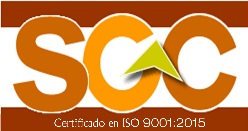 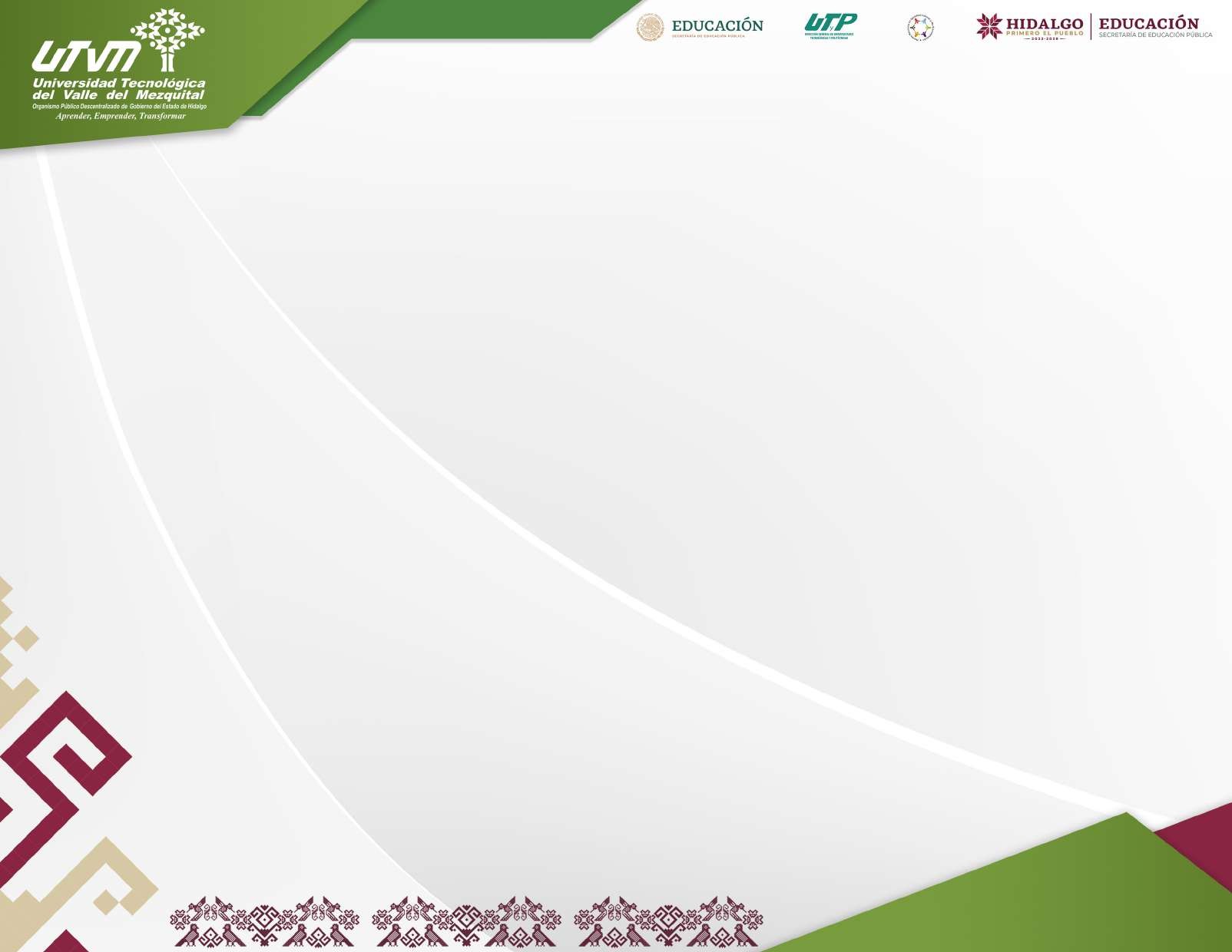 COMPARATIVO CUATRIMESTRAL INDICADOR  DE PROCESO                   Cumplimiento cuatrimestral de Programas de Estudio nivel TSU 
Meta: 95%
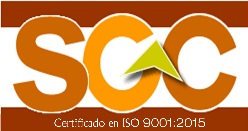 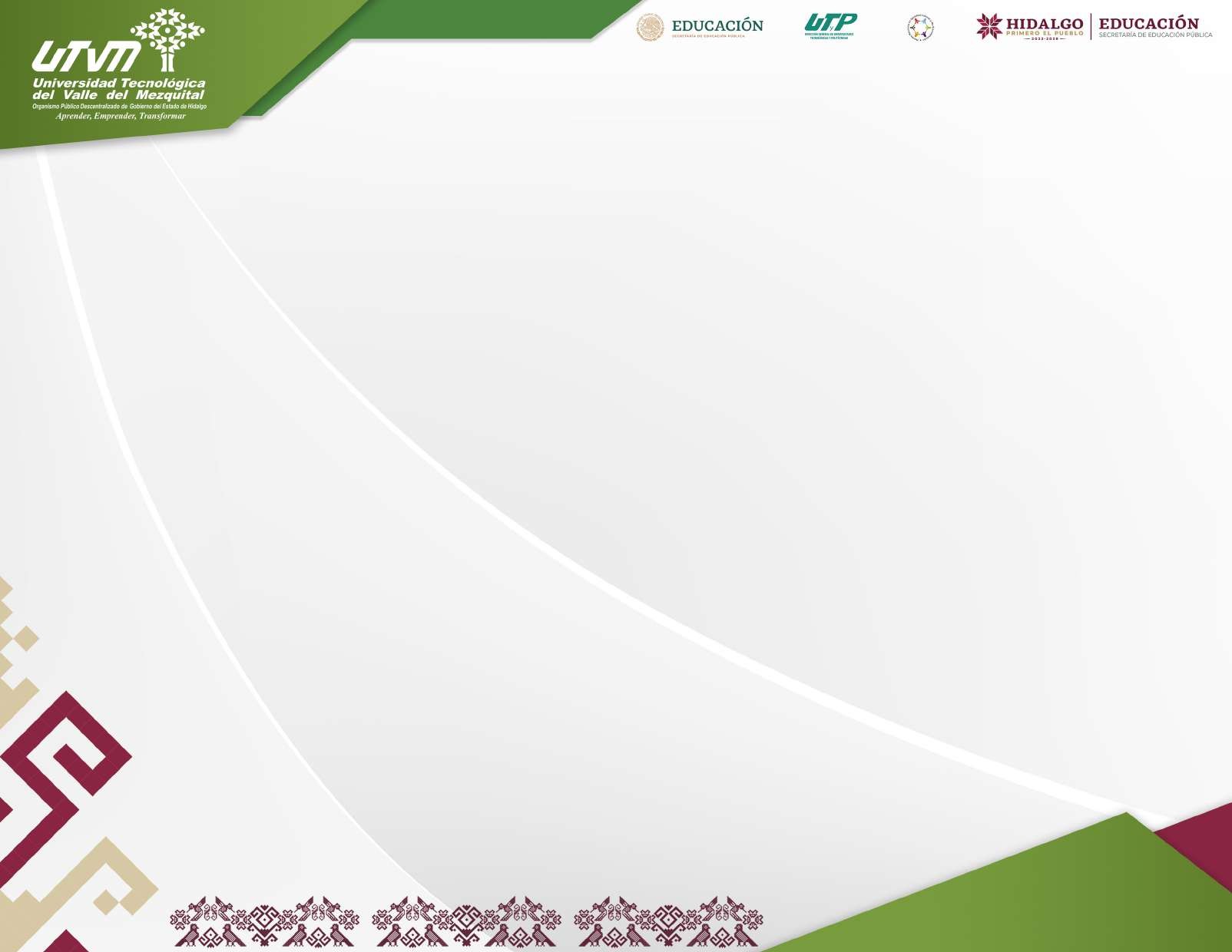 COMPARATIVO CUATRIMESTRAL INDICADOR  DE PROCESO                   Cumplimiento cuatrimestral de Programas de Estudio nivel TSU 
Meta: 95%
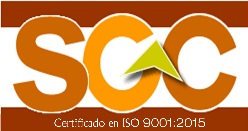 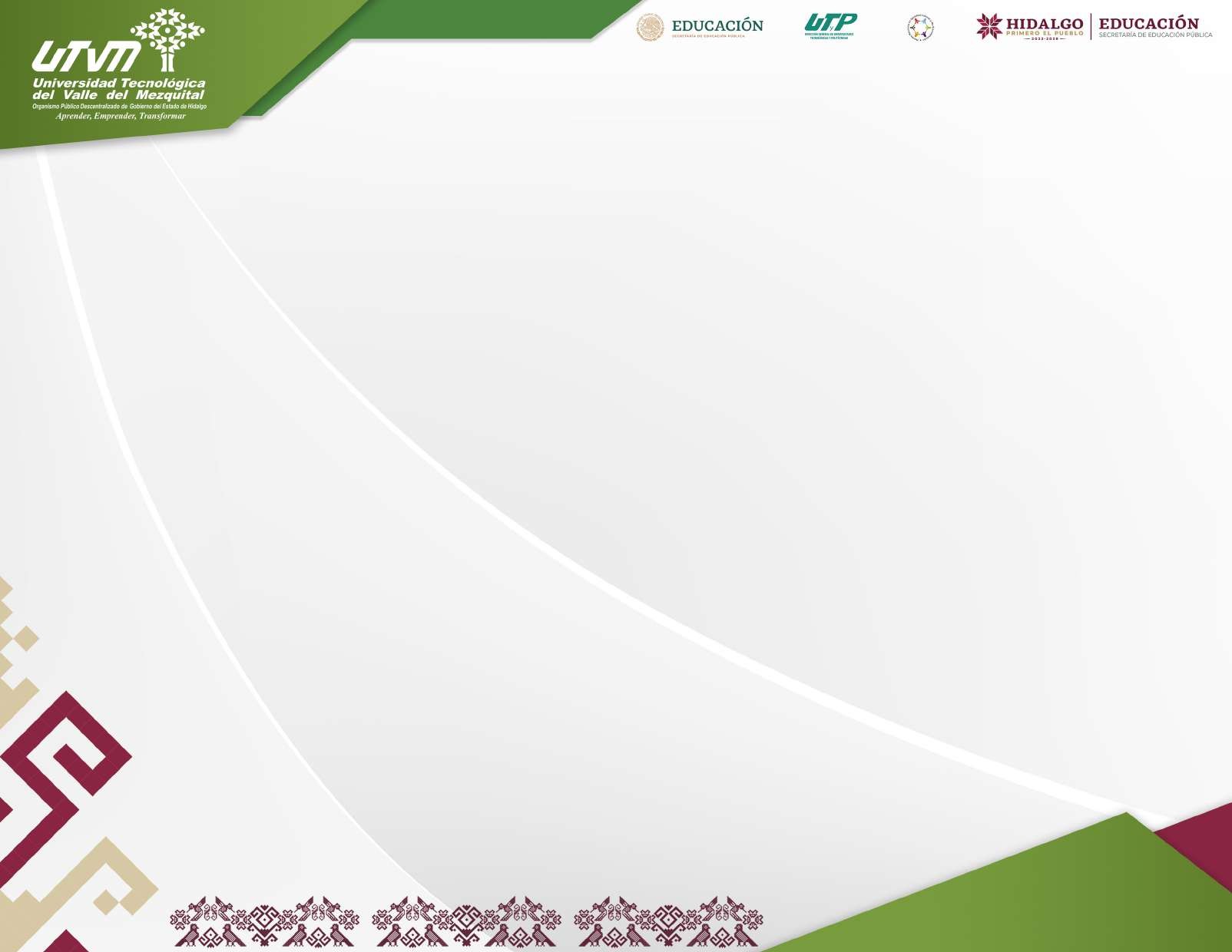 COMPARATIVO CUATRIMESTRAL INDICADOR  DE PROCESO                   Cumplimiento cuatrimestral de Programas de Estudio nivel Lic/Ing
Meta: 95%
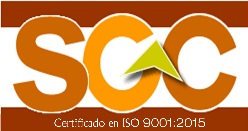 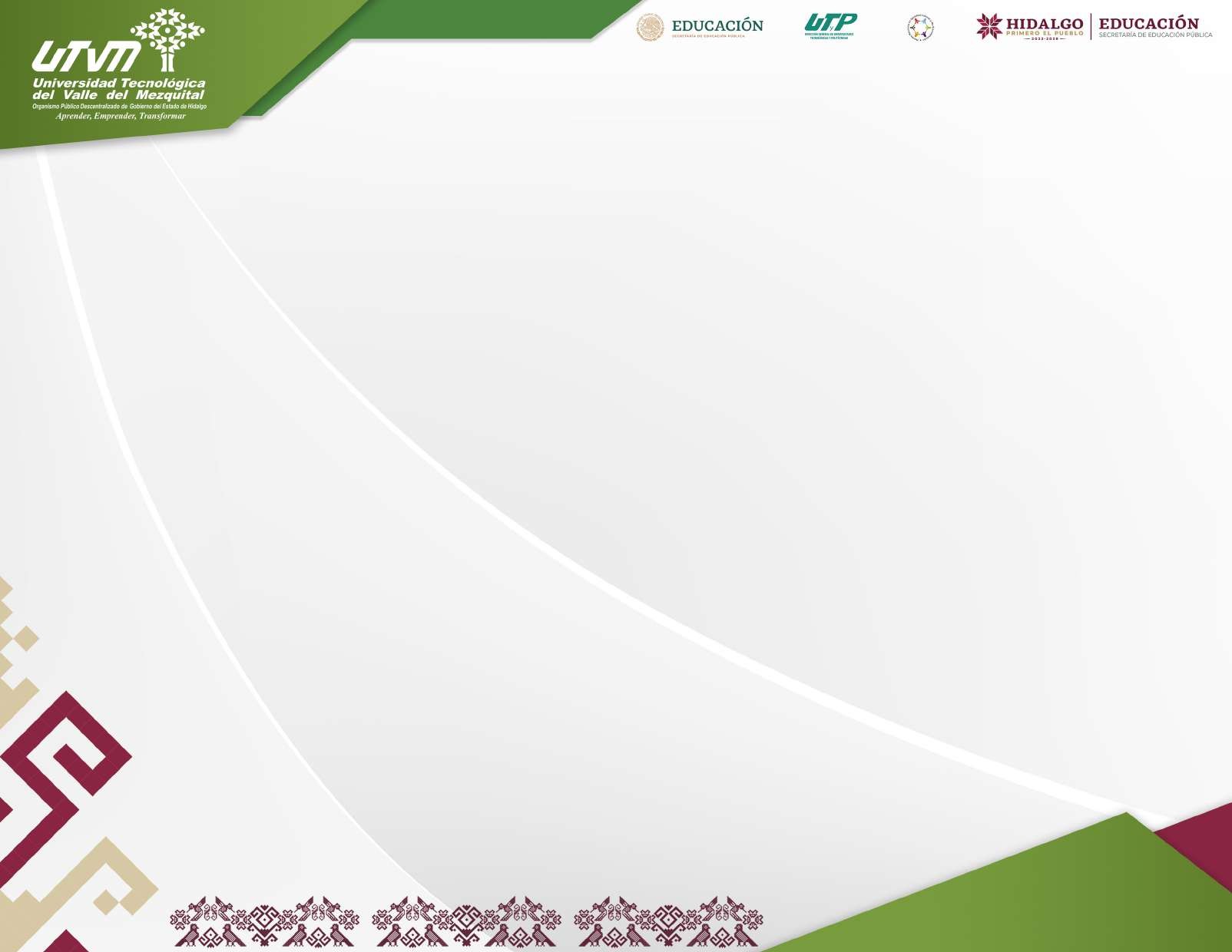 COMPARATIVO CUATRIMESTRAL INDICADOR  DE PROCESO                   Cumplimiento cuatrimestral de Programas de Estudio nivel Lic/Ing
Meta: 95%
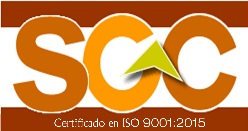 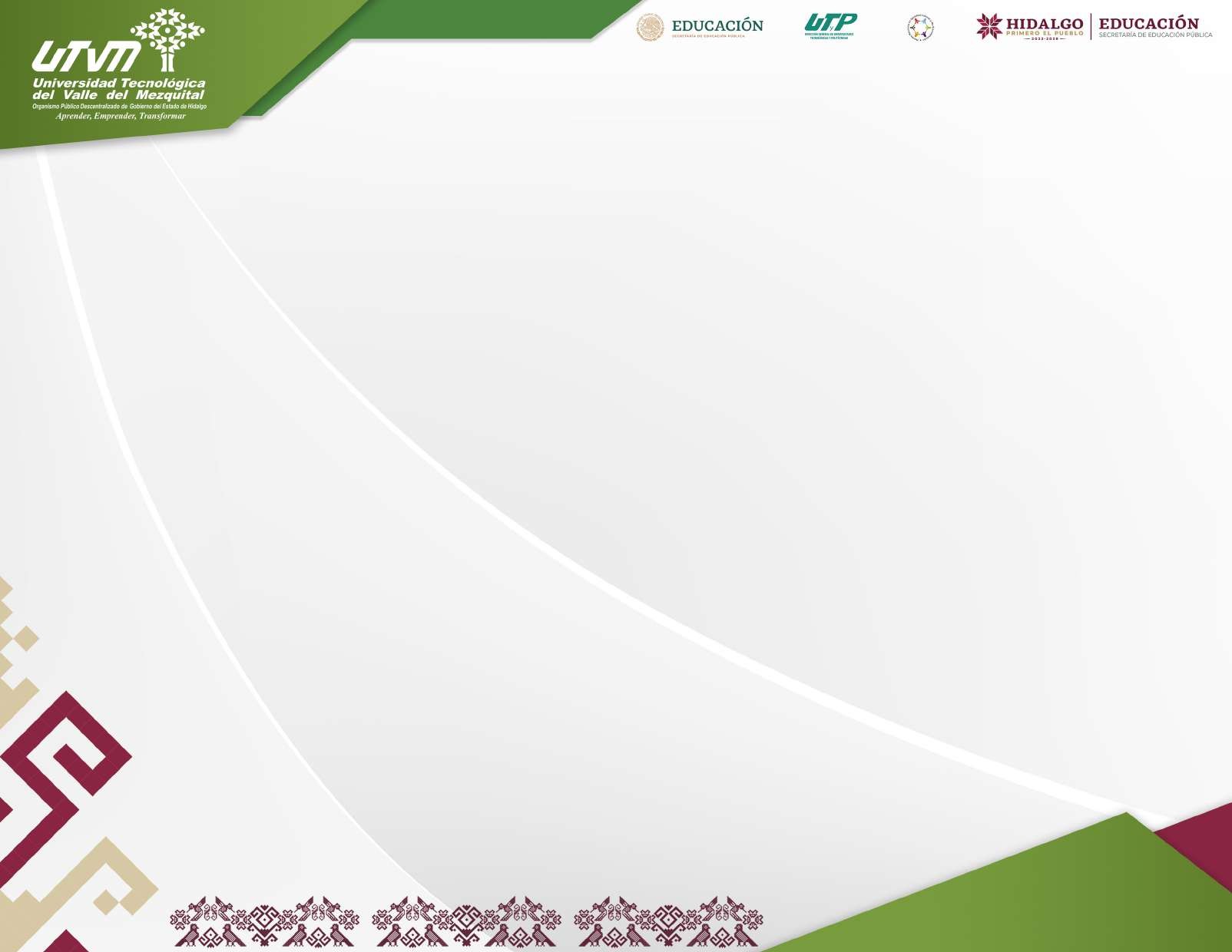 COMPARATIVO CUATRIMESTRAL INDICADOR  DE PROCESO                   Porcentaje de terminación de estadías nivel TSU 
Meta: 90%
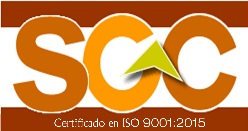 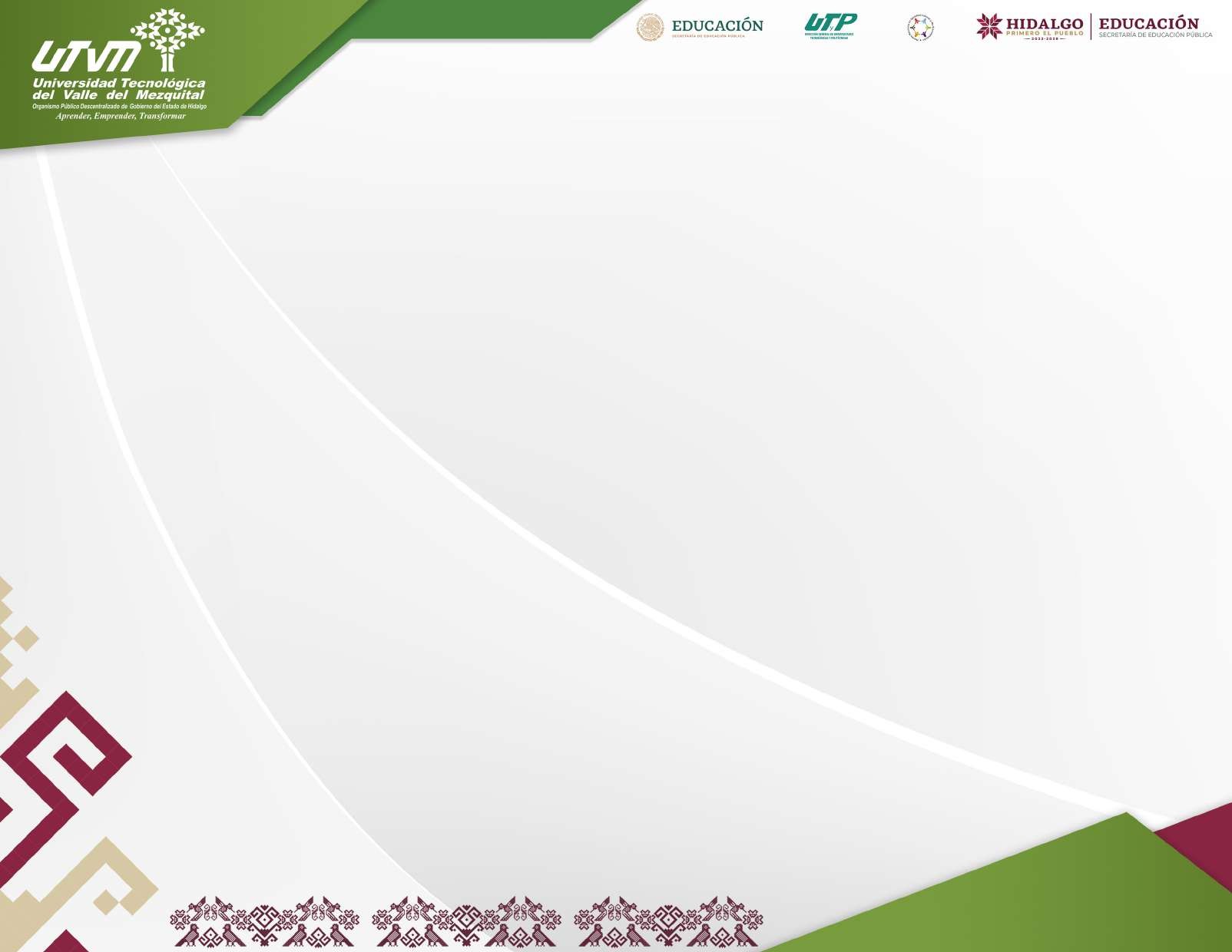 COMPARATIVO CUATRIMESTRAL INDICADOR  DE PROCESO                   Porcentaje de terminación de estadías nivel TSU 
Meta: 90%
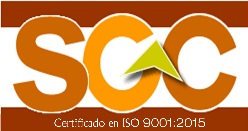 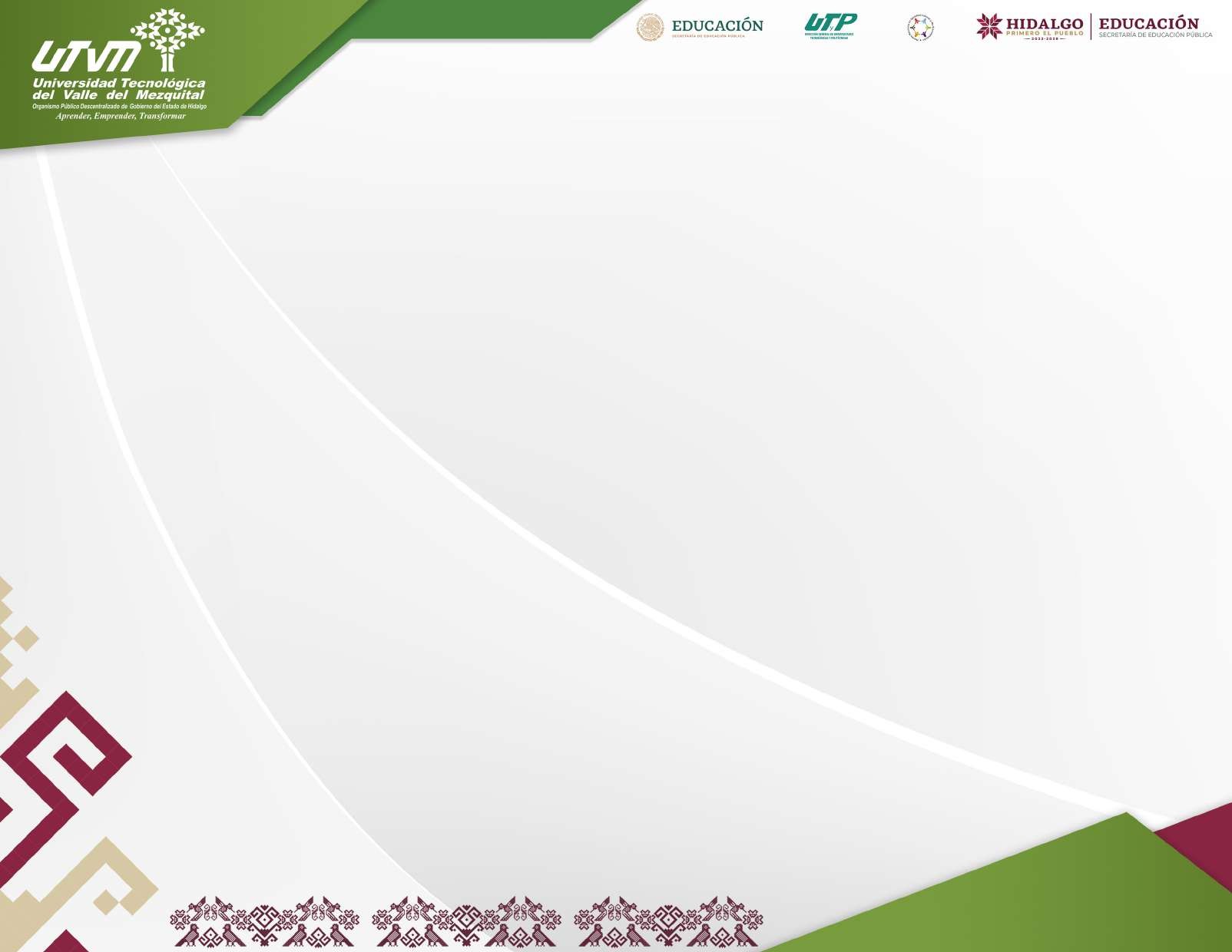 COMPARATIVO CUATRIMESTRAL INDICADOR  DE PROCESO                   Porcentaje de terminación de estadías nivel Ing./Lic. 
Meta: 90%
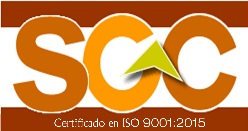 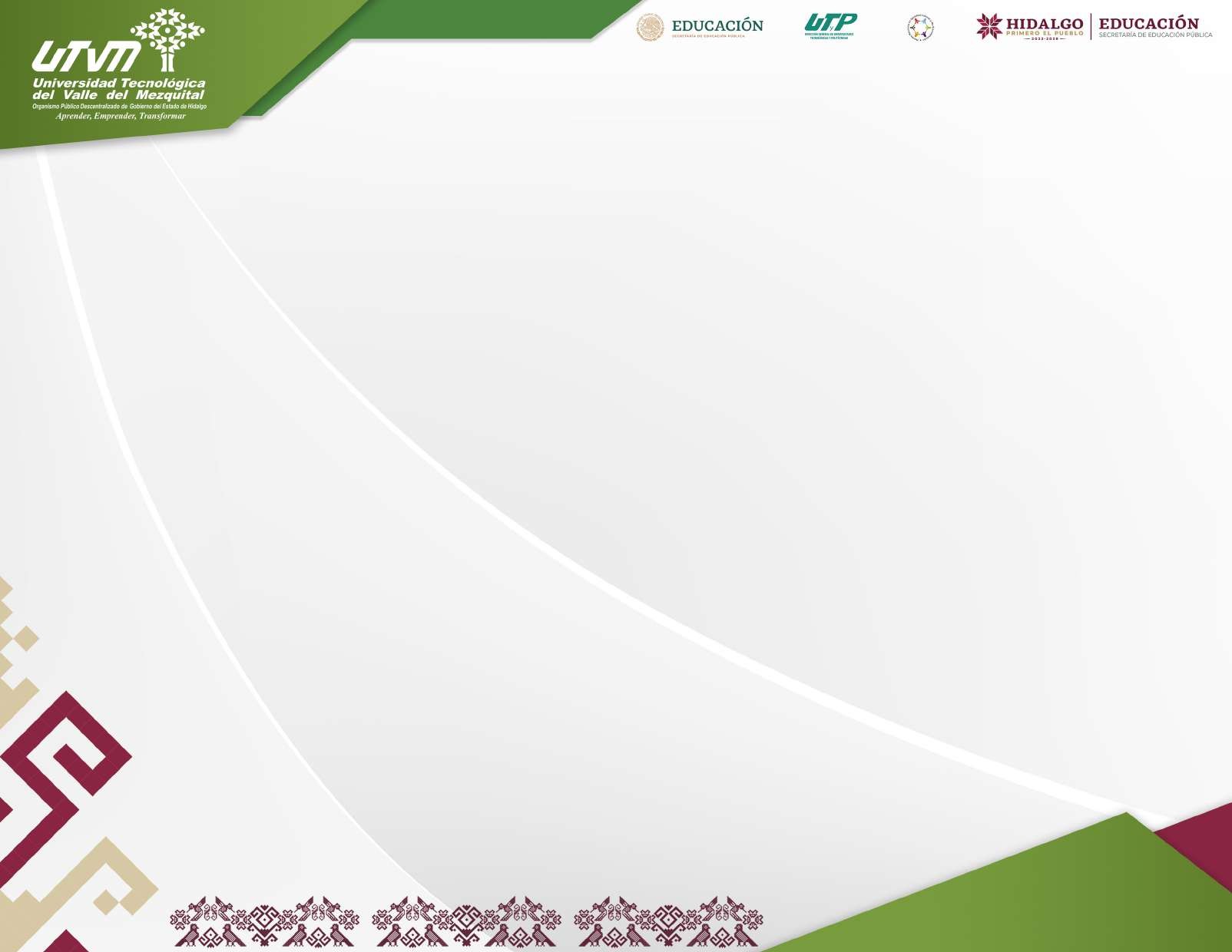 COMPARATIVO CUATRIMESTRAL INDICADOR  DE PROCESO                   Porcentaje de terminación de estadías nivel Ing./Lic. 
Meta: 100%
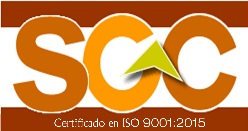 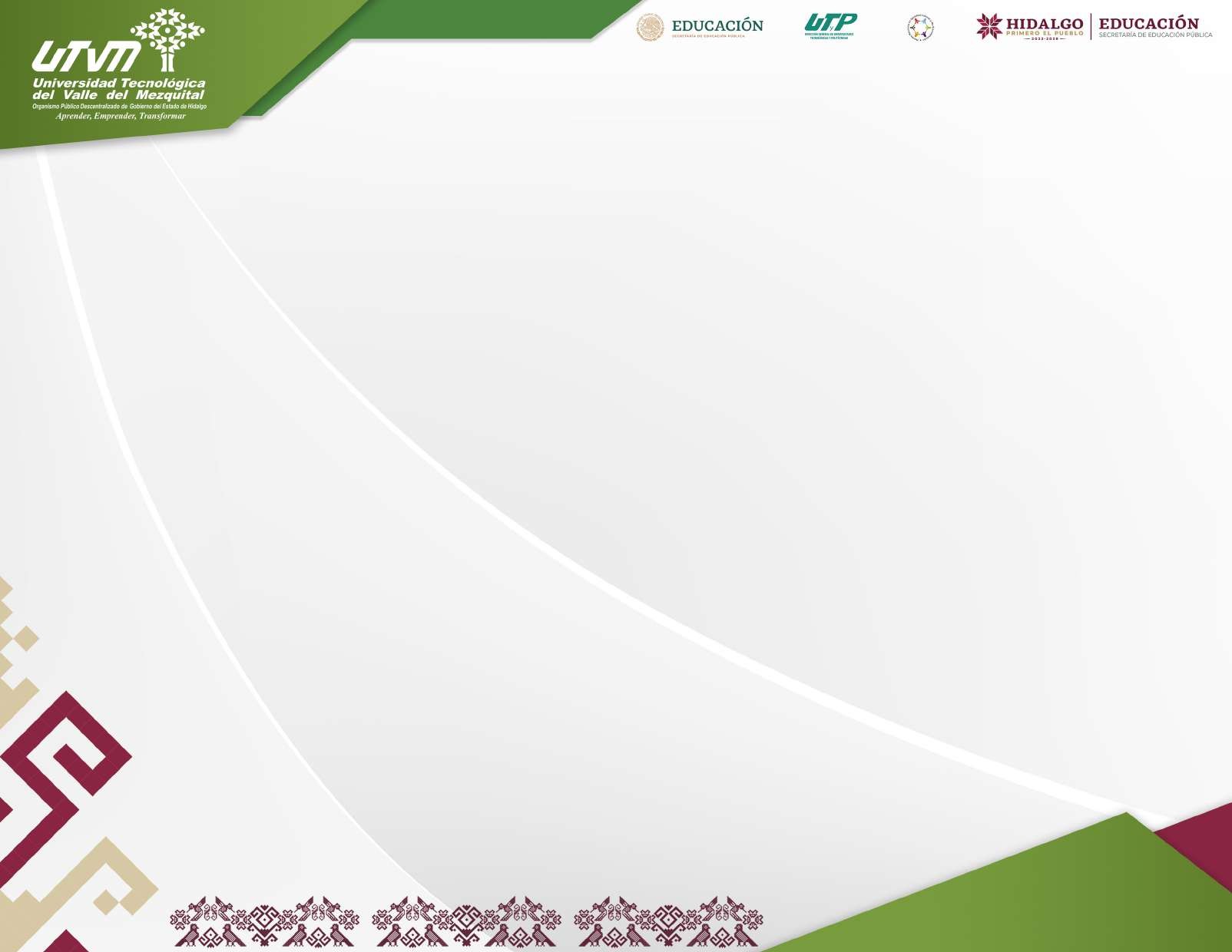 COMPARATIVO CUATRIMESTRAL INDICADOR  DE PROCESO                   Porcentaje de empresas evaluadas nivel TSU 
Meta: 100%
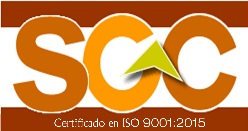 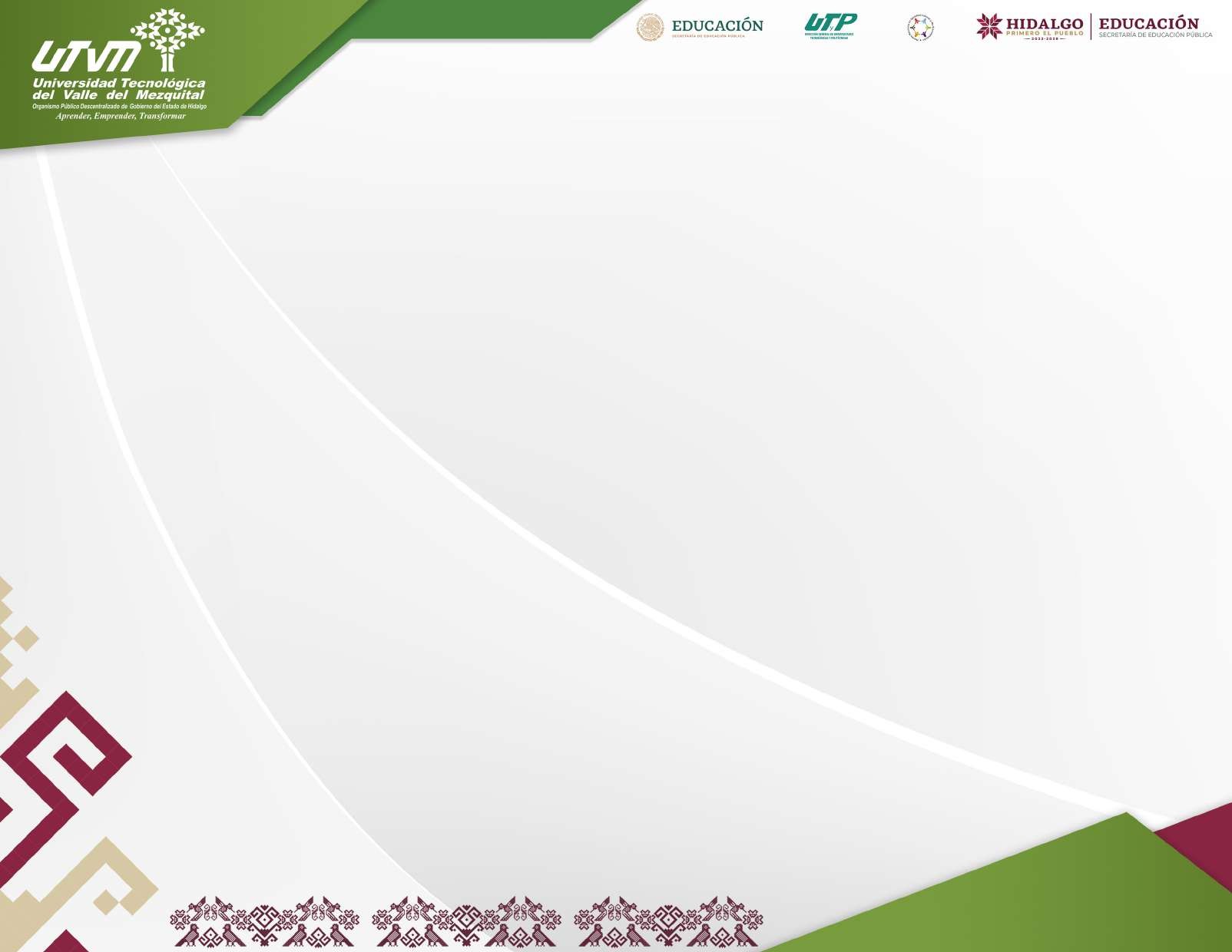 COMPARATIVO CUATRIMESTRAL INDICADOR  DE PROCESO                   Porcentaje de empresas evaluadas nivel Ing./Lic. 
Meta: 100%
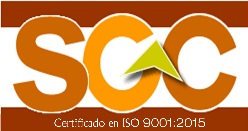 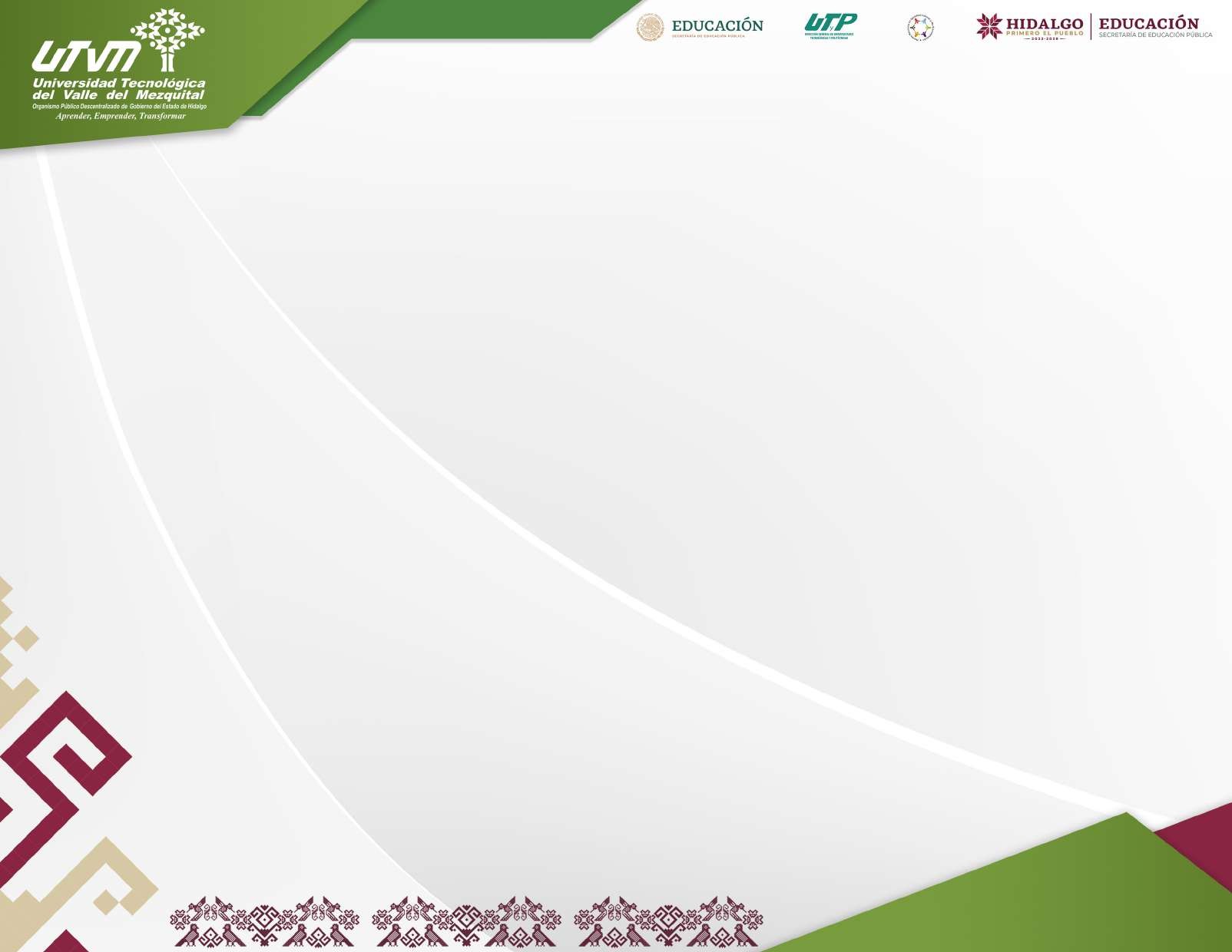 COMPARATIVO CUATRIMESTRAL INDICADOR  DE PROCESO                   % de docentes evaluados por los estudiantes 
con calificación igual o mayor a 4 Nivel TSU 
Meta:95%
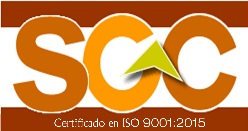 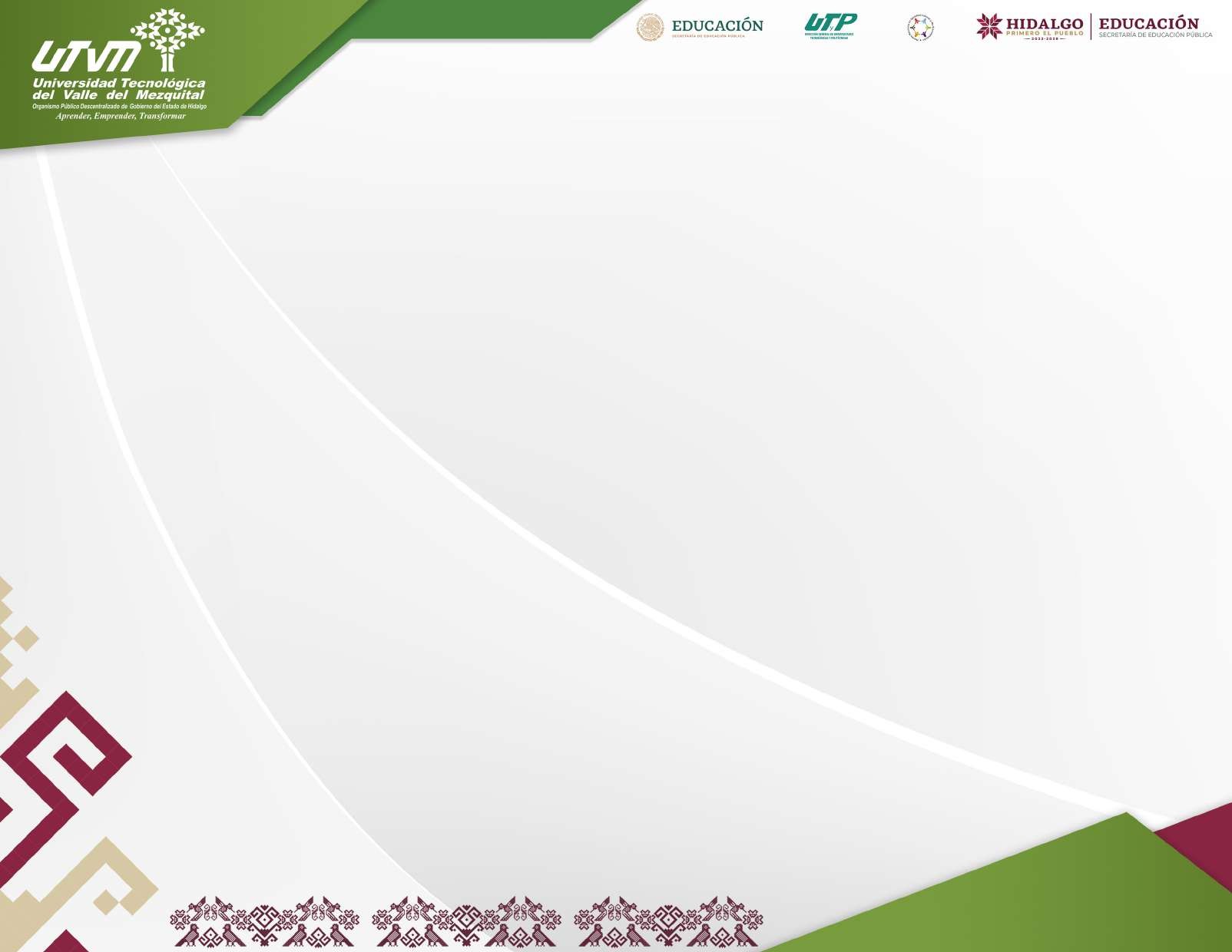 COMPARATIVO CUATRIMESTRAL INDICADOR  DE PROCESO                   % de docentes evaluados por los estudiantes 
con calificación igual o mayor a 4 Nivel Ing./Lic. 
Meta:95%
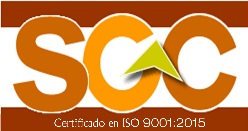 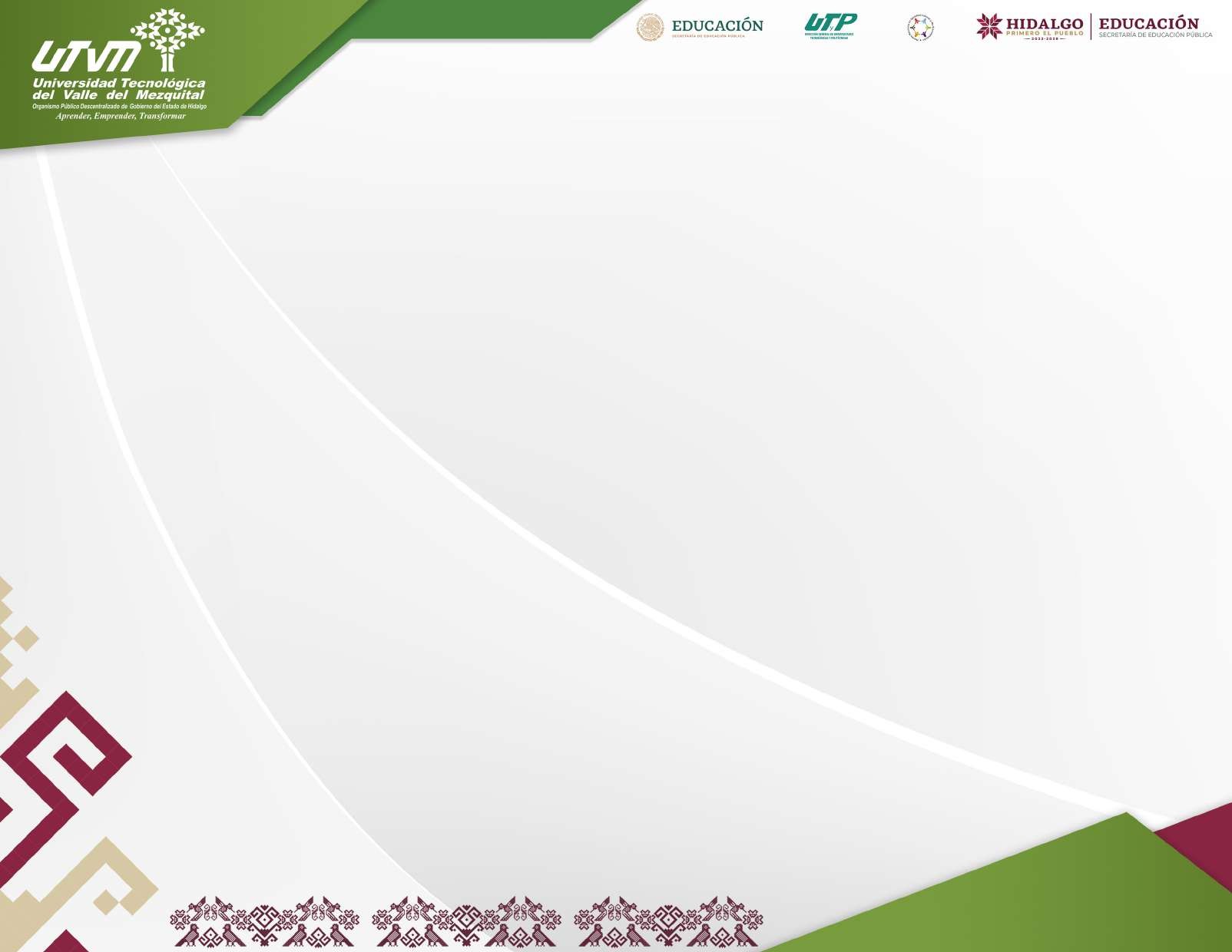 COMPARATIVO CUATRIMESTRAL INDICADOR  DE PROCESO                   Porcentaje de Personal Académico con desempeño en Gestión Académica Administrativa satisfactorio 
(Meta: 95%)
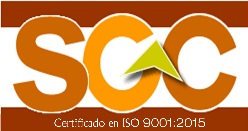 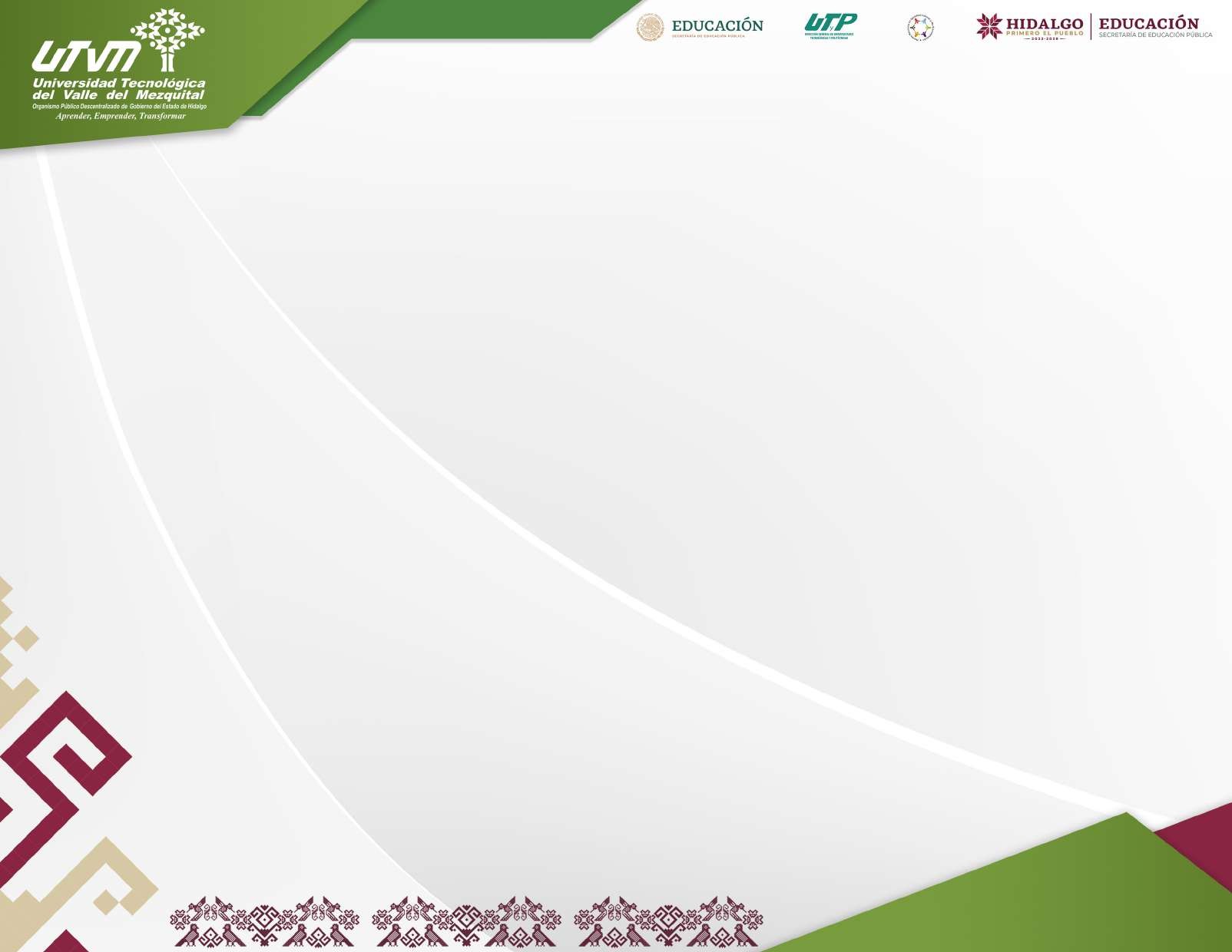 COMPARATIVO CUATRIMESTRAL INDICADOR  DE PROCESO Porcentaje de personal académico con desempeño en Tutoría satisfactorio TSU 
(Meta: 95%)
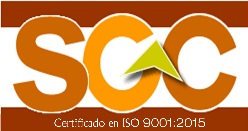 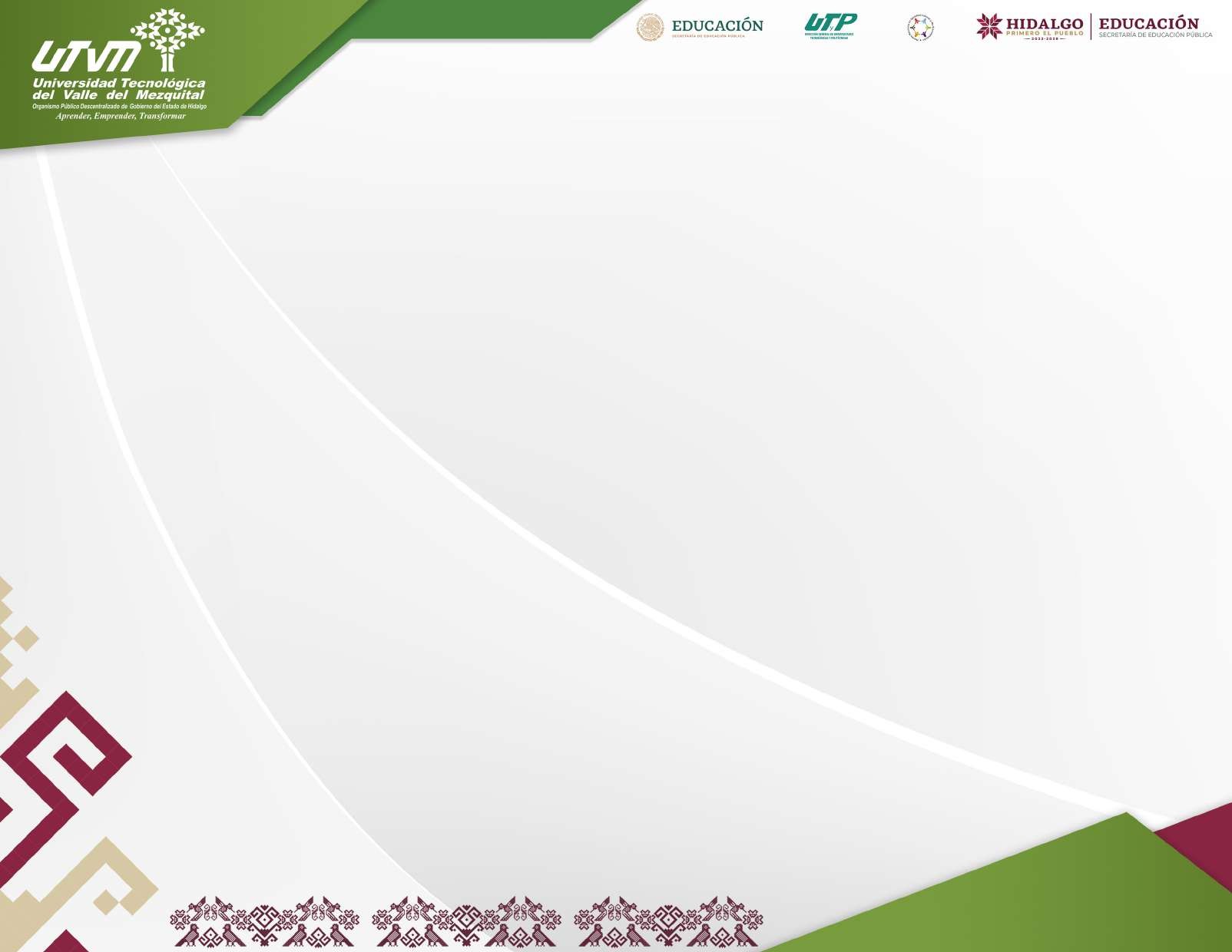 COMPARATIVO CUATRIMESTRAL INDICADOR  DE PROCESO Porcentaje de personal académico con desempeño en Tutoría satisfactorio Ing. /Lic 
(Meta: 95%)
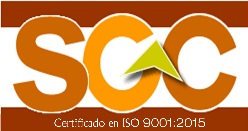 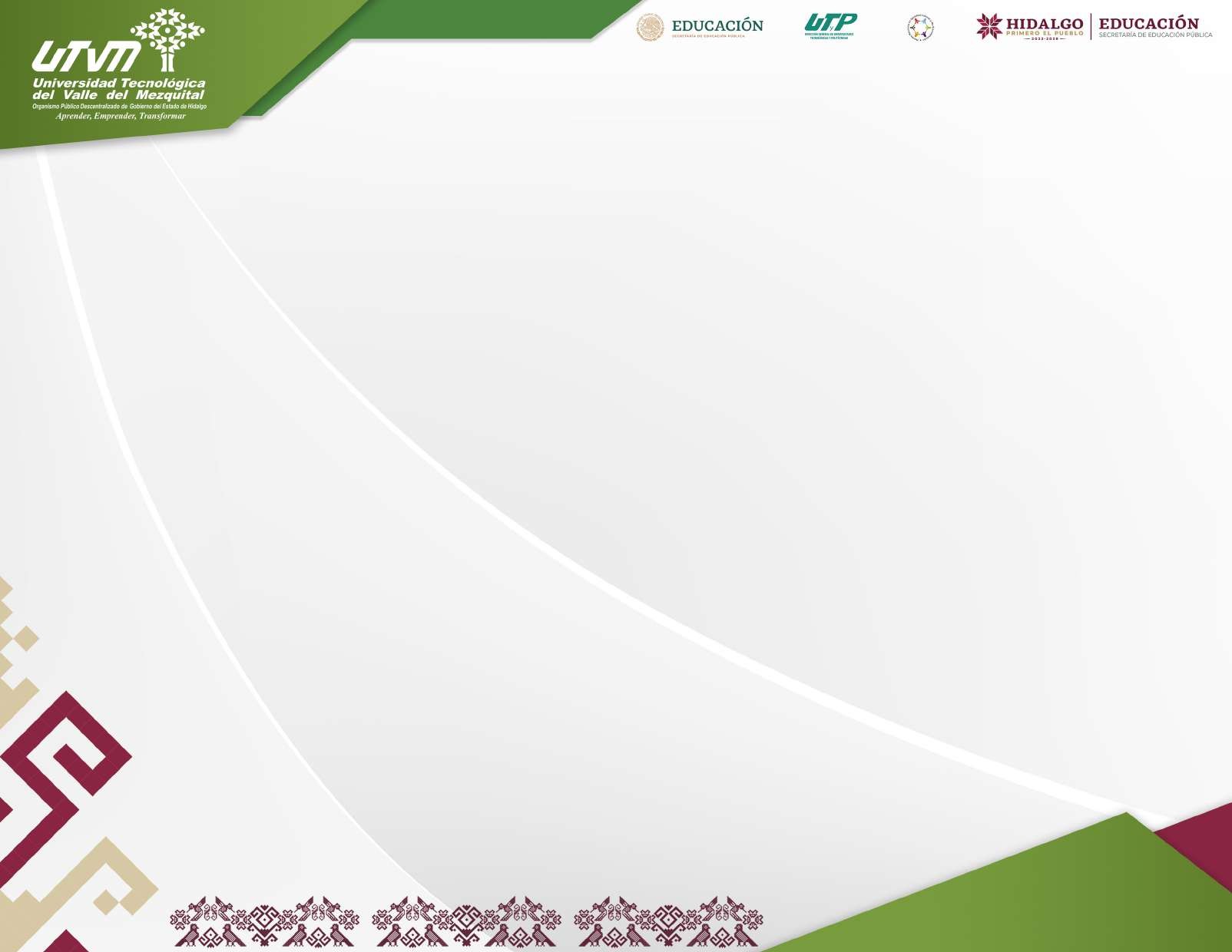 COMPARATIVO CUATRIMESTRAL INDICADOR  DE PROCESO                   Porcentaje de Directores de Programa Educativo con Desempeño Satisfactorio 
(Meta: 85%)
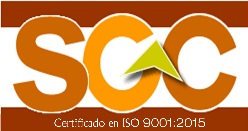 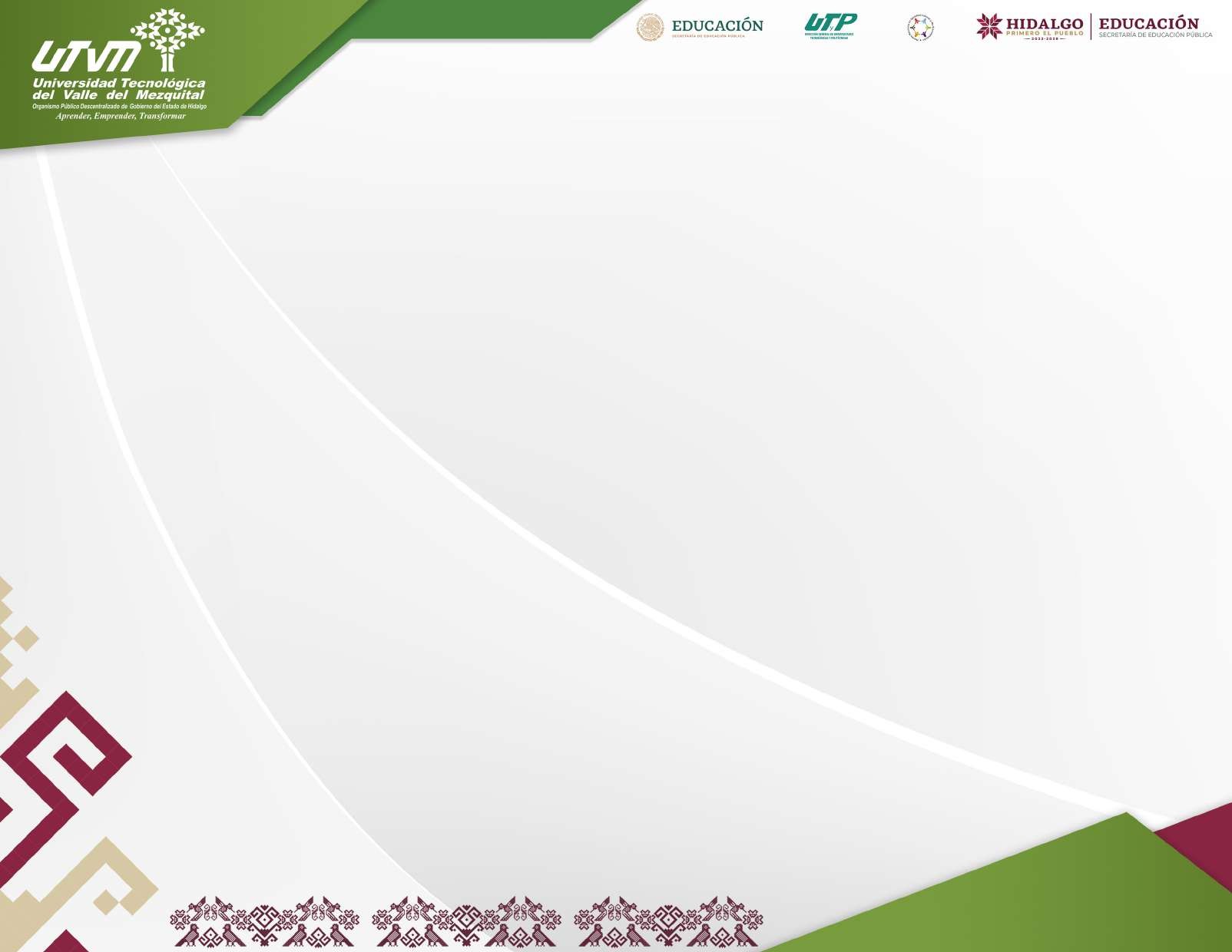 COMPARATIVO CUATRIMESTRAL INDICADOR  DE PROCESO                   Porcentaje de profesores de nuevo ingreso evaluados
 (Meta: 100%)
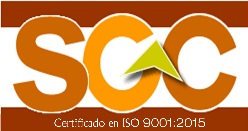 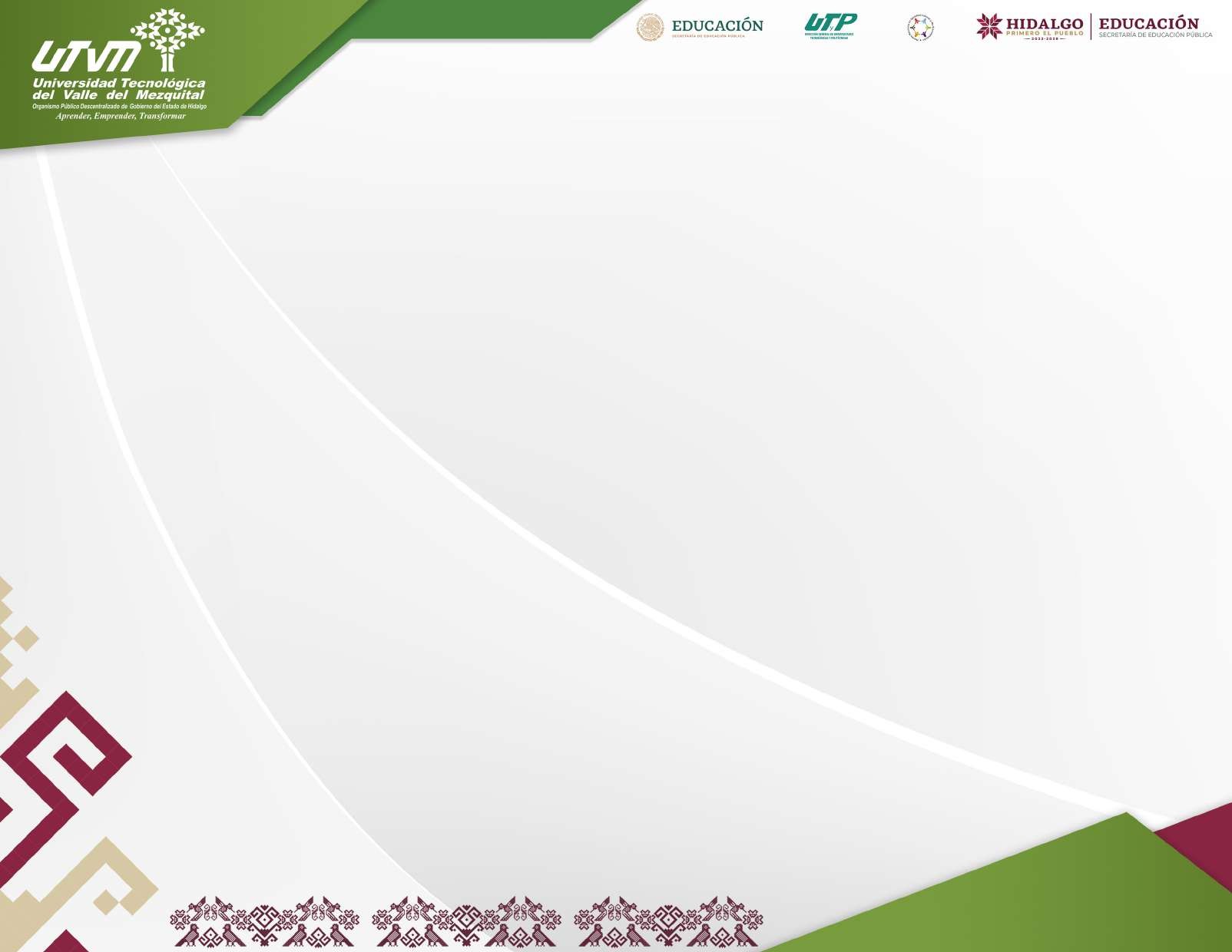 COMPARATIVO CUATRIMESTRAL INDICADOR  DE PROCESO                   Educación Continua 
Indicador de Pertinencia
(Meta 80%)
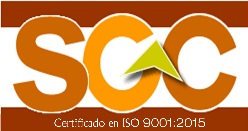 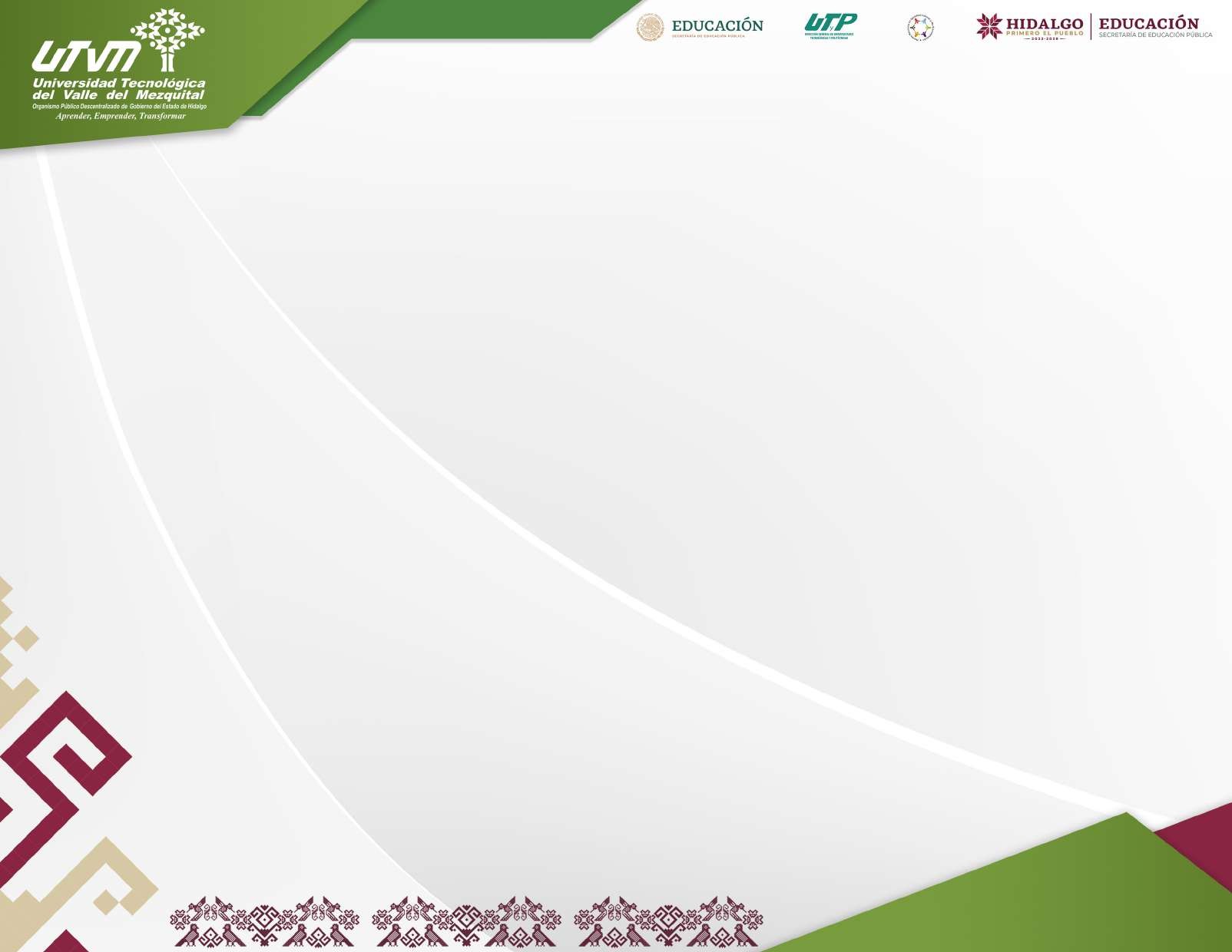 COMPARATIVO CUATRIMESTRAL INDICADOR  DE PROCESO                   Educación Continua 
Indicador de Eficacia
(Meta 80%)
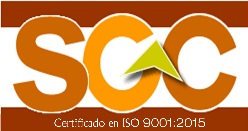 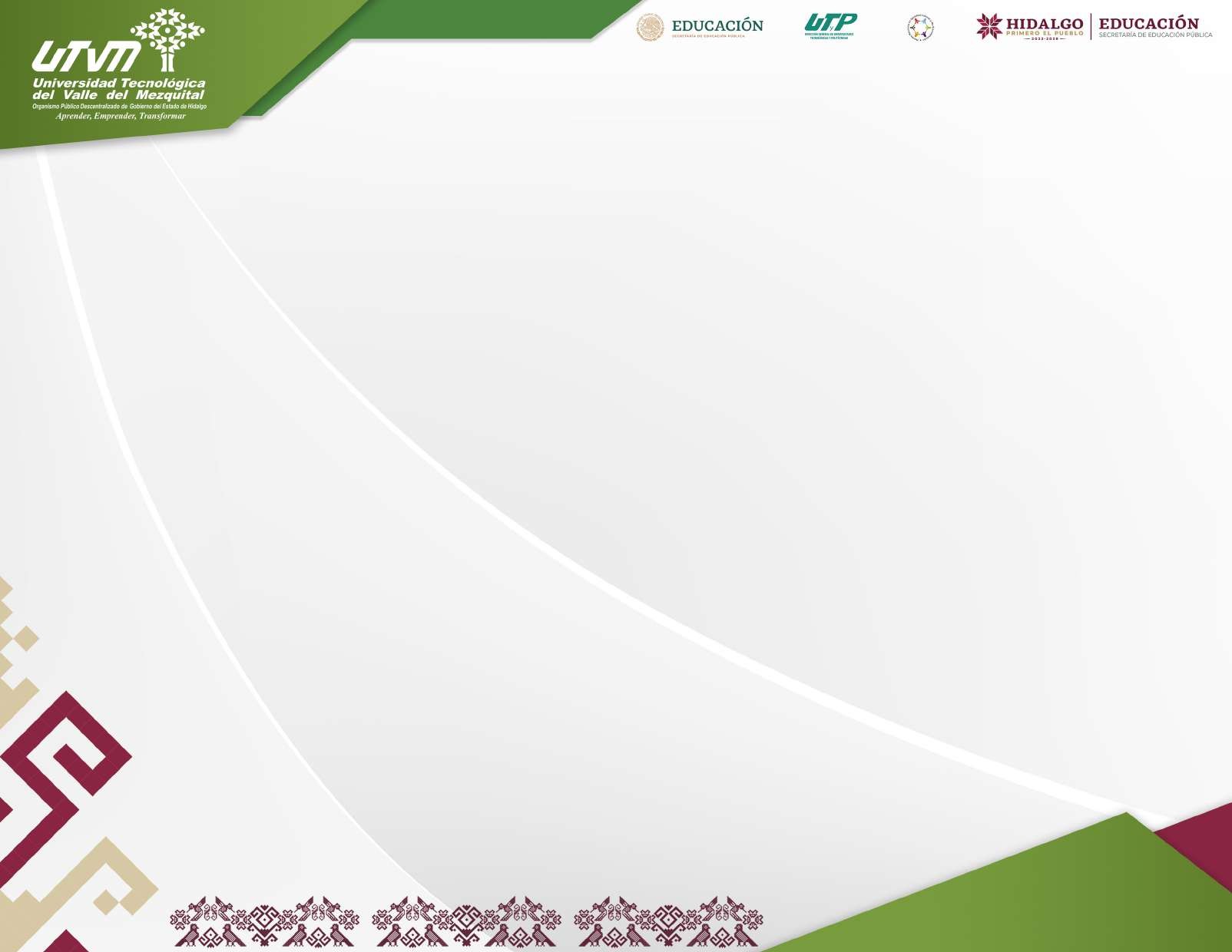 COMPARATIVO CUATRIMESTRAL INDICADOR  DE PROCESO                   Educación Continua 
Indicador de Eficiencia
(Meta 80%)
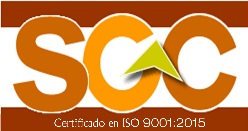 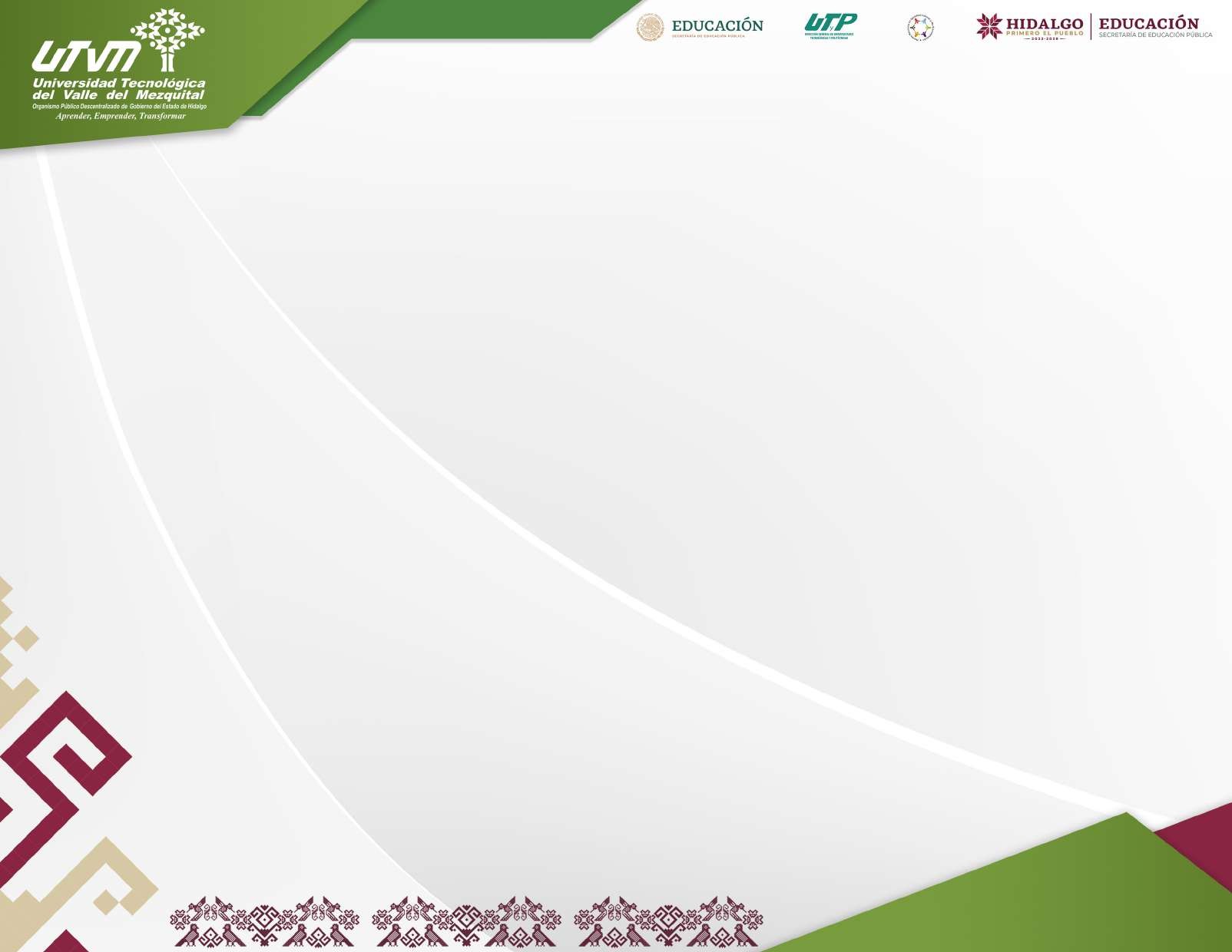 COMPARATIVO CUATRIMESTRAL INDICADOR  DE PROCESO                   Educación Continua 
Indicador de Efectividad
(Meta 90%)
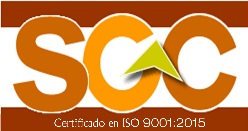 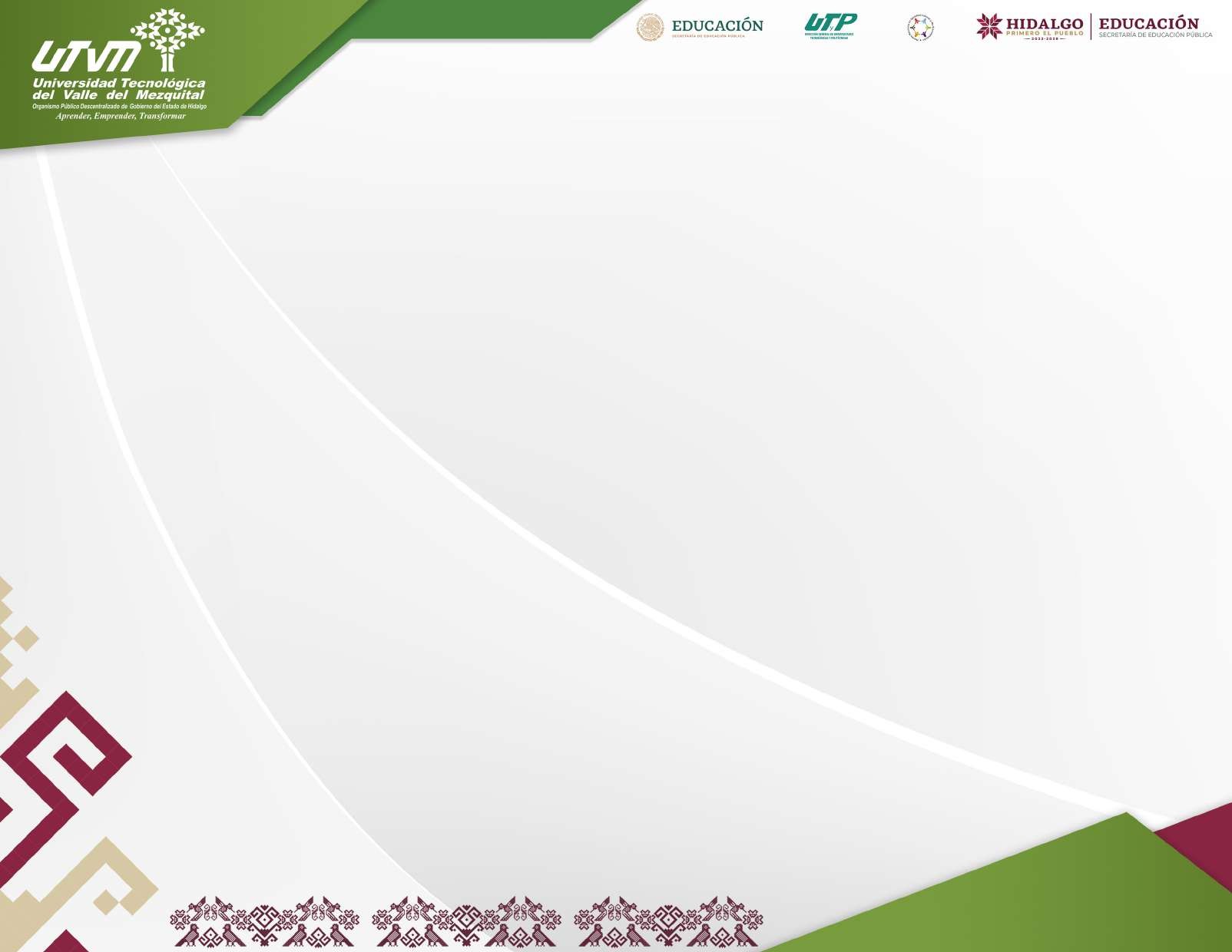 RESULTADO DEL PROGRAMA INTEGRAL DE APOYO ACADÉMICO AL ESTUDIANTE PINAAE
El reporte detallado del PINAAE se encuentra en el Informe Cuatrimestral de Actividades Secretaria Académica enero - abril 2024
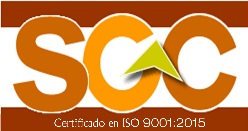 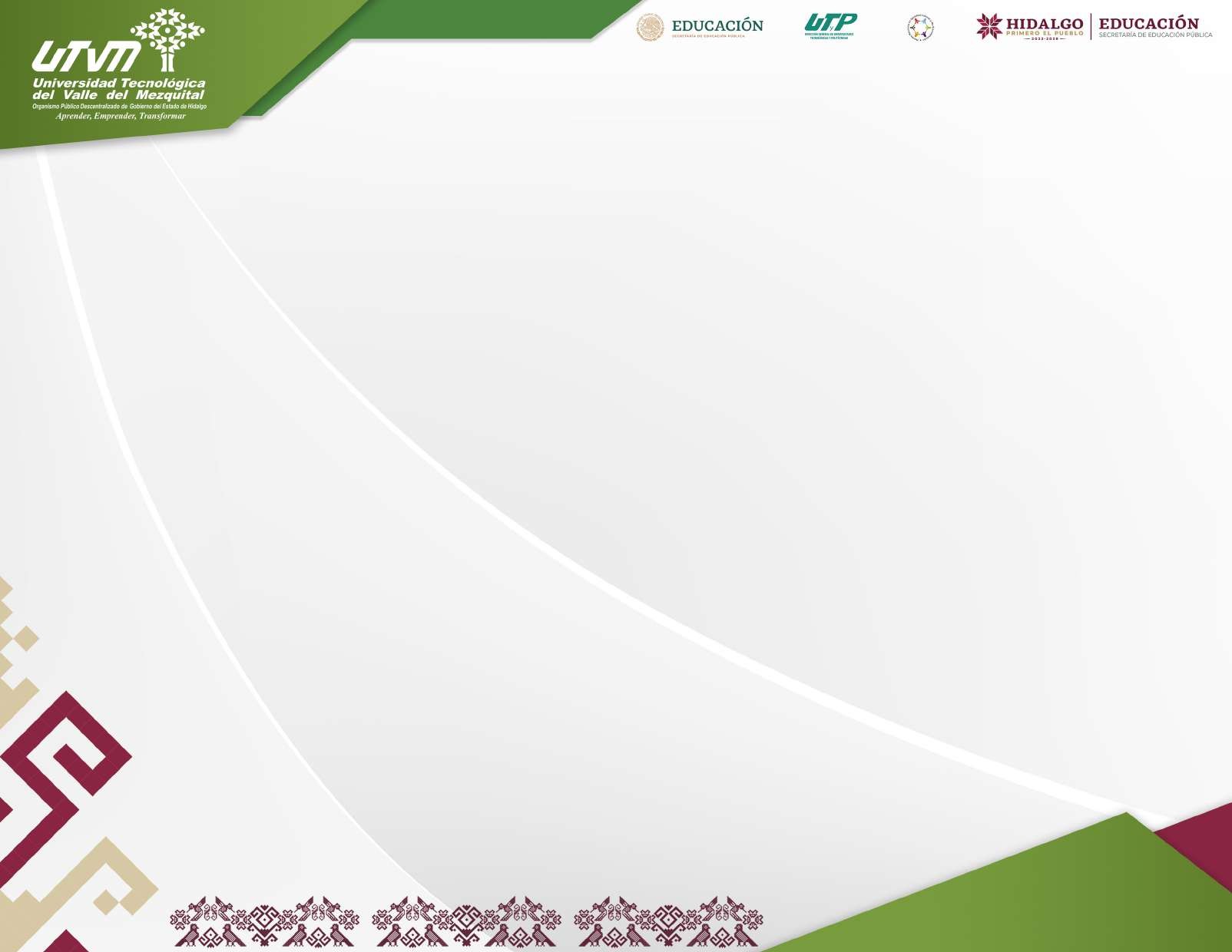 RESULTADO DE LA EVALUACIÓN DE LA SATISFACCIÓN DEL CLIENTE (SERVICIOS COMPLEMENTARIOS)
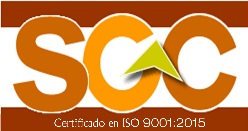 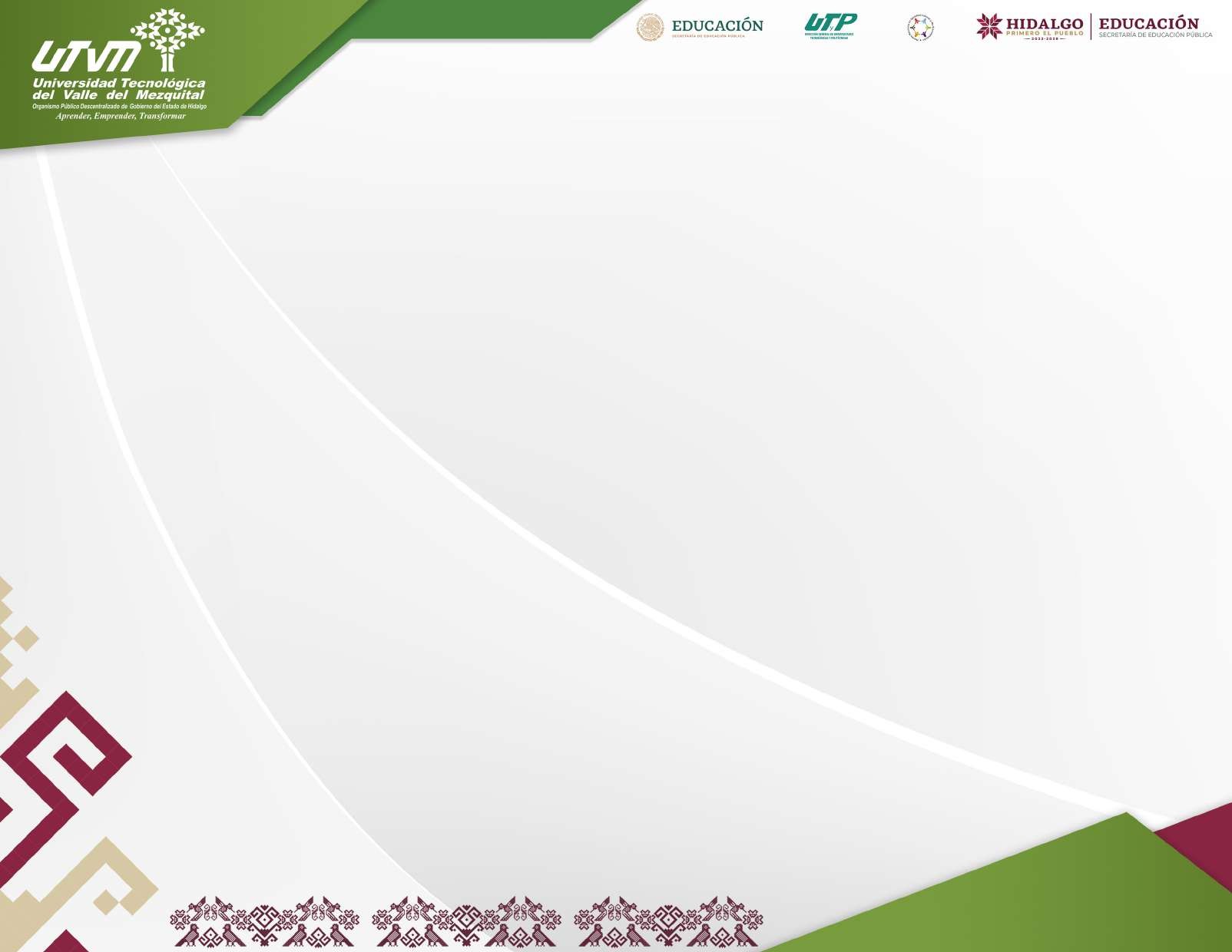 EVALUACIÓN AL DESEMPEÑO ACADÉMICO DEL PERSONAL DOCENTE 
MAY – GO 2024
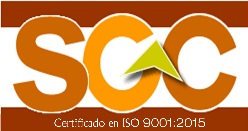 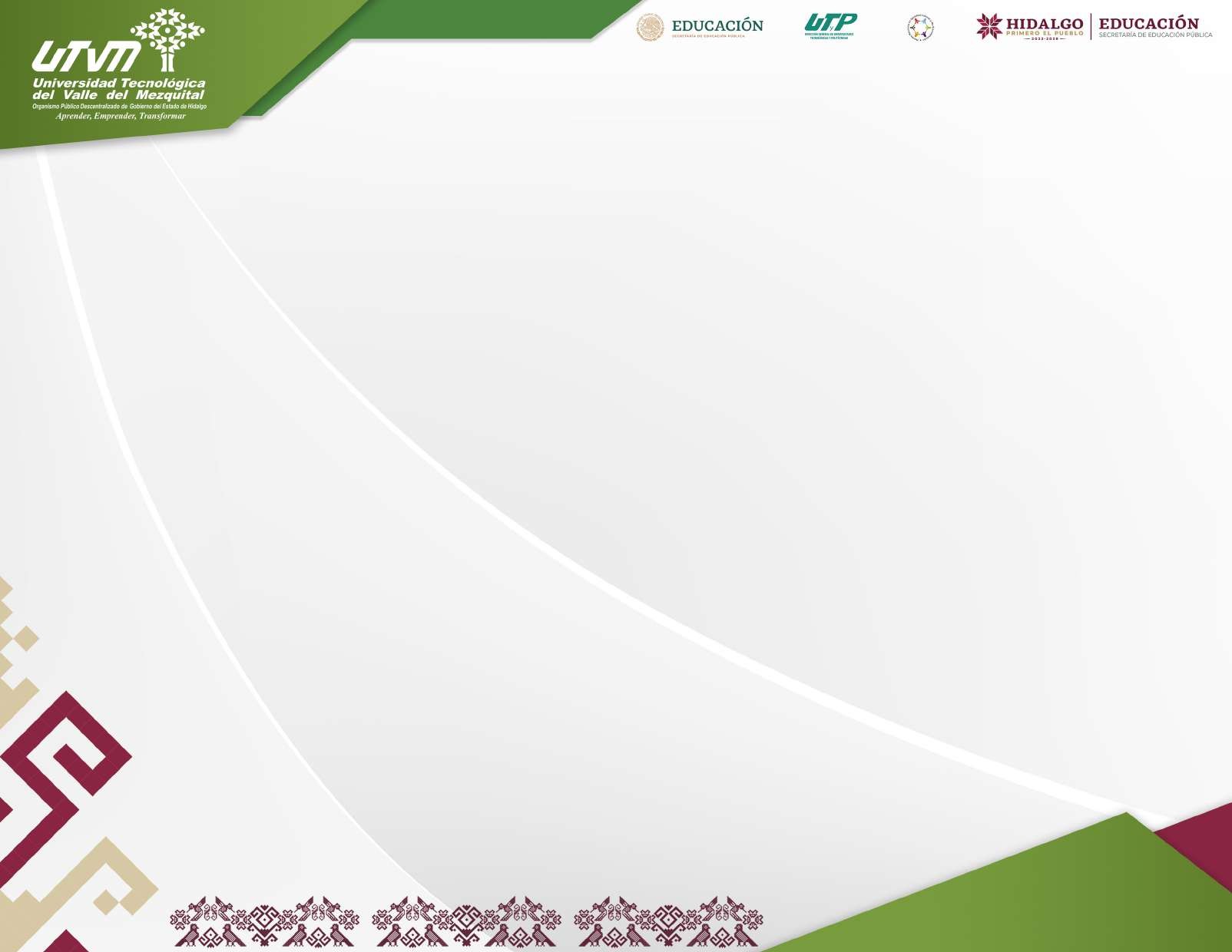 AVANCE A LAS RECOMENDACIONES DE ORGANISMOS
ACREDITADORES DE CIIES Y COPAES TSU
Recomendaciones de los organismos reconocidos por el COPAES TSU
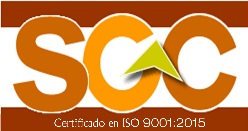 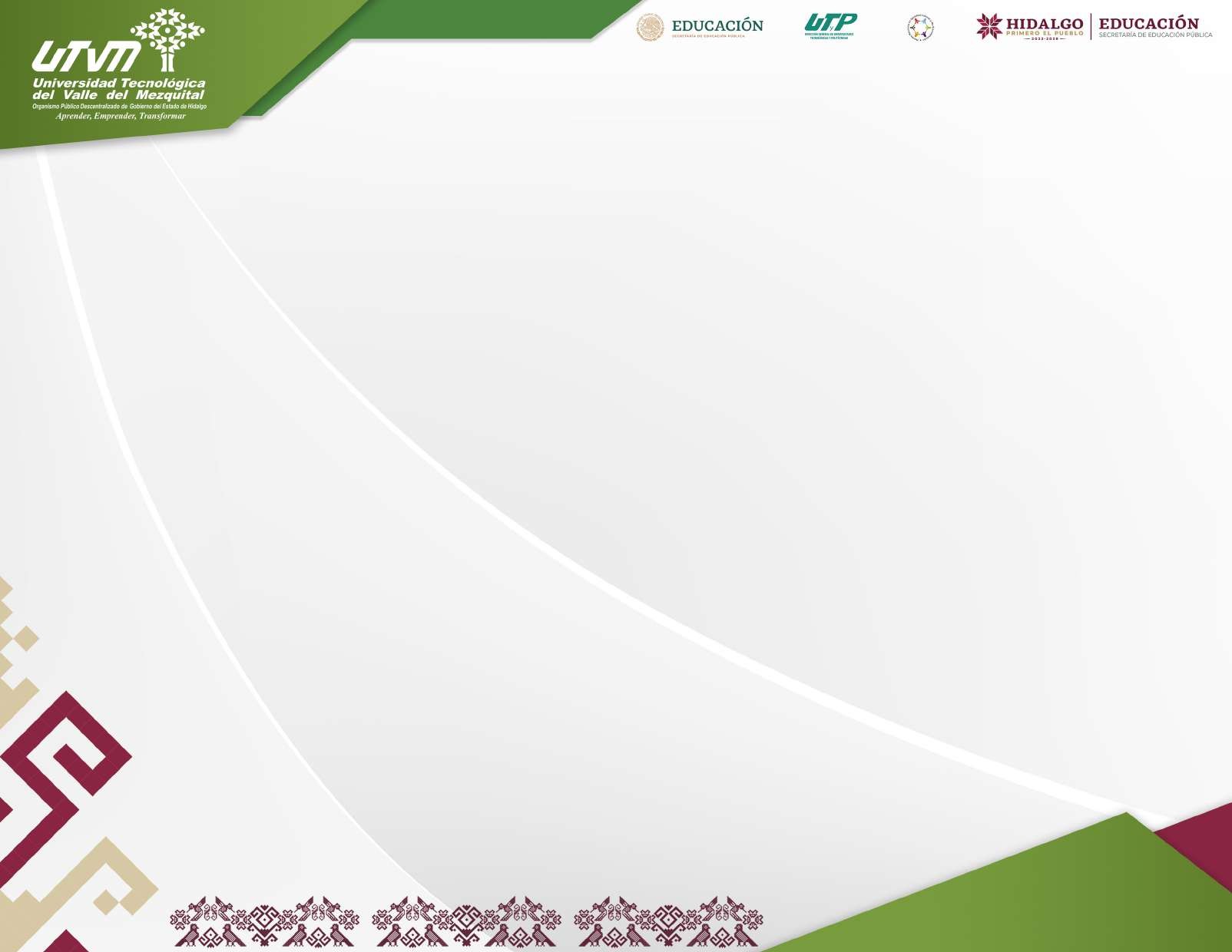 AVANCE A LAS RECOMENDACIONES DE ORGANISMOS
ACREDITADORES DE CIIES Y COPAES TSU
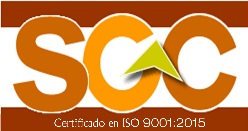 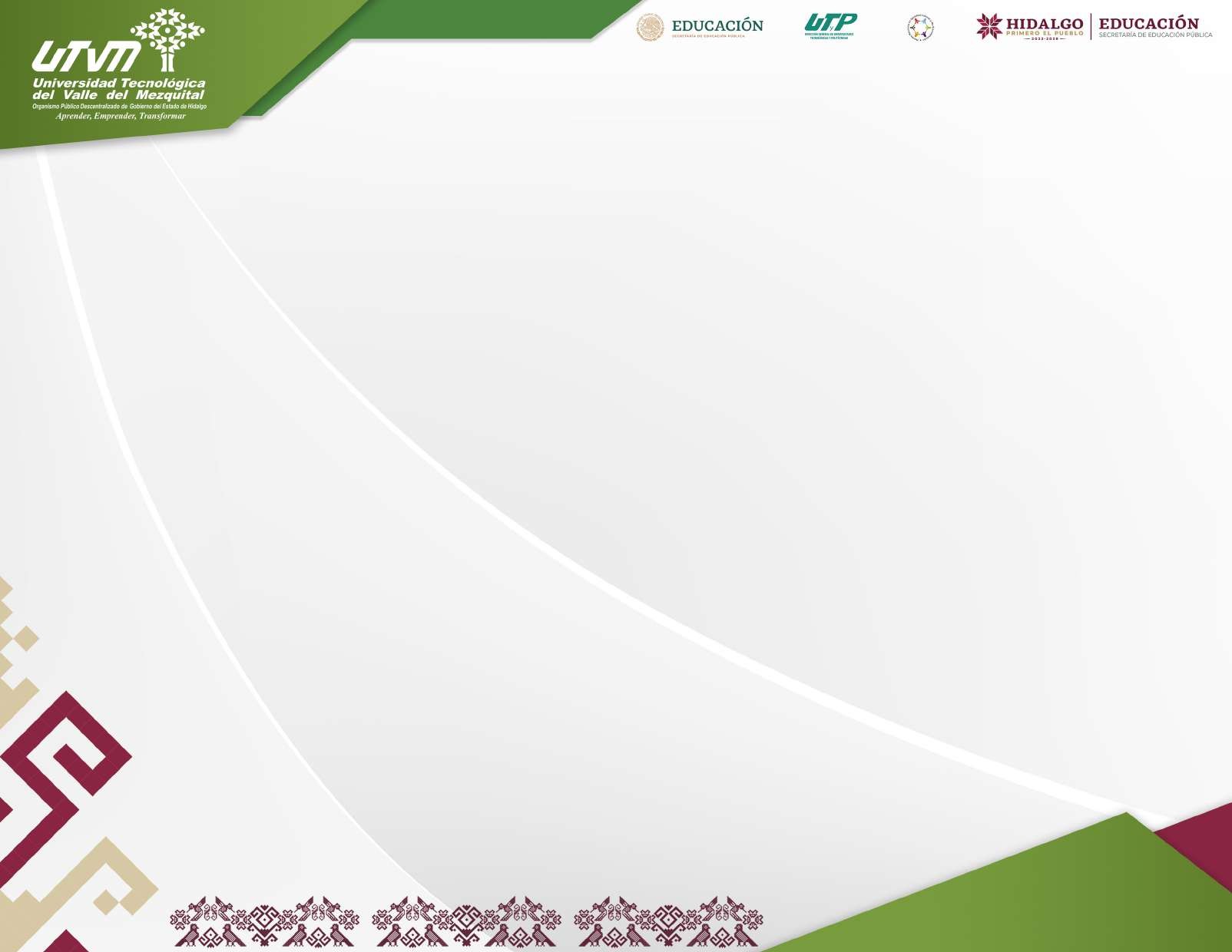 AVANCE A LAS RECOMENDACIONES DE ORGANISMOS
ACREDITADORES DE CIIES Y COPAES TSU
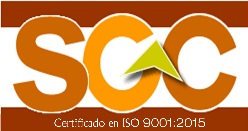 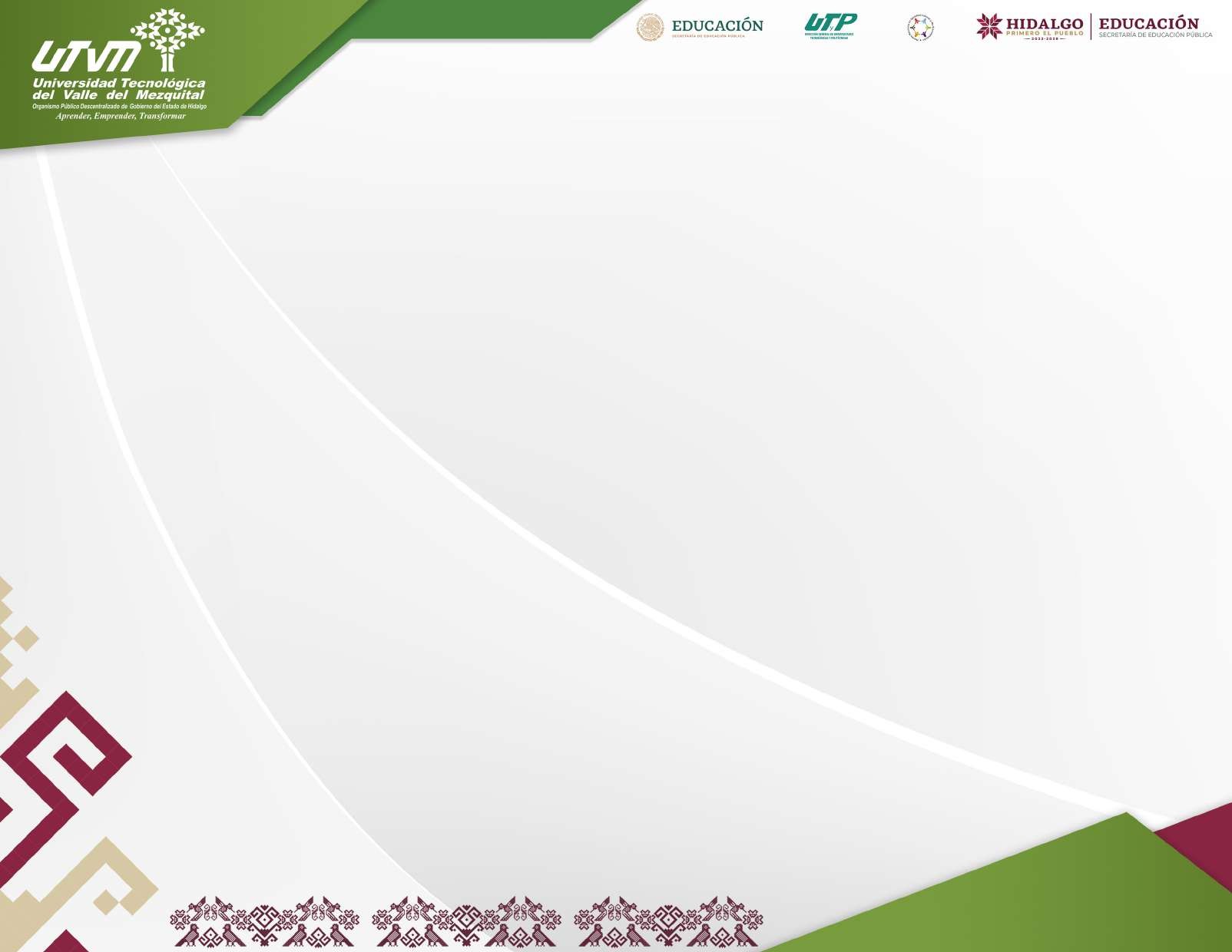 AVANCE A LAS RECOMENDACIONES DE ORGANISMOS
ACREDITADORES DE CIIES Y COPAES ING/LIC
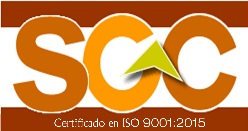 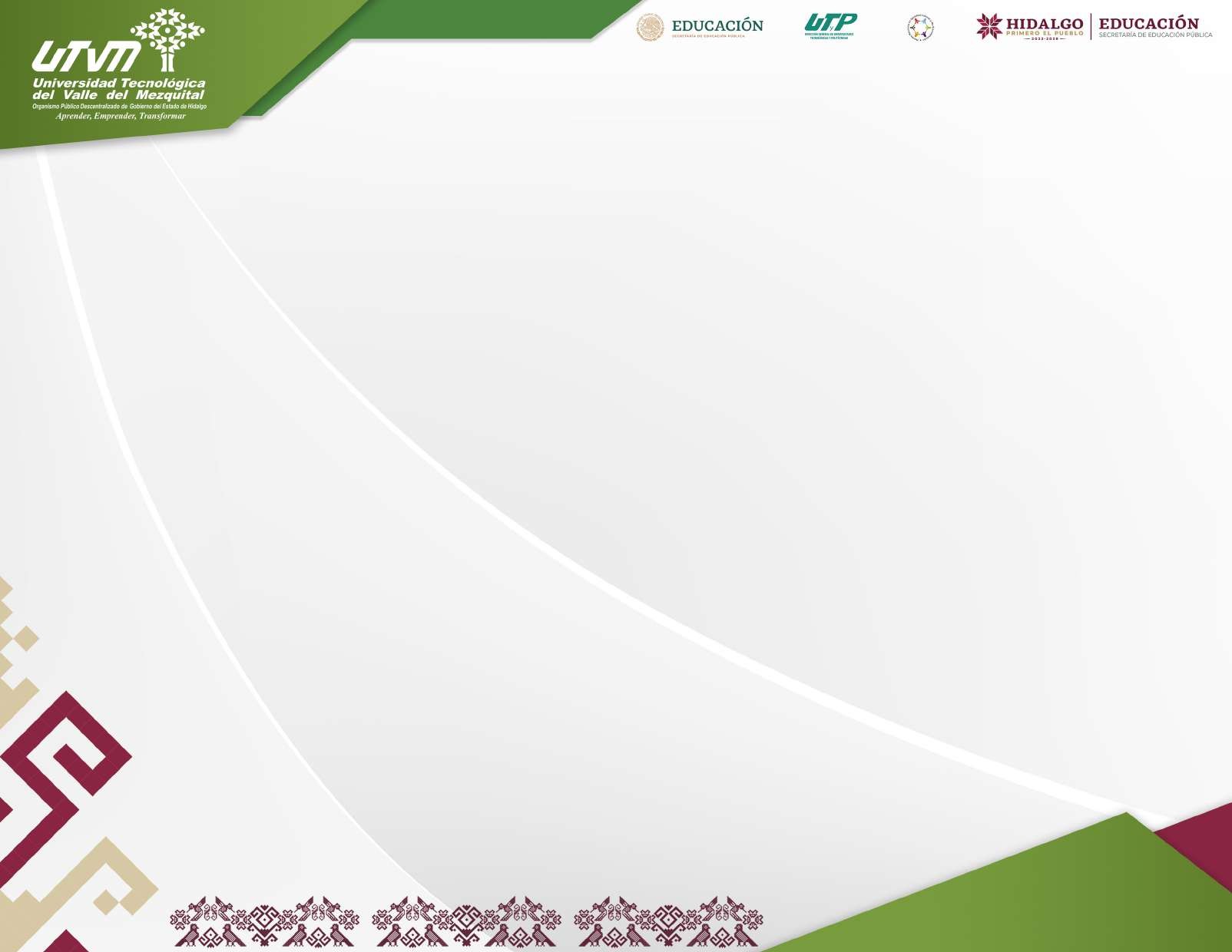 AVANCE A LAS RECOMENDACIONES DE ORGANISMOS
ACREDITADORES DE CIIES Y COPAES ING/LIC
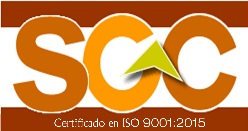 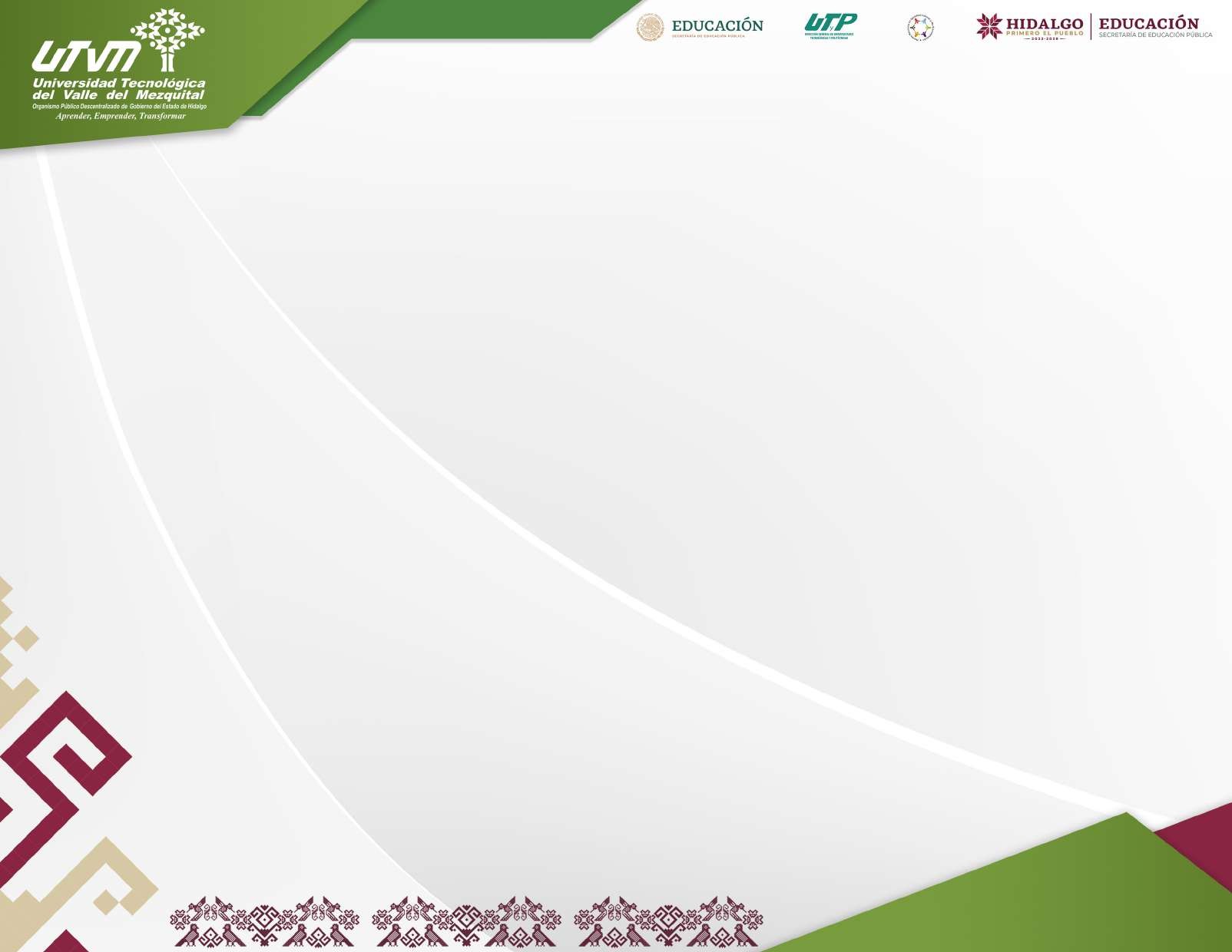 AVANCE A LAS RECOMENDACIONES DE ORGANISMOS
ACREDITADORES DE CIIES Y COPAES ING/LIC
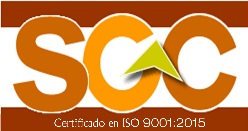 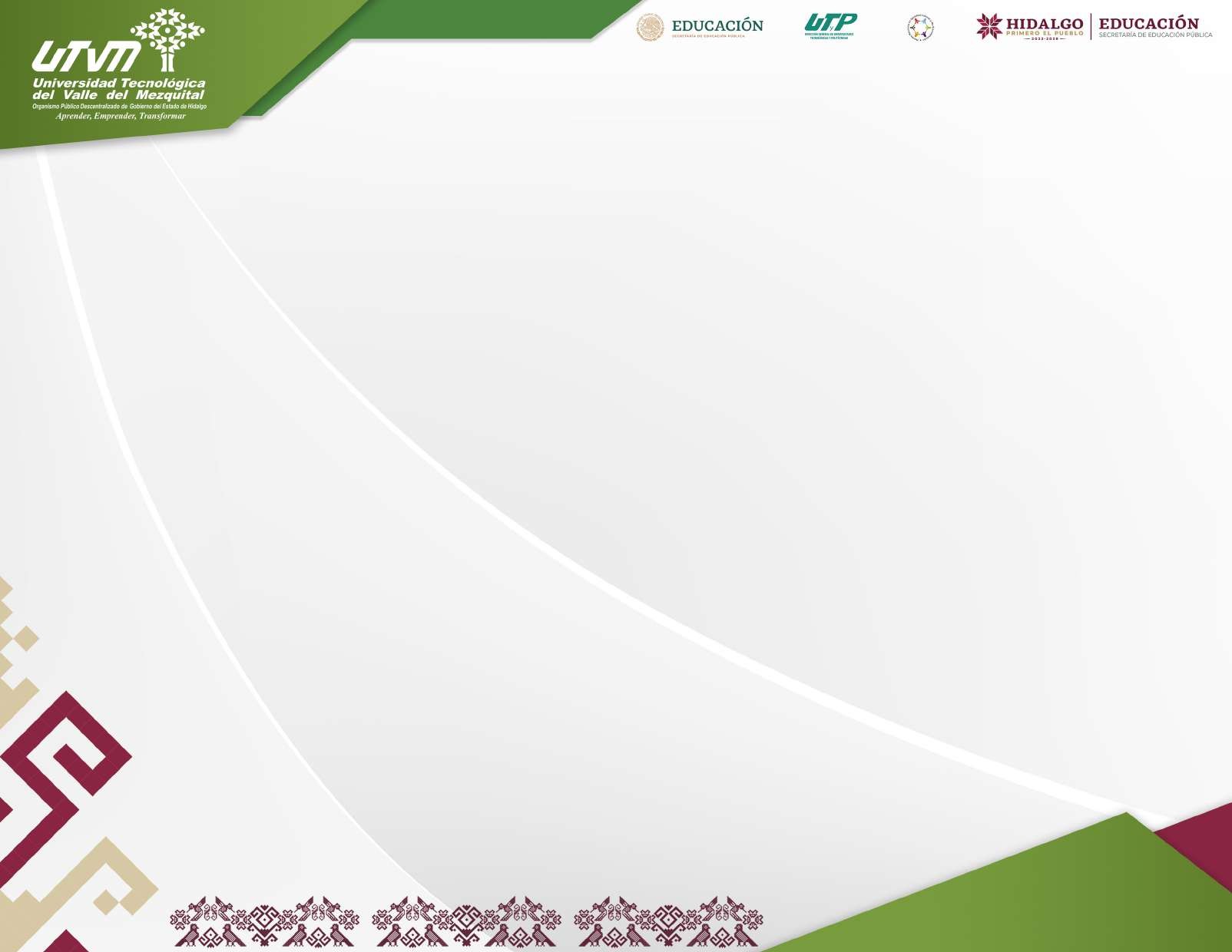 ESTRATEGIAS DE SUSTENTABILIDAD 
MAY – AGO 2024
Gestión Eficiente de los Recursos:

En este eje, las acciones se han enfocado en maximizar el uso eficiente de los recursos disponibles, con el propósito de reducir el impacto ambiental de las operaciones cotidianas en la universidad. 
En CTES se ha promovido la concientización del uso responsable de agua, luz, gas y papel. 
Entre las medidas destacadas se incluyen: impresión a doble cara para optimizar el uso del papel, uso de tinta eficiente en las impresoras, reduciendo tanto en el costo económico como el impacto ambiental. 
En Servicios Bibliotecarios se ha llevado a cabo un rediseño en los espacios de la biblioteca, optimizando la luminosidad para reducir el consumo de energía.
Asimismo, se implementó una gestión integral de reúso y reciclado de materiales, incluyendo papel y plásticos, junto con la instalación de señalética que promueve el ahorro de energía eléctrica y agua.
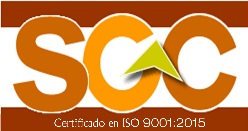 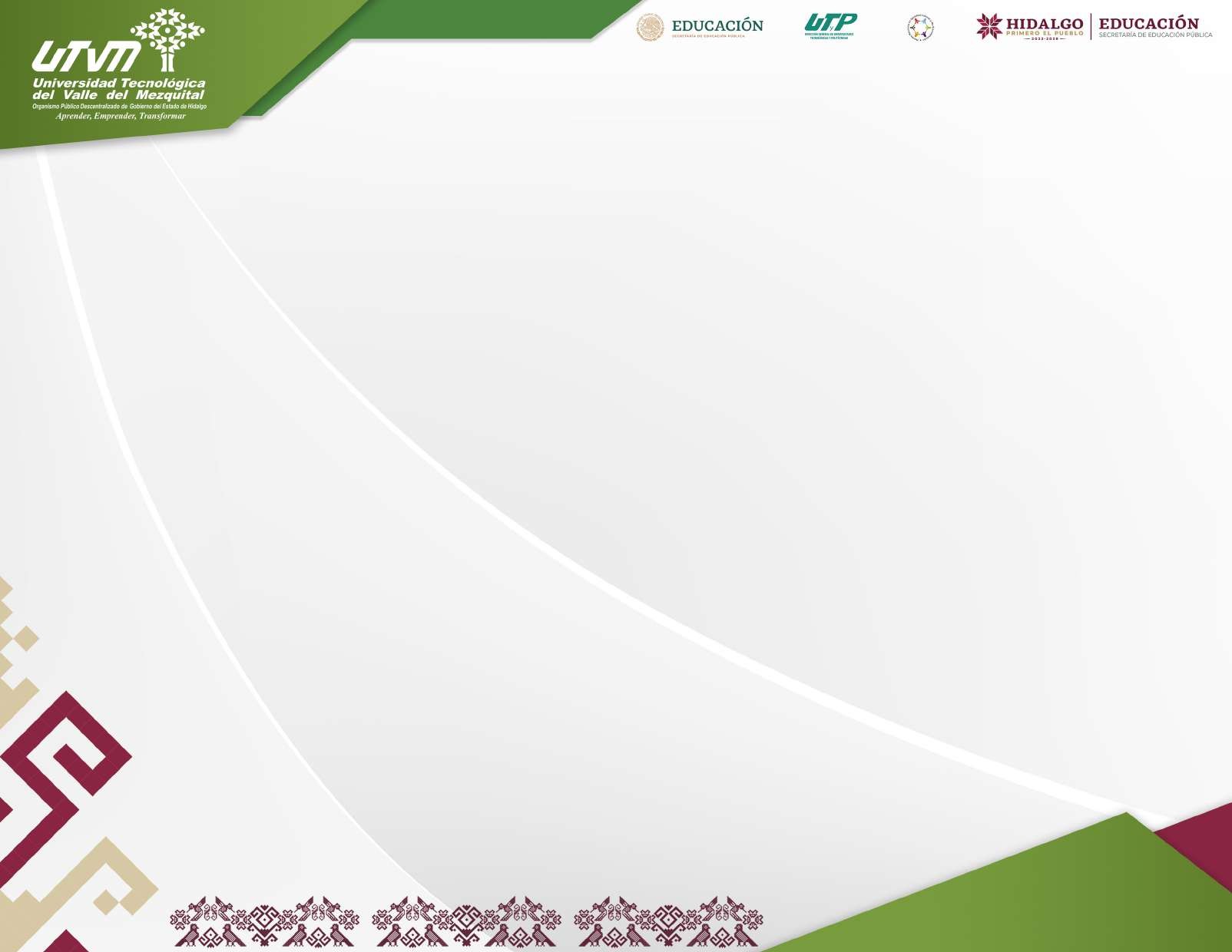 ESTRATEGIAS DE SUSTENTABILIDAD ENE – ABR 2024
Formación y Desarrollo Humano de Calidad 

Este eje ha buscado sensibilizar a la comunidad educativa sobre la importancia de la  sustentabilidad a través de actividades y proyectos formativos.
Como parte del día verde institucional se celebró el día mundial del medio 
ambiente, el día 05 de junio del presente año, con acciones de limpieza de todas las áreas verdes de la institución; así como limpieza del área de los olivos. Esta acción se llevo a cabo con la participación de toda la comunidad universitaria.
El Programa Educativo de Tecnologías de la Información ha estado en campaña permanente de recolecta de pet y tapitas. 
 El Programa Educativo de Administración y Evaluación de Proyectos diseñó e implementó un jardín polinizador. Así también ha estado en campaña permanente de recolecta de pet.
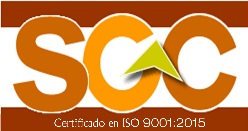 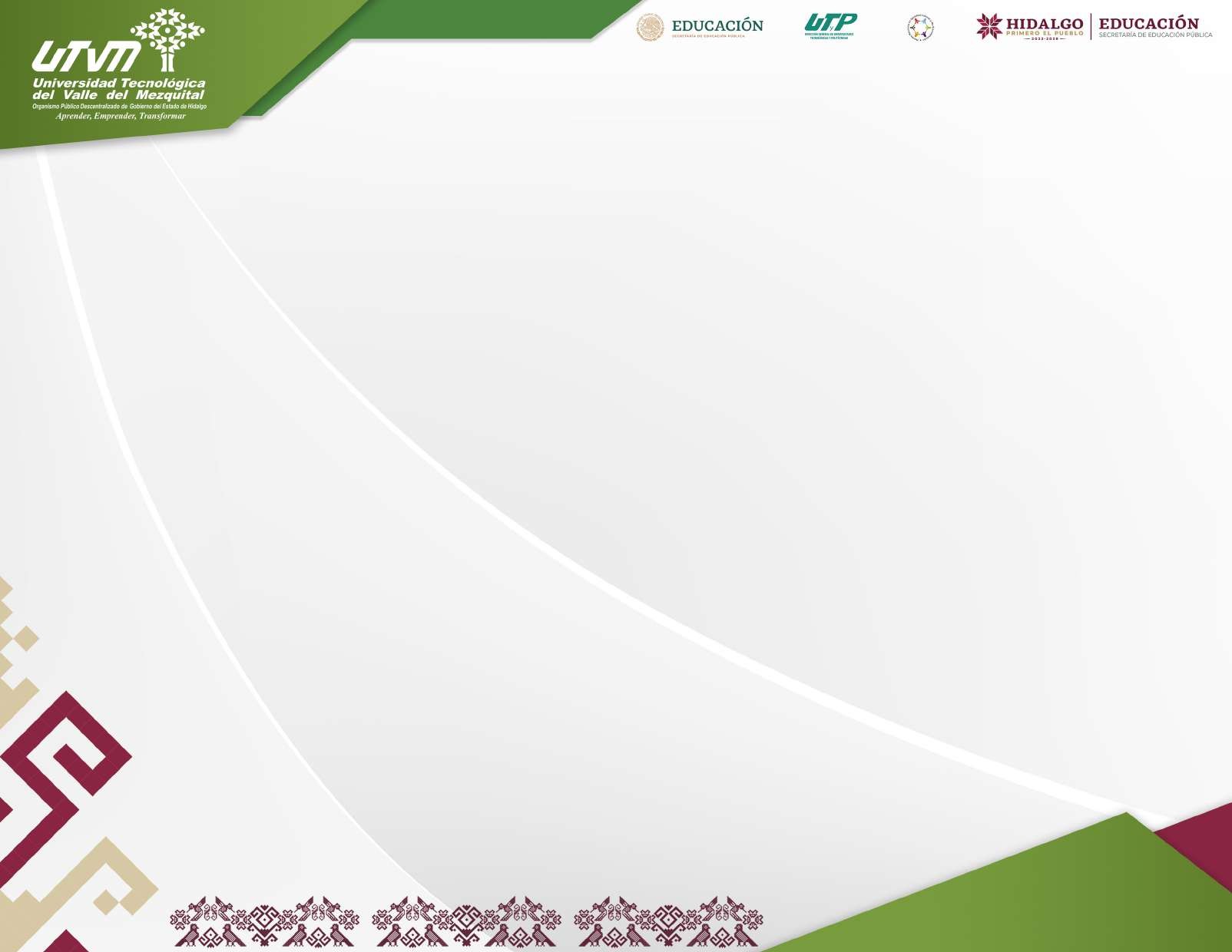 ESTRATEGIAS DE SUSTENTABILIDAD ENE – ABR 2024
Relación con Organizaciones Estatales, Nacionales e Internacionales 

Se logró la donación de chiles morrón al CA “Ciencia y Tecnología de la cadena agroalimentaria Investigación, Innovación y Desarrollo de Alimentos” por parte de la asociación ANDEBS AC.
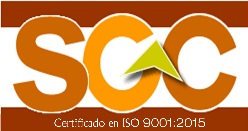 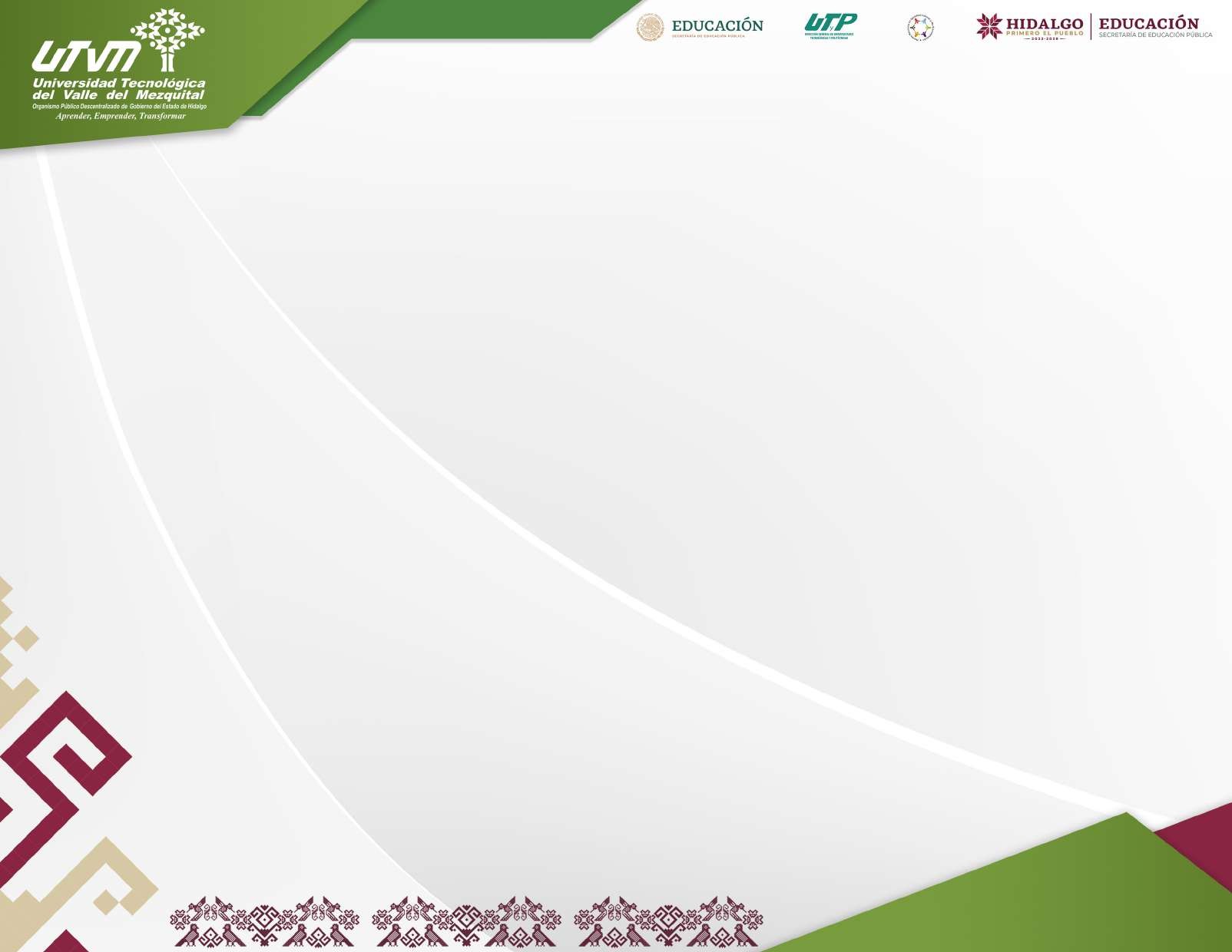 ESTRATEGIAS DE SUSTENTABILIDAD ENE – ABR 2024
Investigación, Generación y Aplicación Innovadora del Conocimiento 

Este eje ha fomentado la generación de proyectos de investigación que impactan de manera positiva en la sustentabilidad y la innovación.

Desarrollo de proyectos tecnológicos sustentables como el diseño y fabricación de tecnologías, como la mesa solar y un colector solar. Estos proyectos han sido elaborados por estudiantes de la carrera de Energías Renovables y no solo promueven el uso de energías limpias, sino que también estimulan el desarrollo de soluciones innovadoras para problemas ambientales concretos.
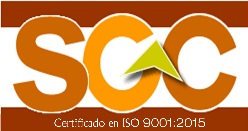 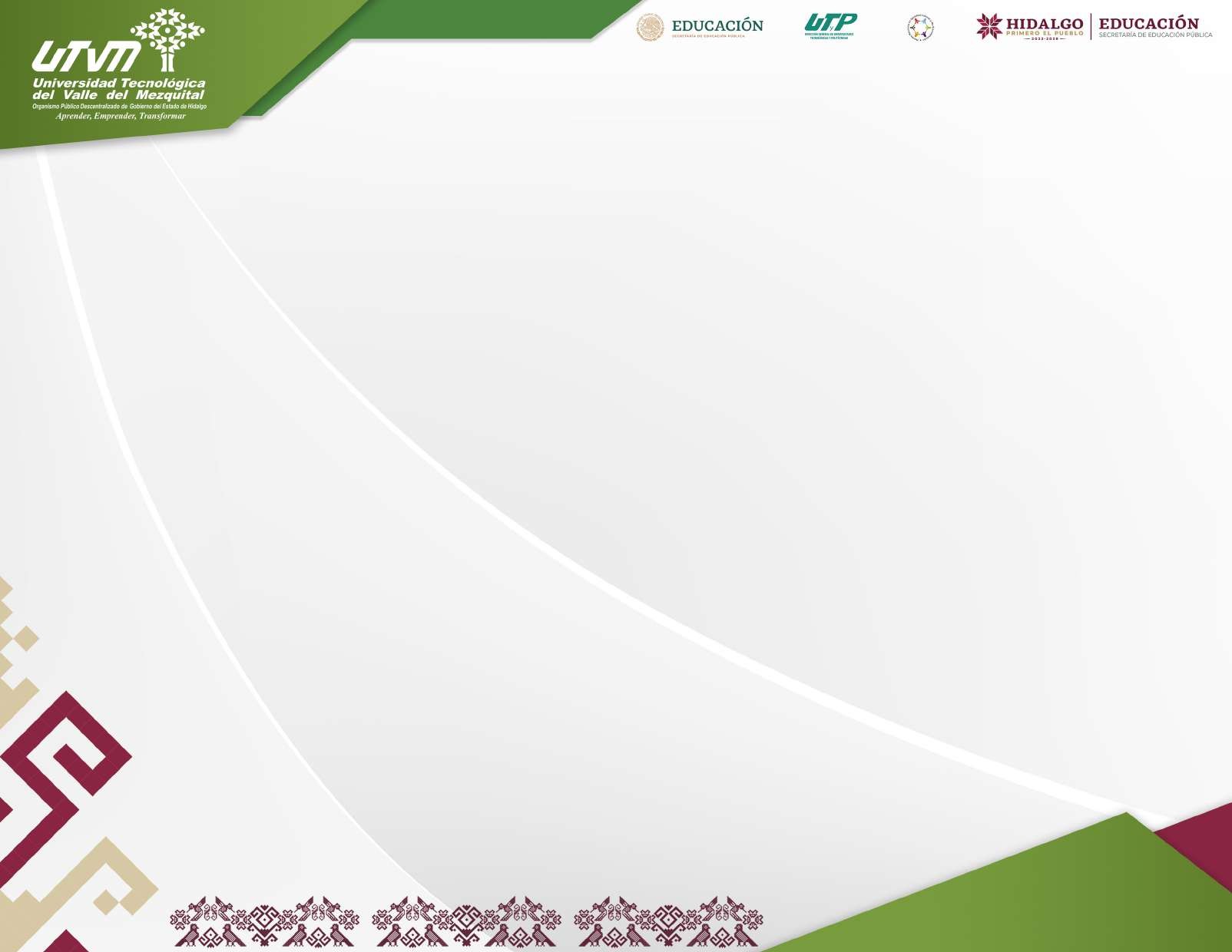 VISITAS DE APROXIMACIÓN
May – ago  2024
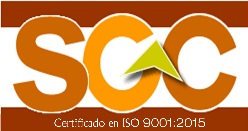 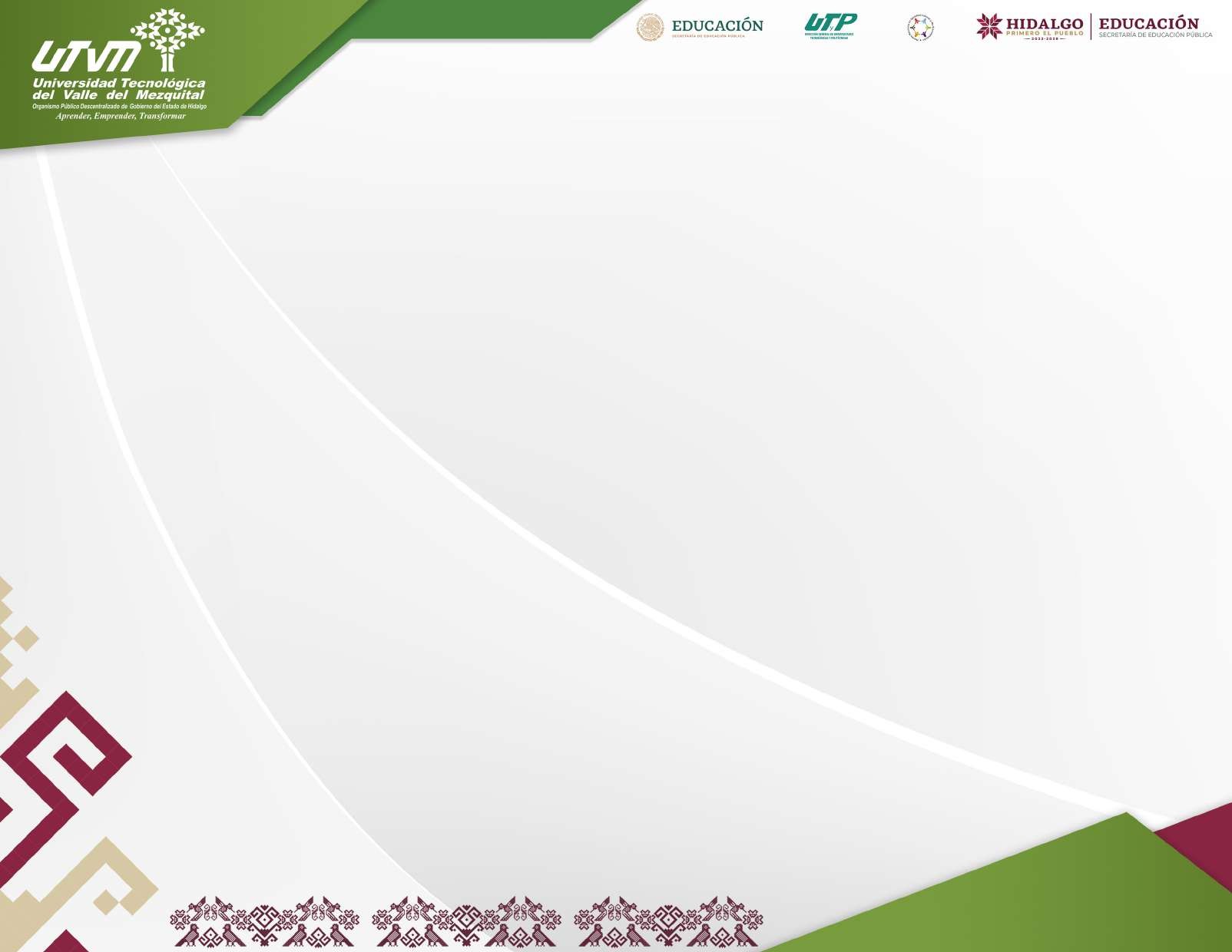 RESULTADO DE LAS ACTIVIDADES DEL CUERPO ACADÉMICO
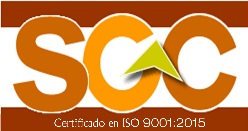 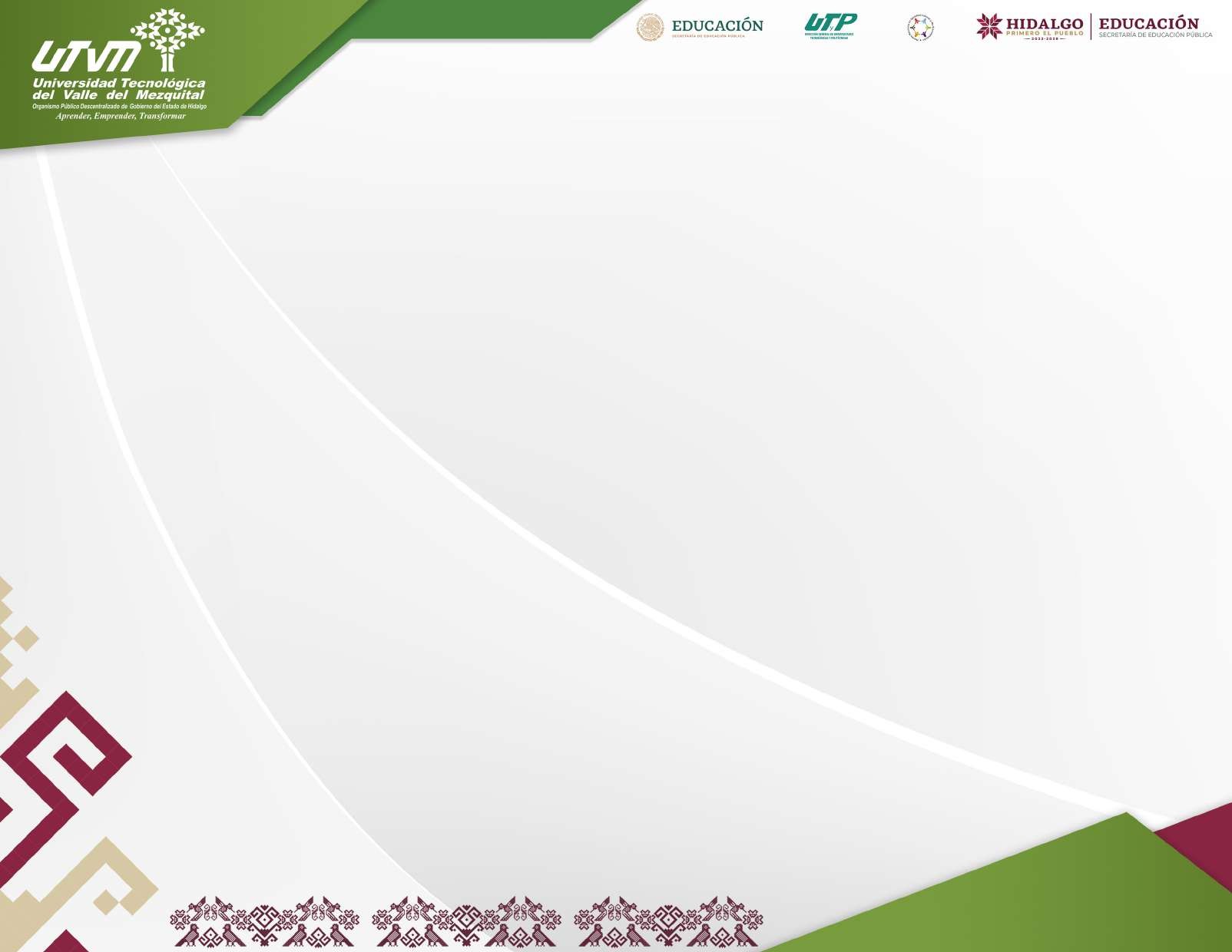 RESULTADO DE LAS ACTIVIDADES DEL CUERPO ACADÉMICO
ENE – ABR 2024
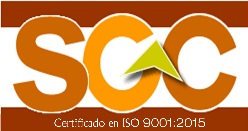 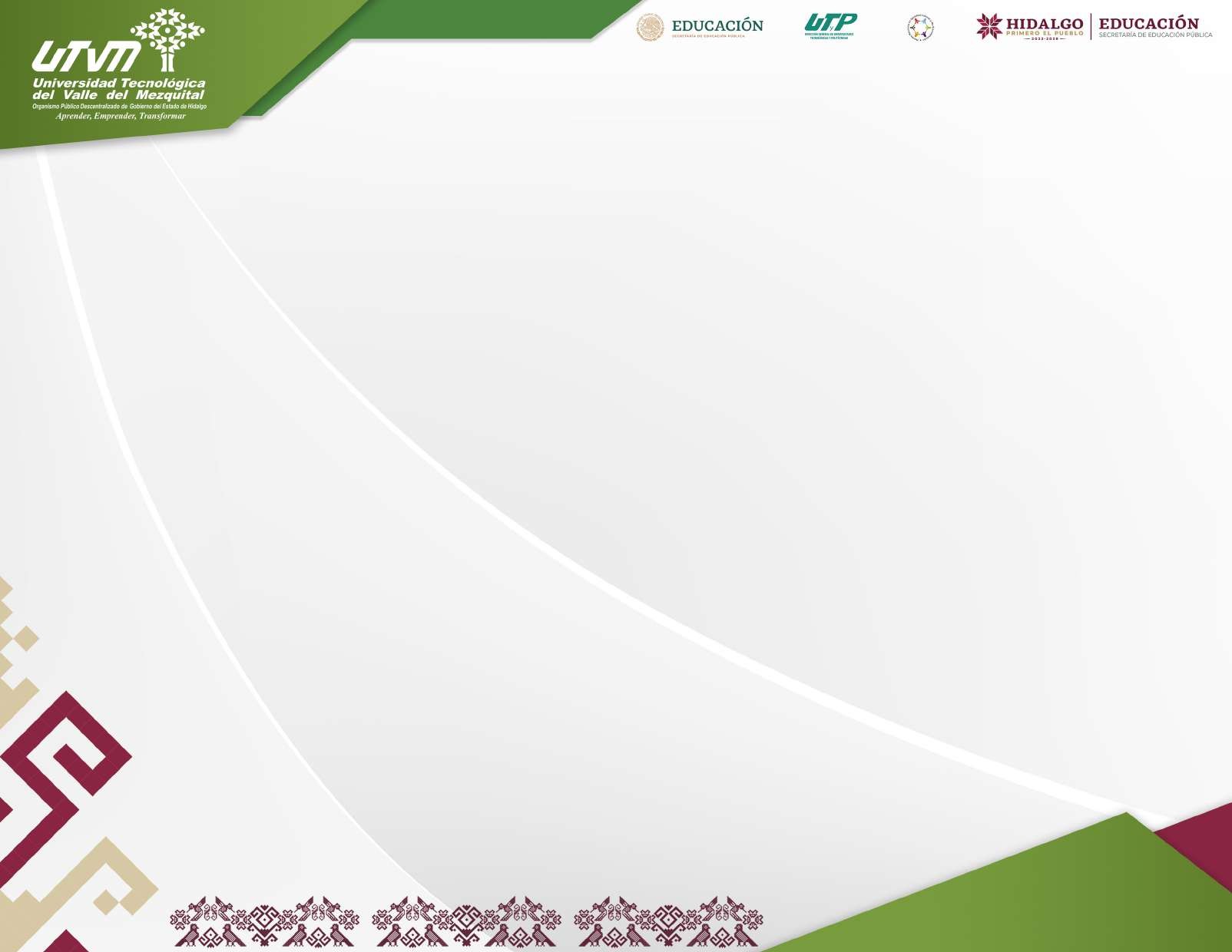 ¡¡Gracias por su atención!!
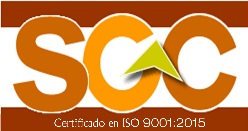